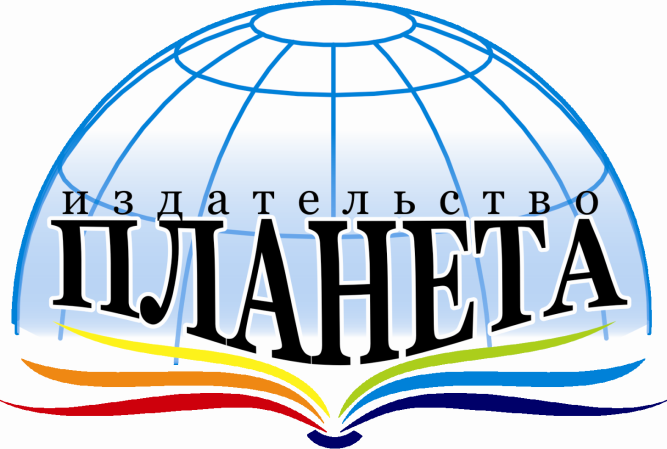 Работа с книгой в начальной школе.
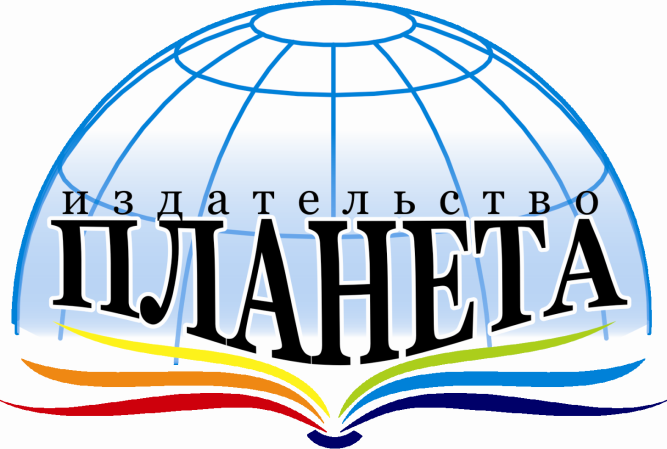 Самостоятельная работа с текстом в начальной школе
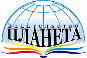 Читательские дневники
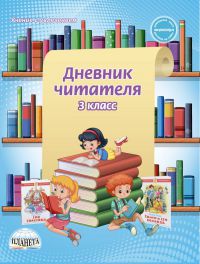 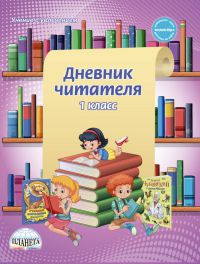 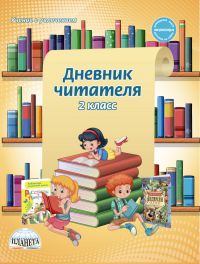 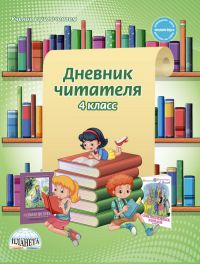 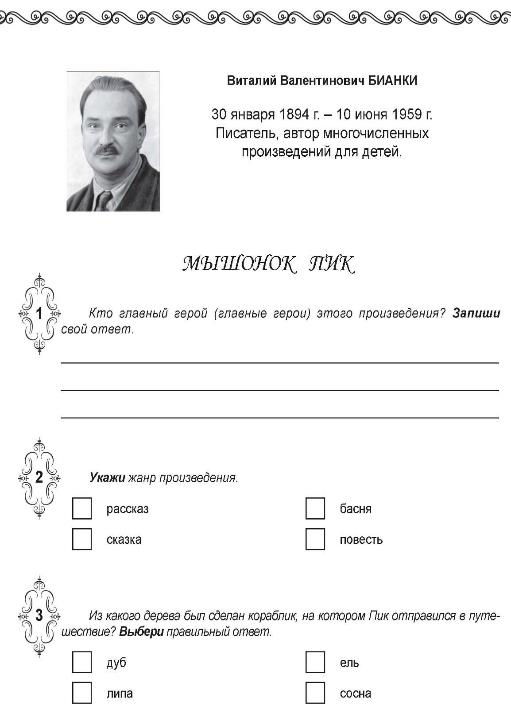 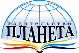 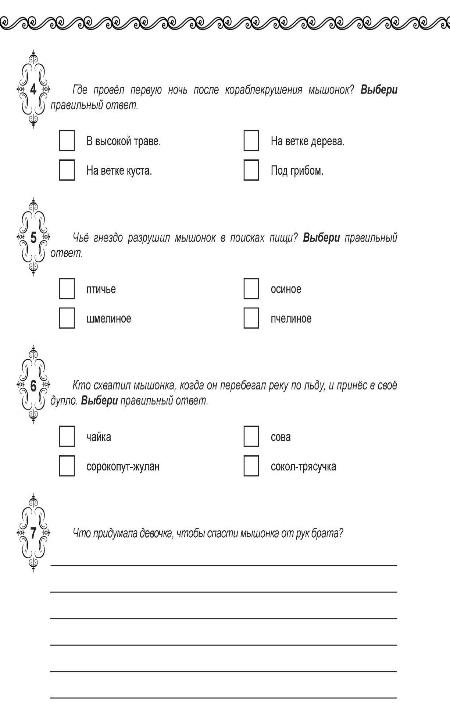 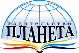 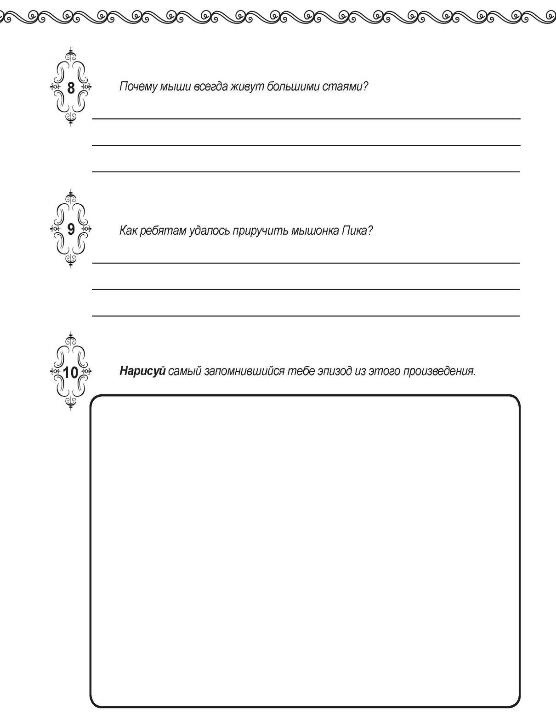 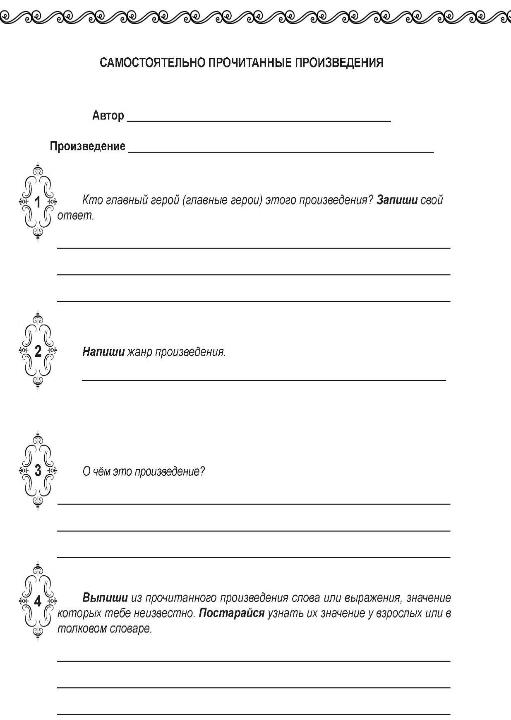 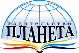 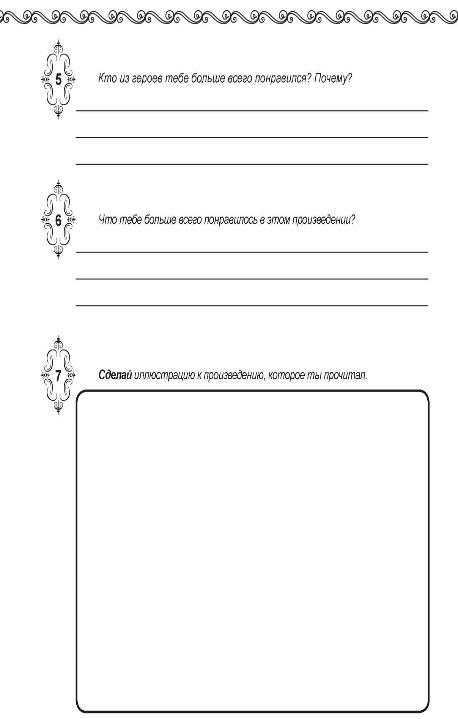 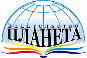 Смысловое чтение
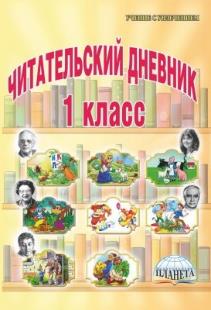 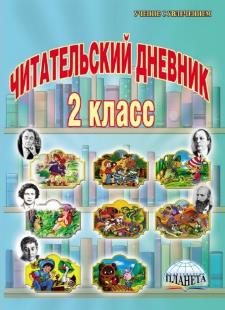 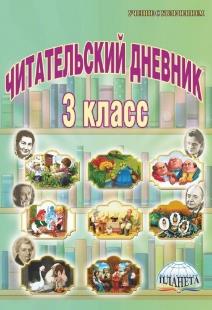 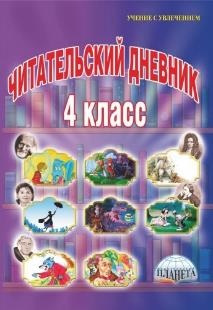 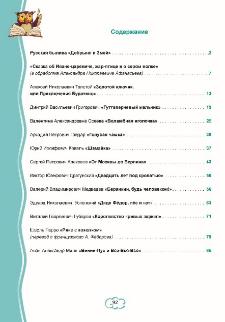 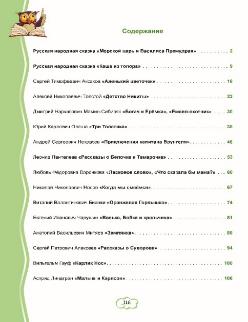 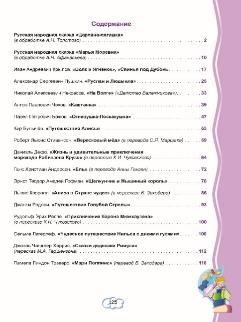 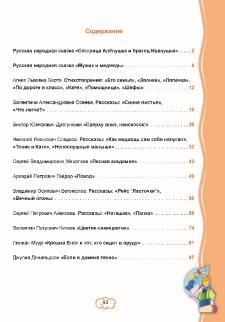 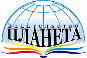 Смысловое чтение
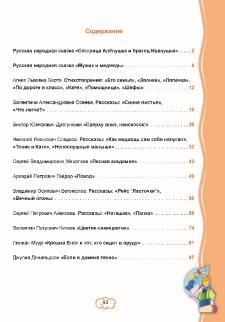 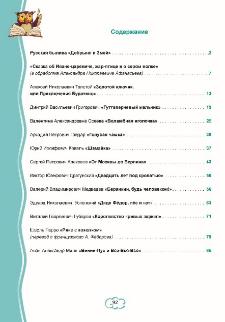 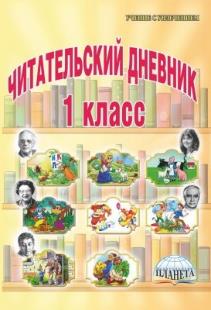 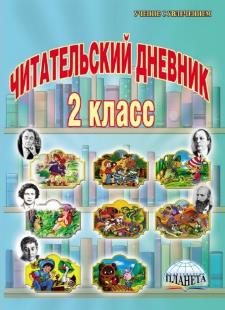 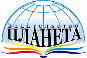 Смысловое чтение
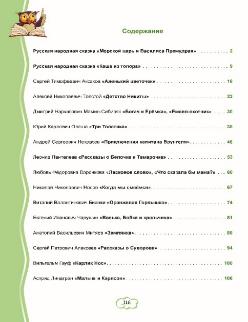 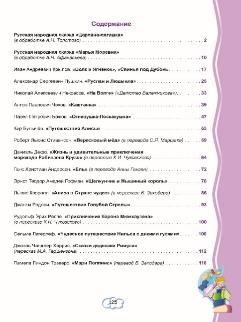 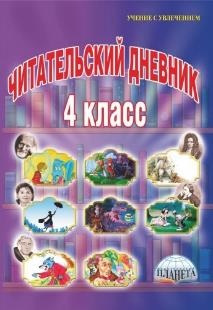 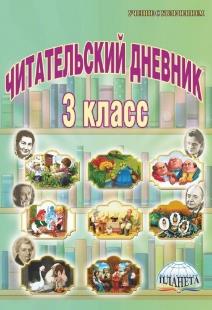 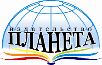 Смысловое чтение
Развитие умения анализировать задание.
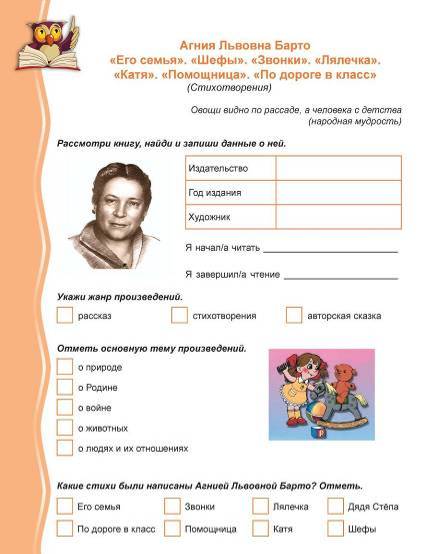 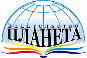 Смысловое чтение
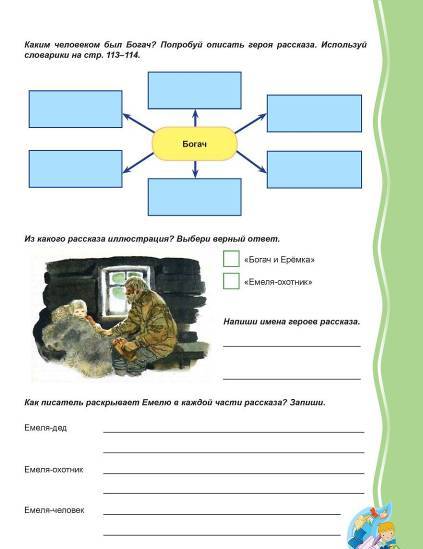 Поиск ключевых слов в задании и умение вчитываться в инструкцию.
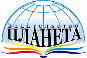 Смысловое чтение
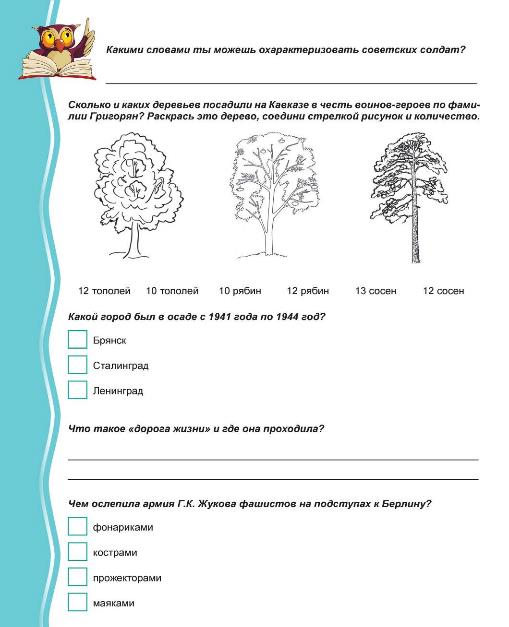 Ответы на поставленные вопросы (устно и письменно).
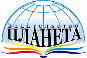 Смысловое чтение
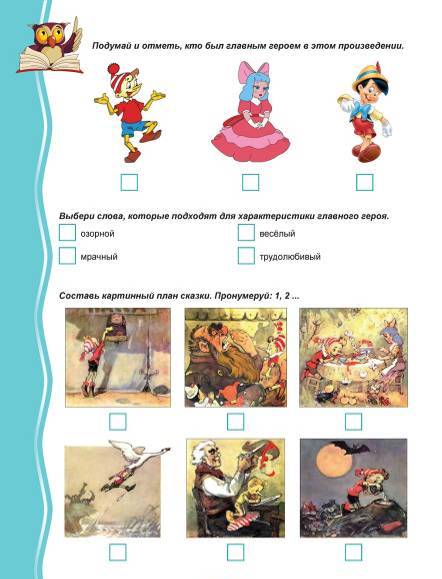 Определение последовательности событий в тексте.
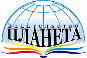 Смысловое чтение
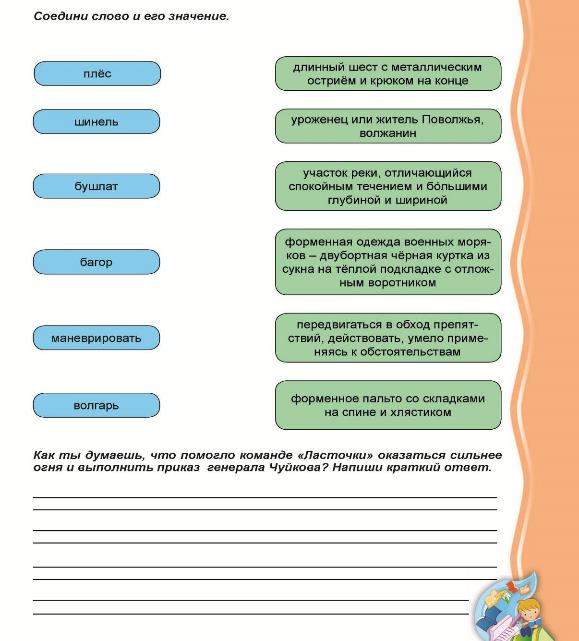 Формулирование простых выводов после прочтения текста.
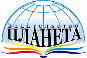 Смысловое чтение
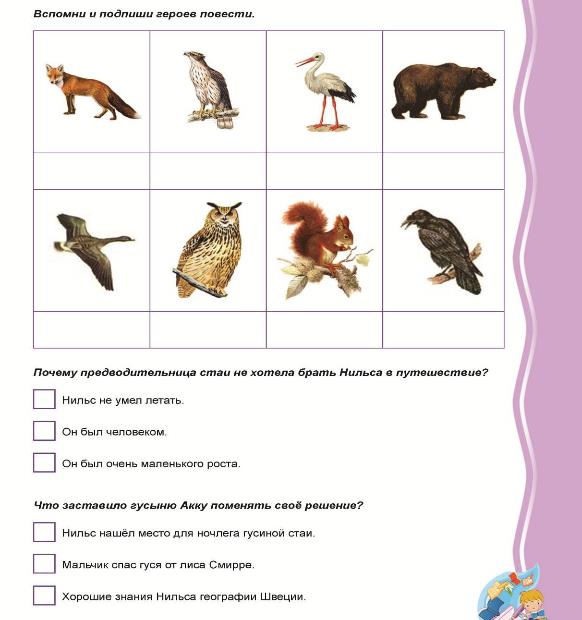 Преобразование прочитанного текста в таблицу.
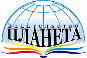 Смысловое чтение
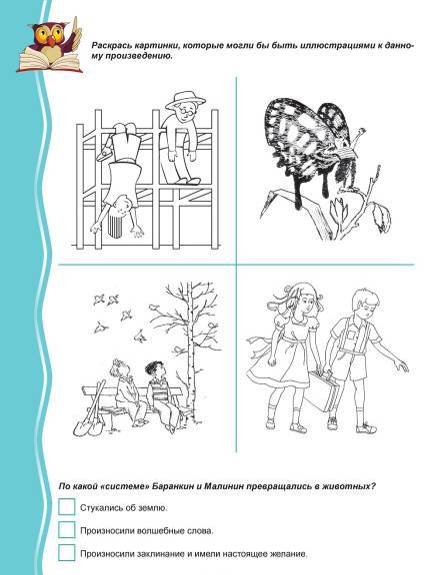 Сопоставление иллюстративного материала с текстовой информацией.
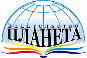 Смысловое чтение
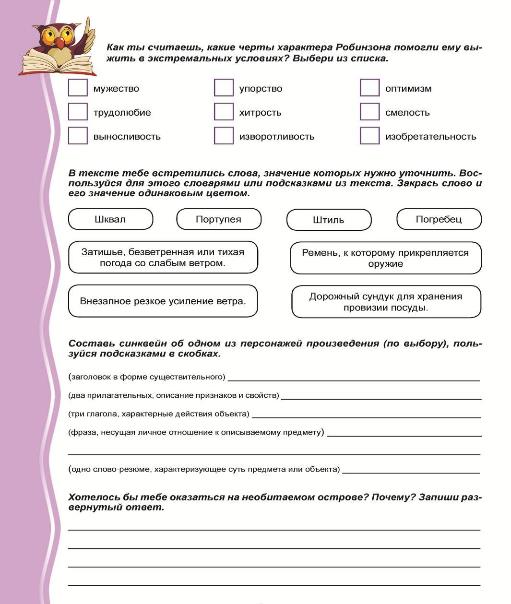 Объяснение различных ситуаций с помощью прочитанного.
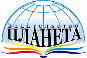 Смысловое чтение
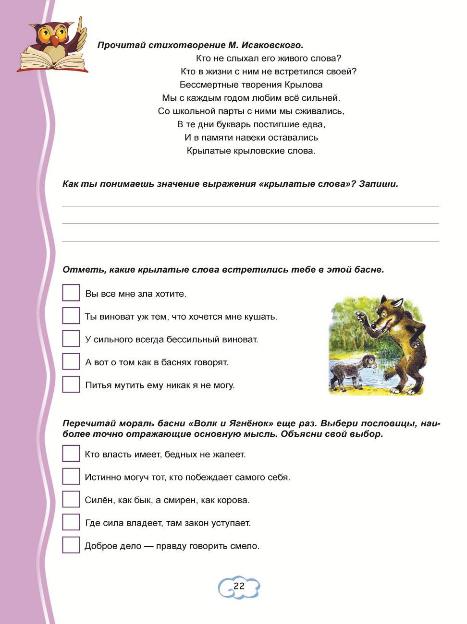 Умение, опираясь на прочитанный текст, доказывать свою точку зрения
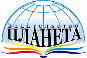 Смысловое чтение
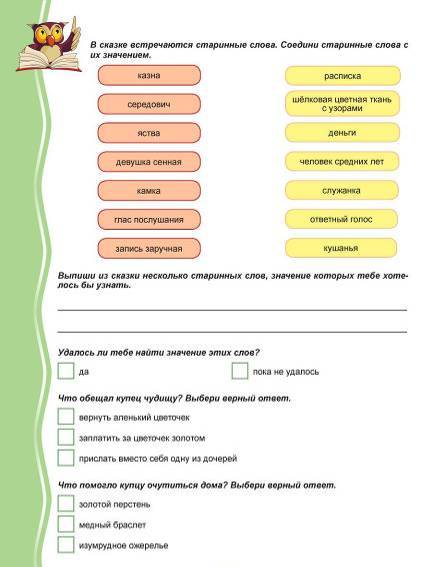 Нахождение нужной информации в различных информационных источниках: словарях, справочниках, энциклопедиях и т.д..
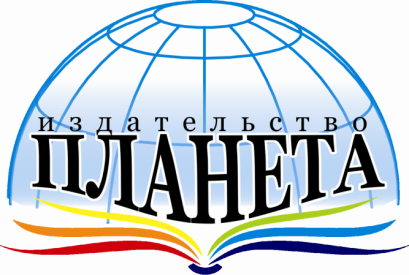 Работа с текстами сказок
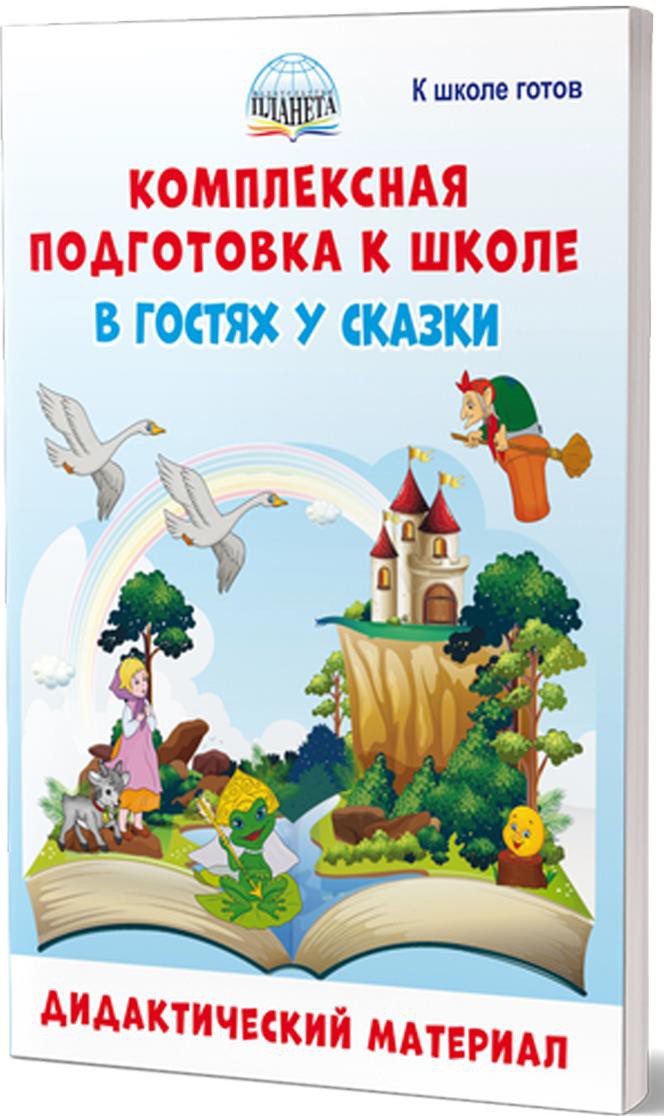 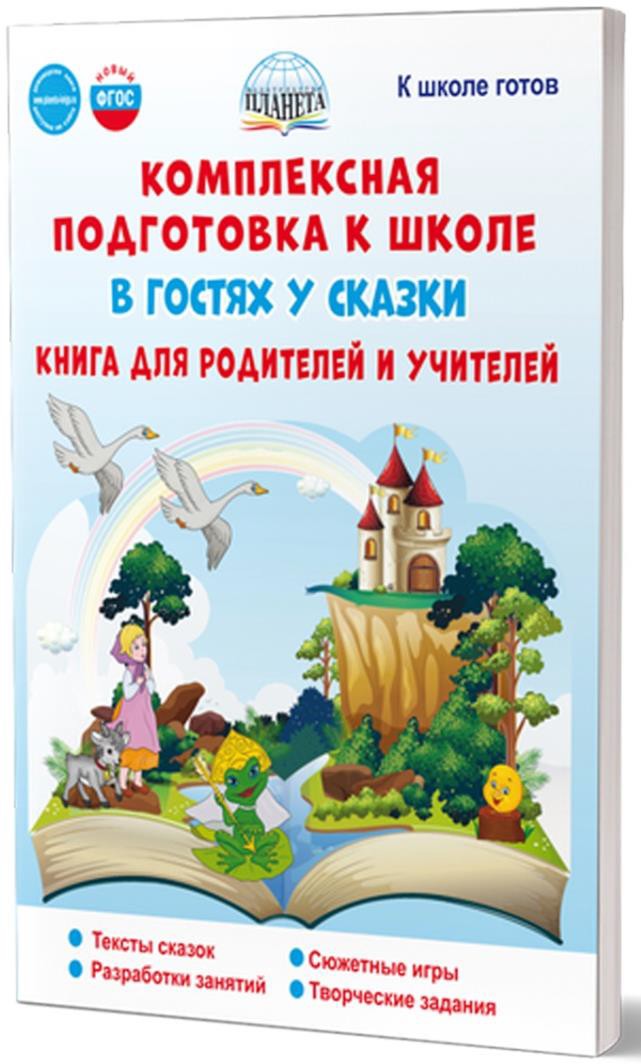 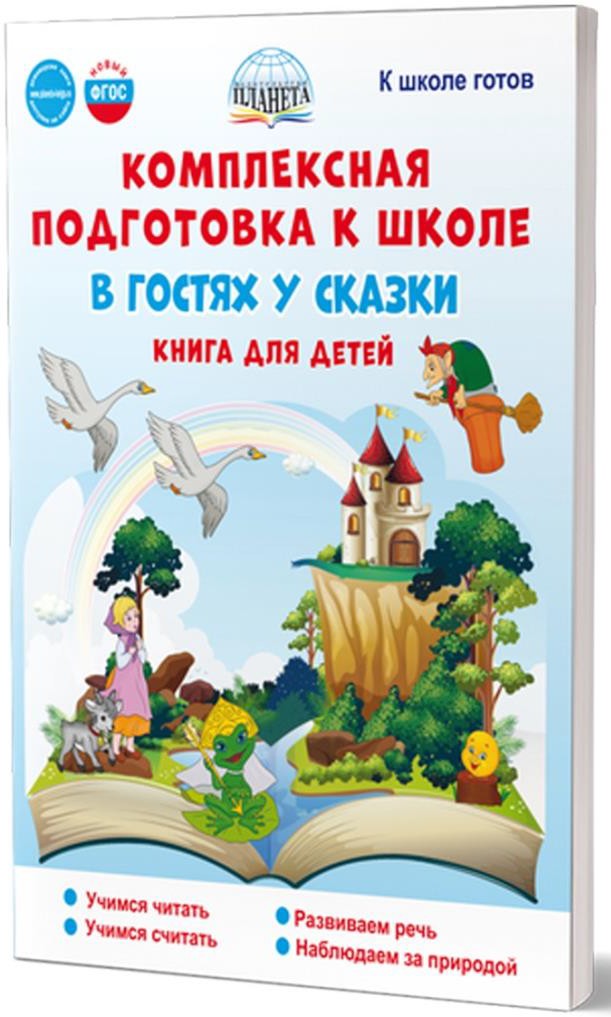 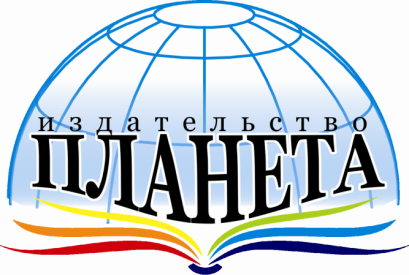 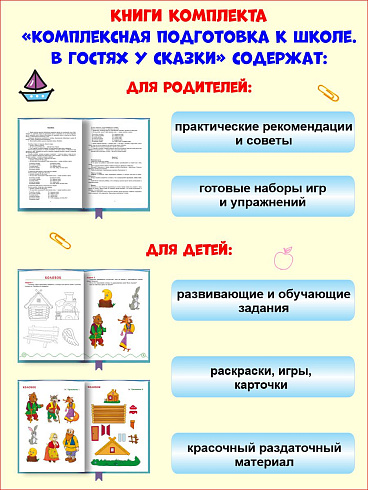 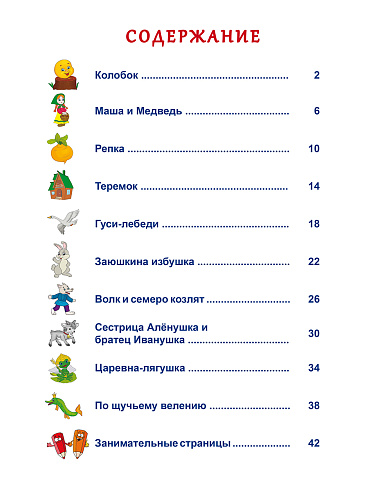 Для занятий с ребенком - 10 сказок, по 5 занятий на каждую сказку (всего 50 занятий). 

Практические задания оформлены в книге для детей. 

В книге для родителей и учителей подробно расписан ход проведения каждого занятия.

Заниматься с ребенком можно 1 раз в неделю с сентября по май, 3 раза в неделю с января по апрель или 3 раза в неделю с июня по сентябрь. 
Каждое занятие должно быть динамичным, но не утомительным, по времени не более 30 минут.
Пособия дадут детям весь необходимый для поступления в первый класс набор знаний, умений и навыков.
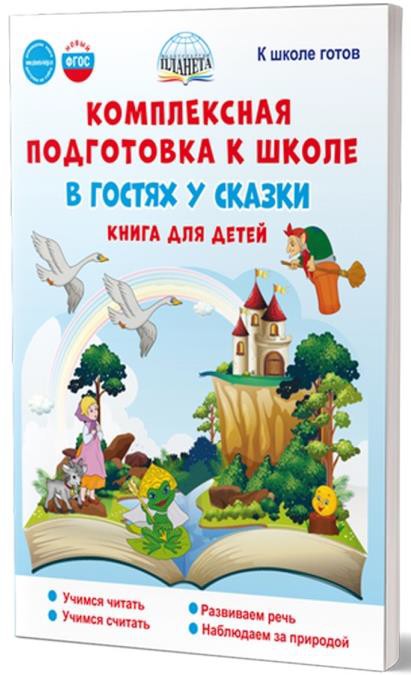 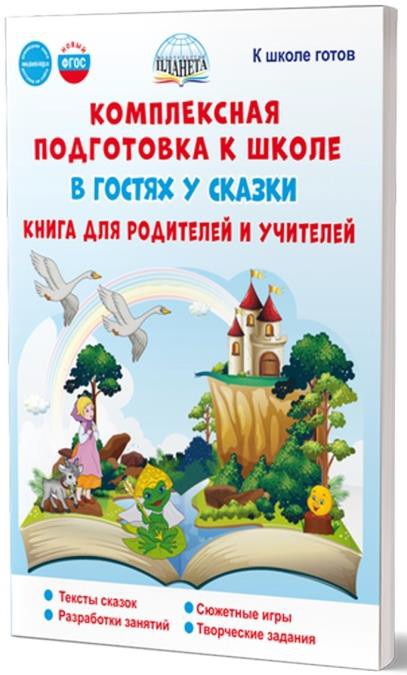 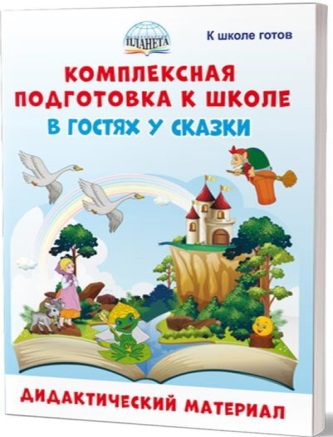 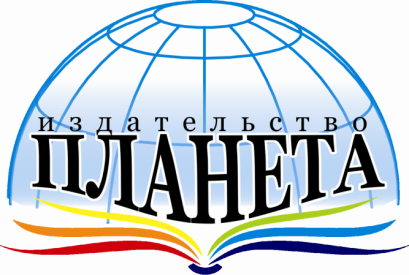 Хорошая речь
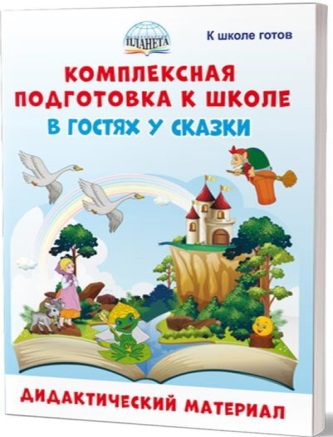 богатый словарный запас;

грамматически верное построение предложений;

умение задавать вопросы и отвечать на них;

умение рассказать о каком-то событии, о происшествии,  о своих наблюдениях;

умение пересказать книгу или мультфильм.
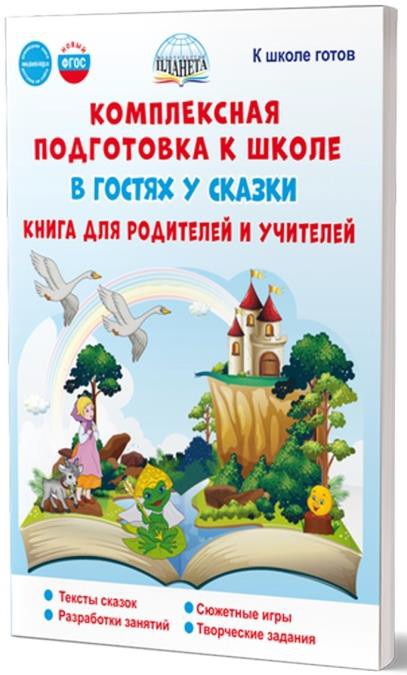 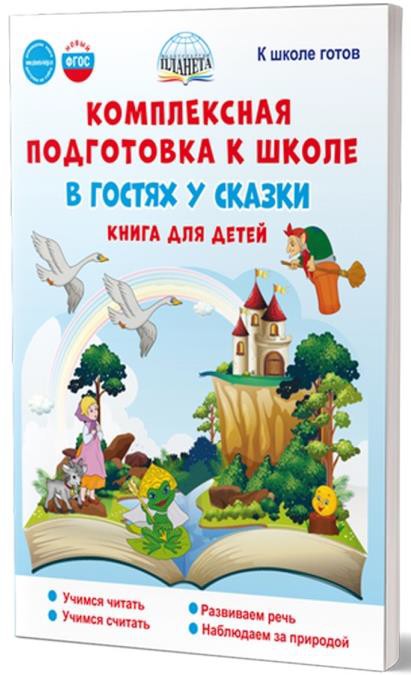 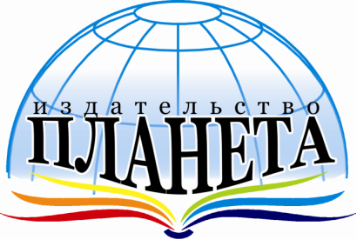 Читаем и обсуждаем
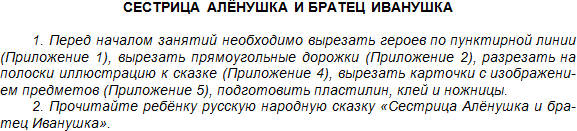 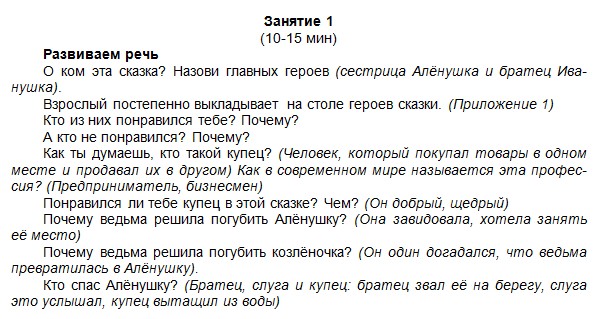 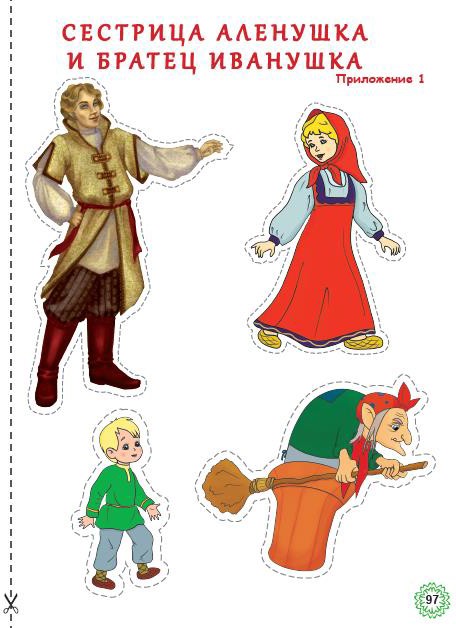 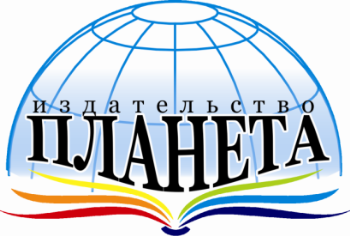 Занятие 1
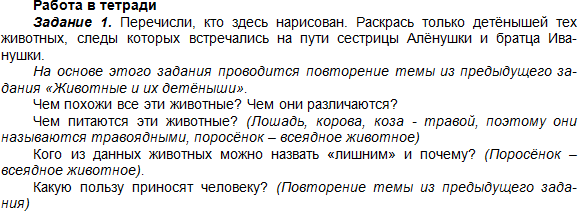 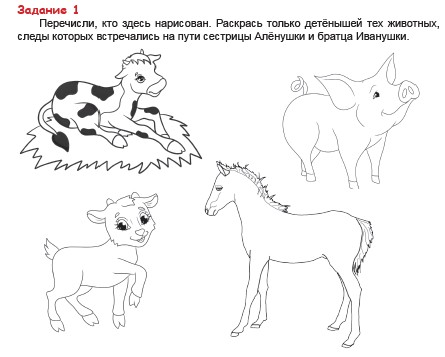 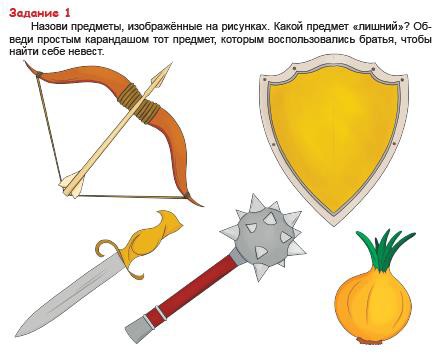 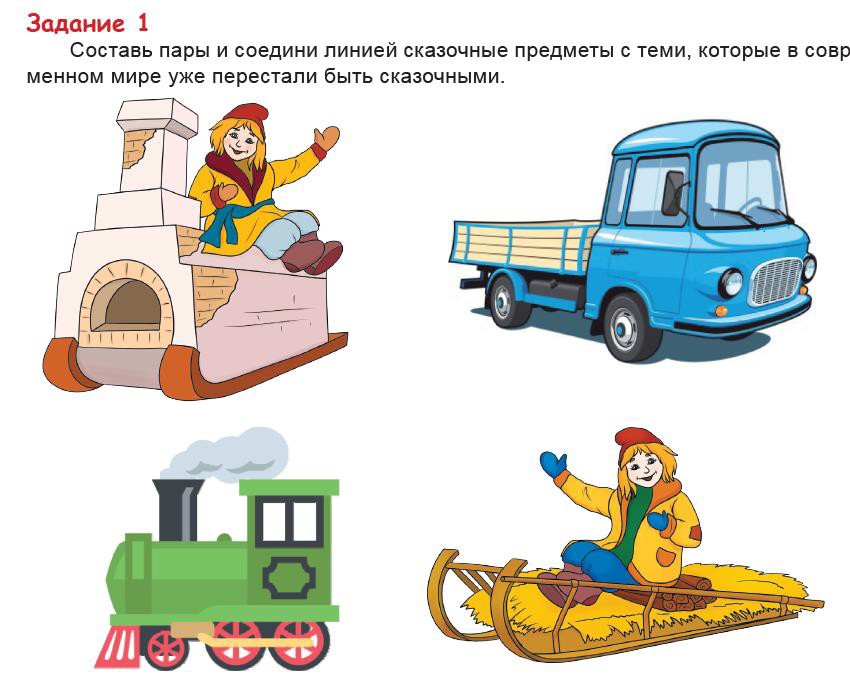 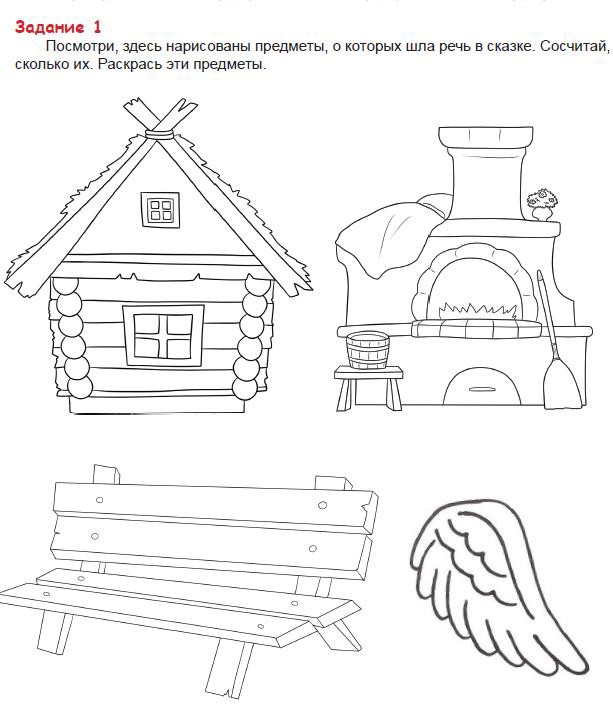 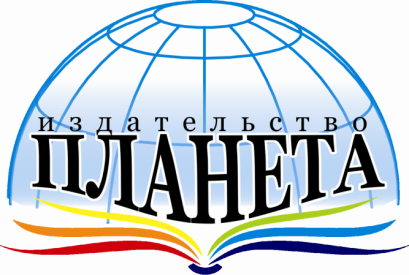 Занятие 1
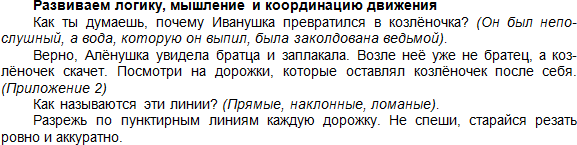 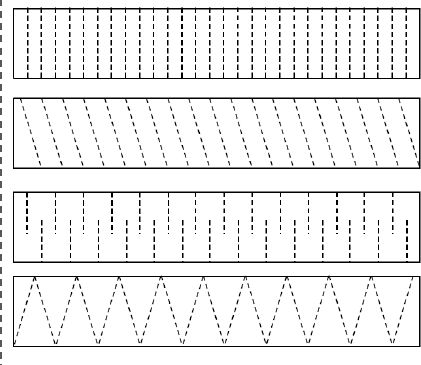 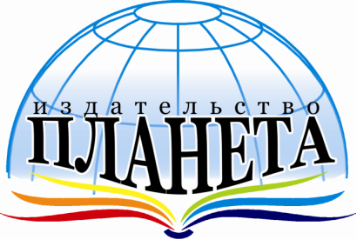 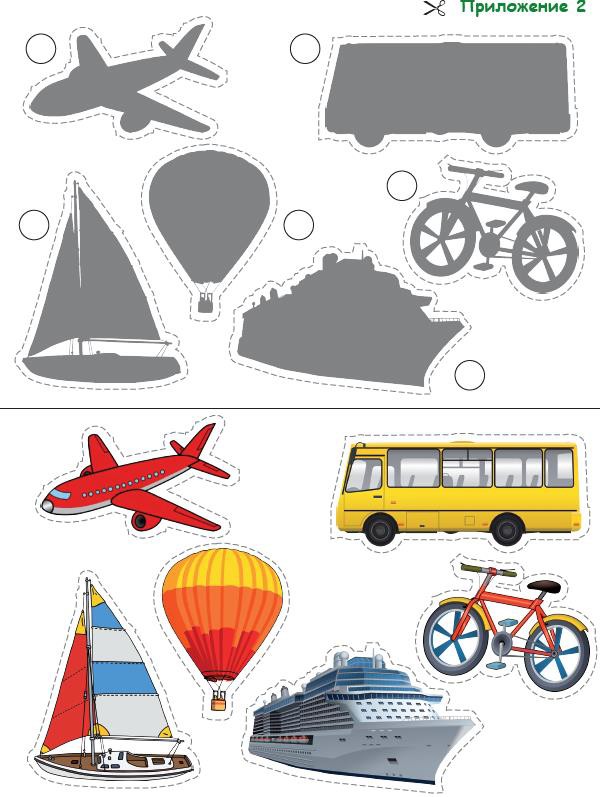 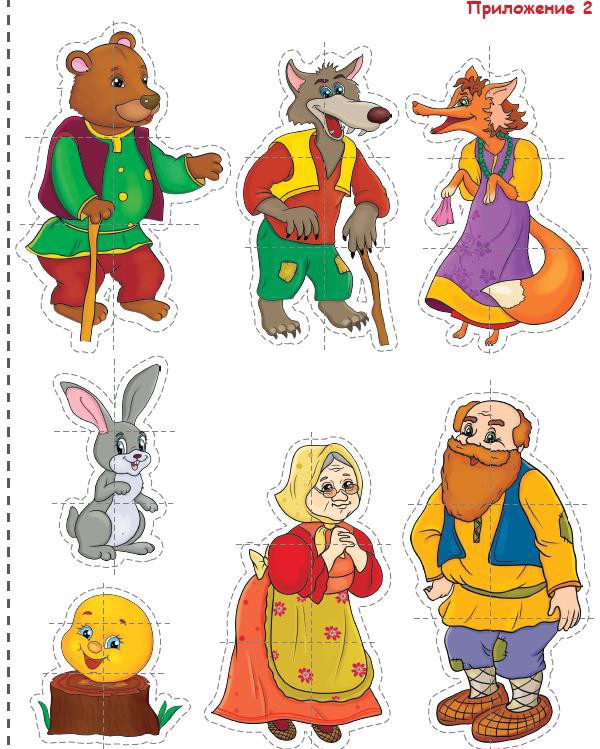 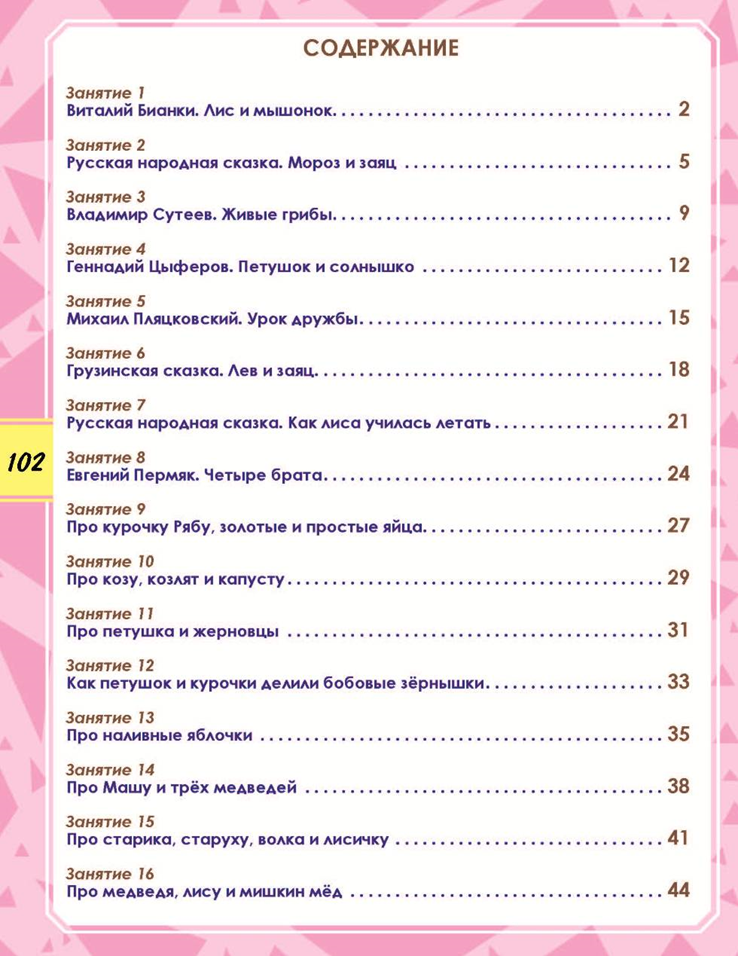 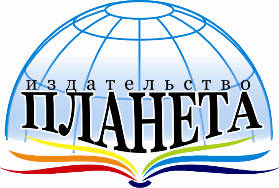 Читательская грамотность
Занятия 1-8
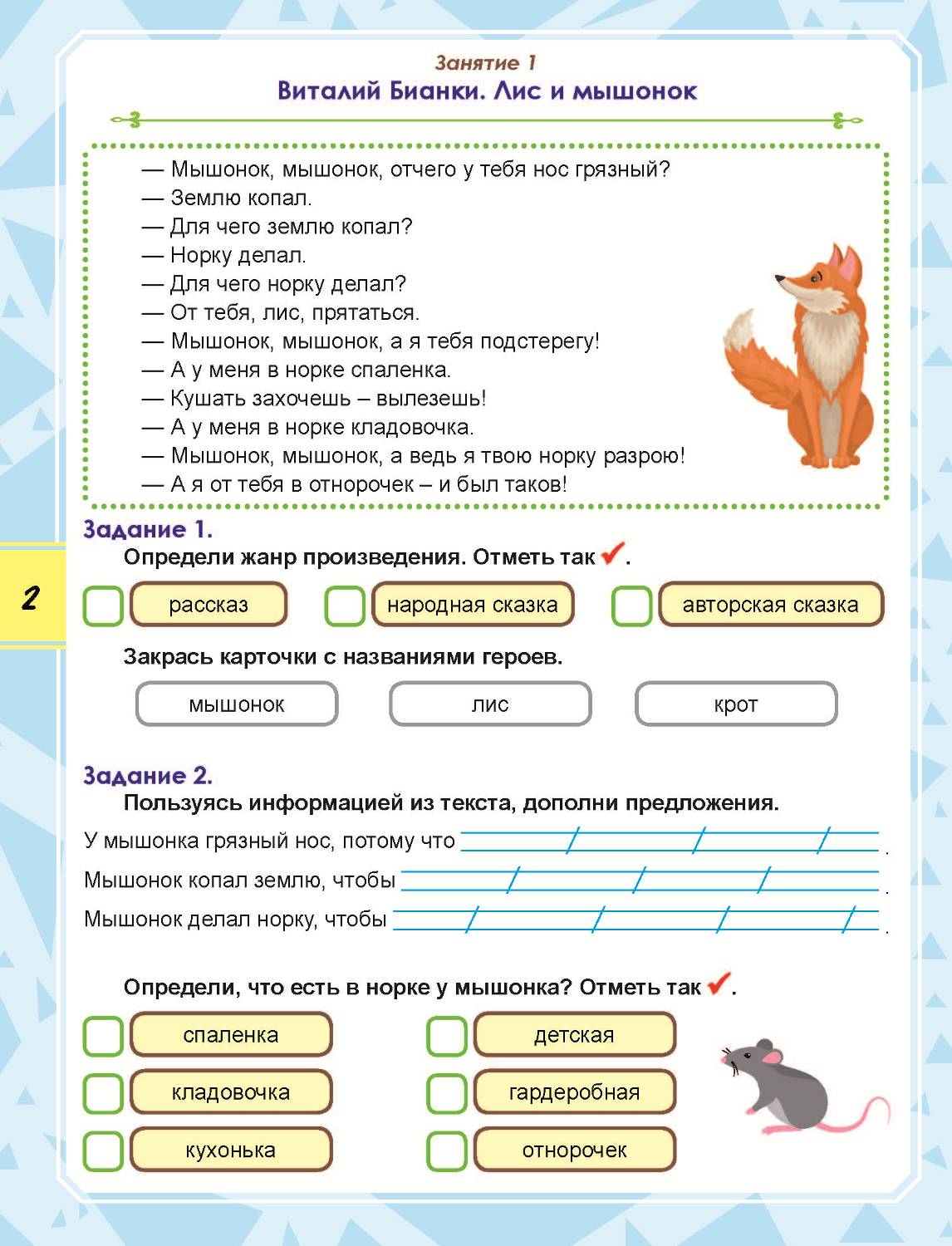 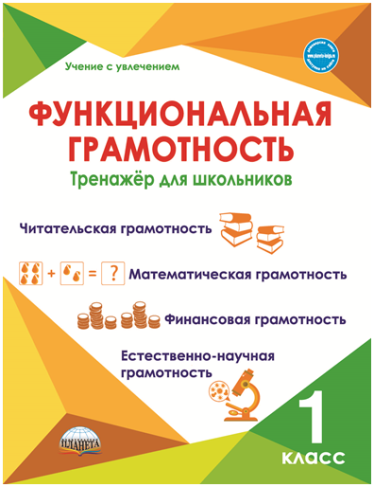 ЧГ. Занятия 1-8
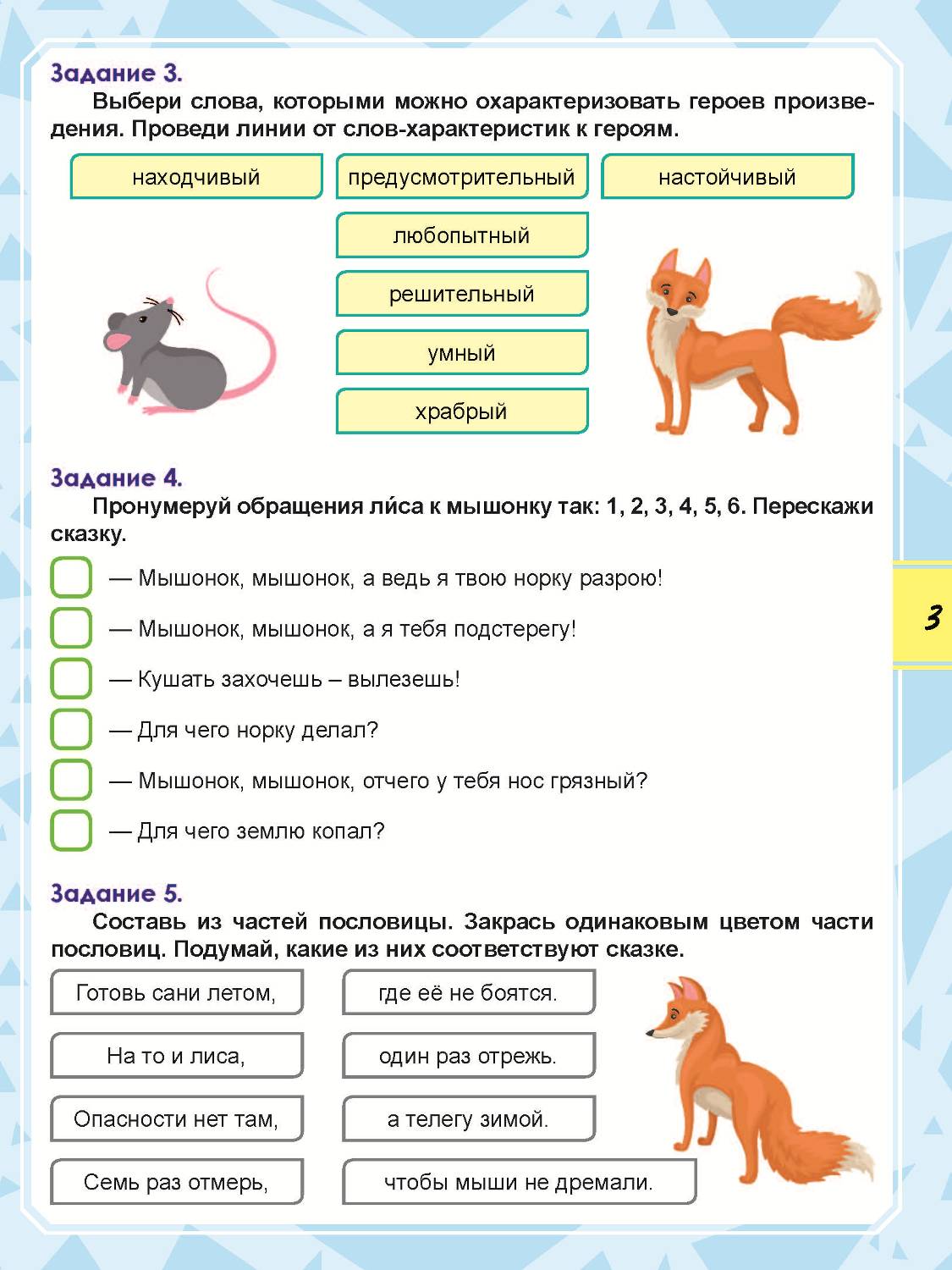 Понимать фактологическую информацию.
Находить и извлекать несколько единиц информации, расположенных в разных фрагментах текста.
Определять место, где содержится искомая информация.
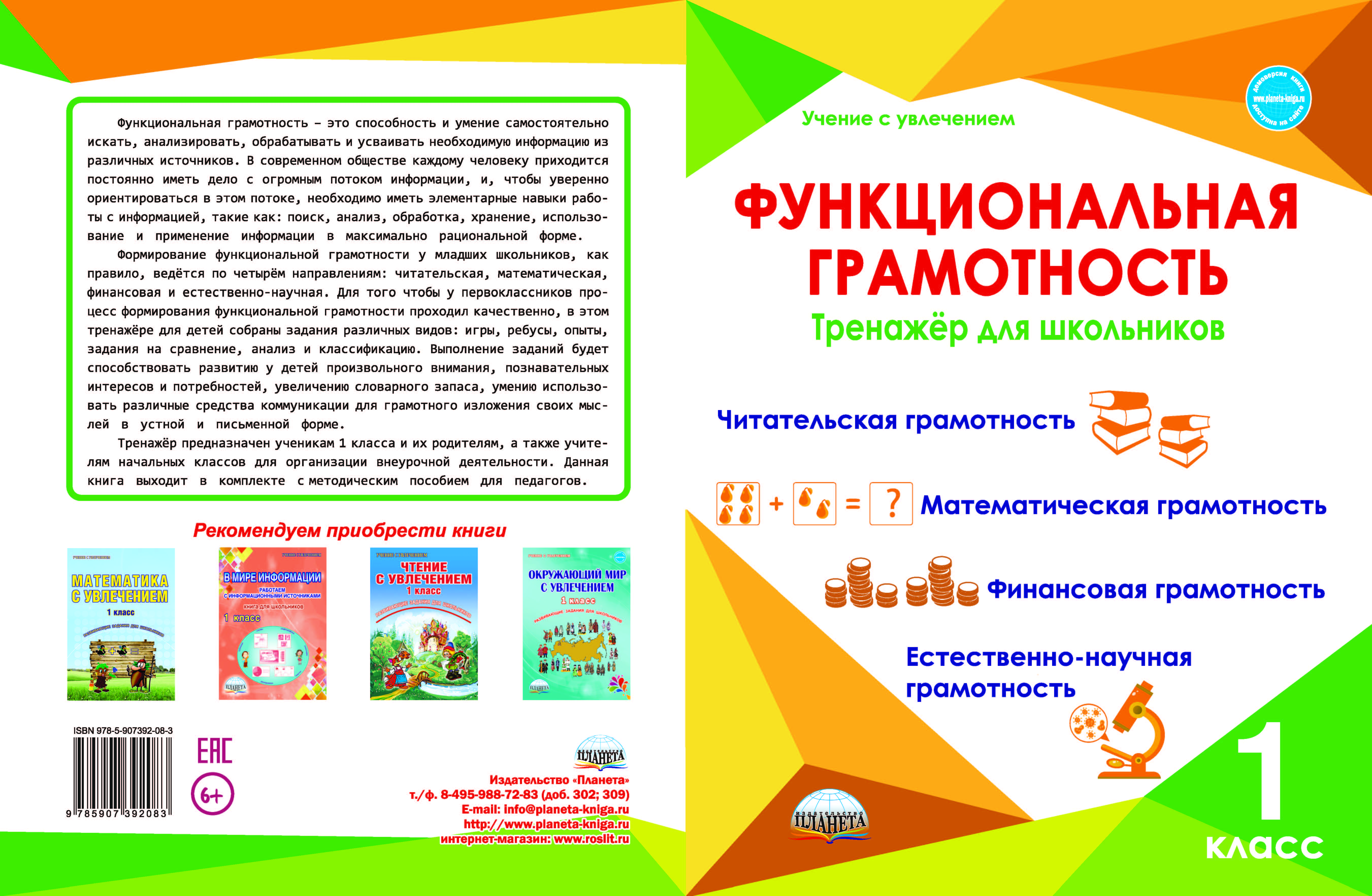 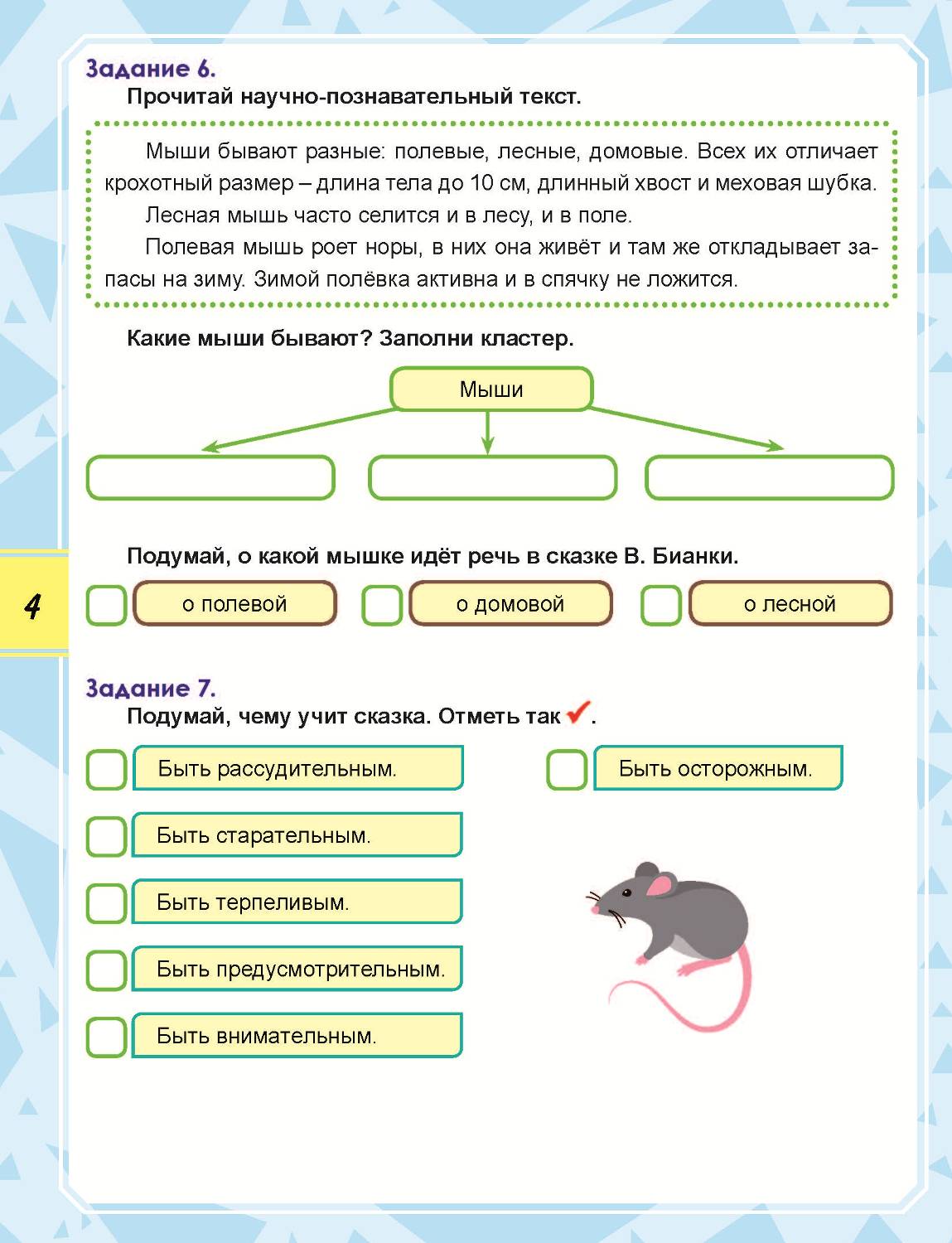 Использовать информацию из текста для решения практической задачи без привлечения фоновых знаний.
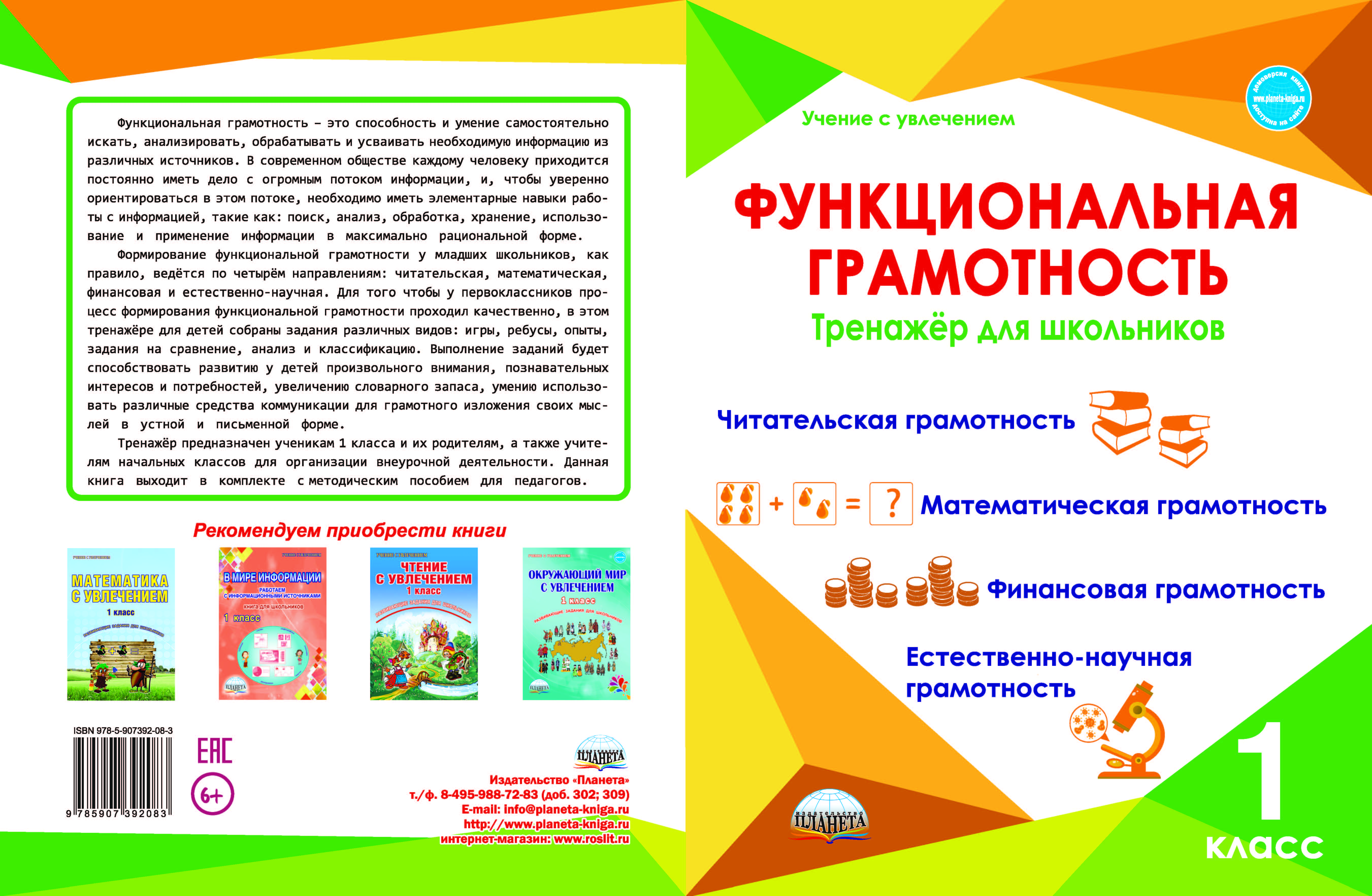 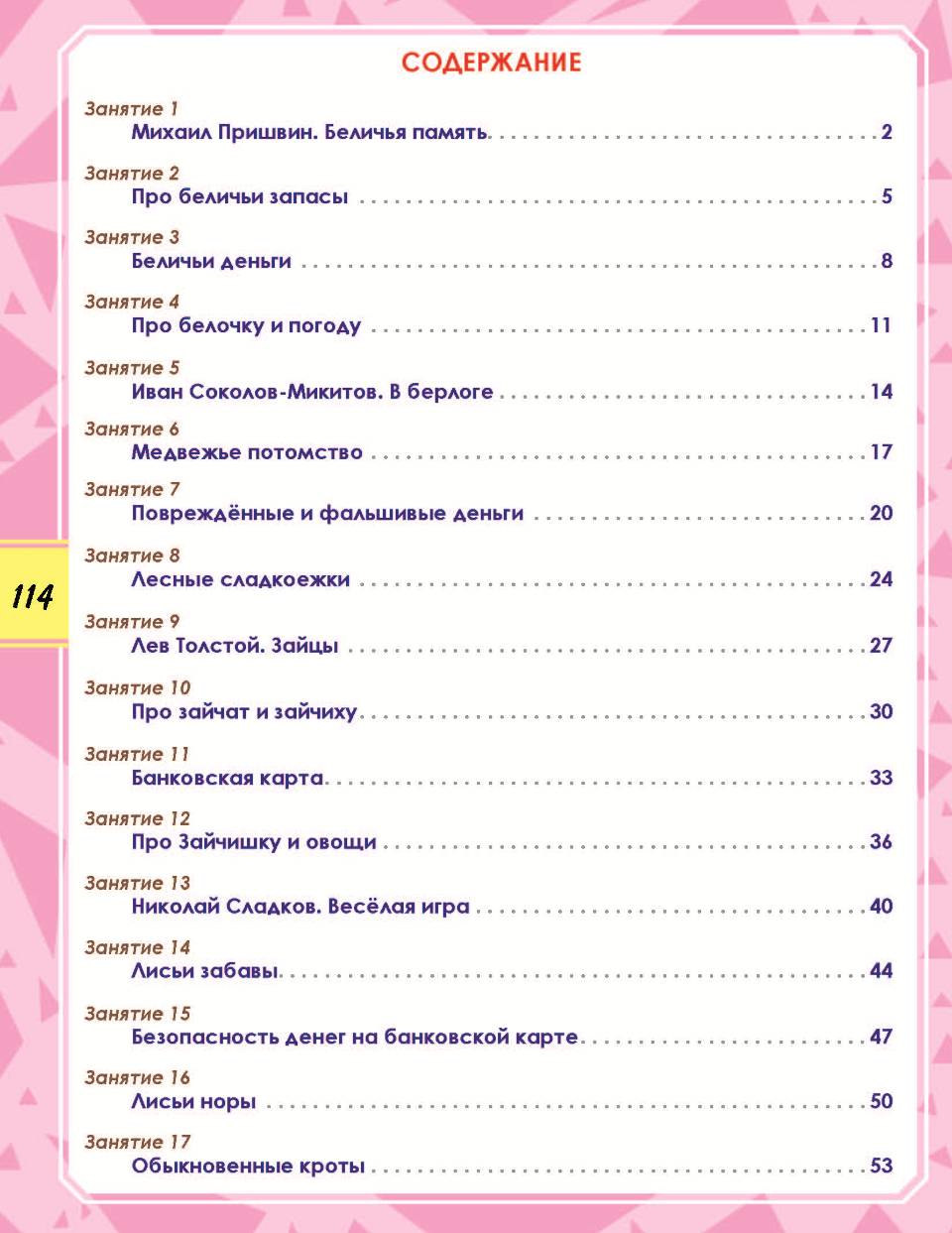 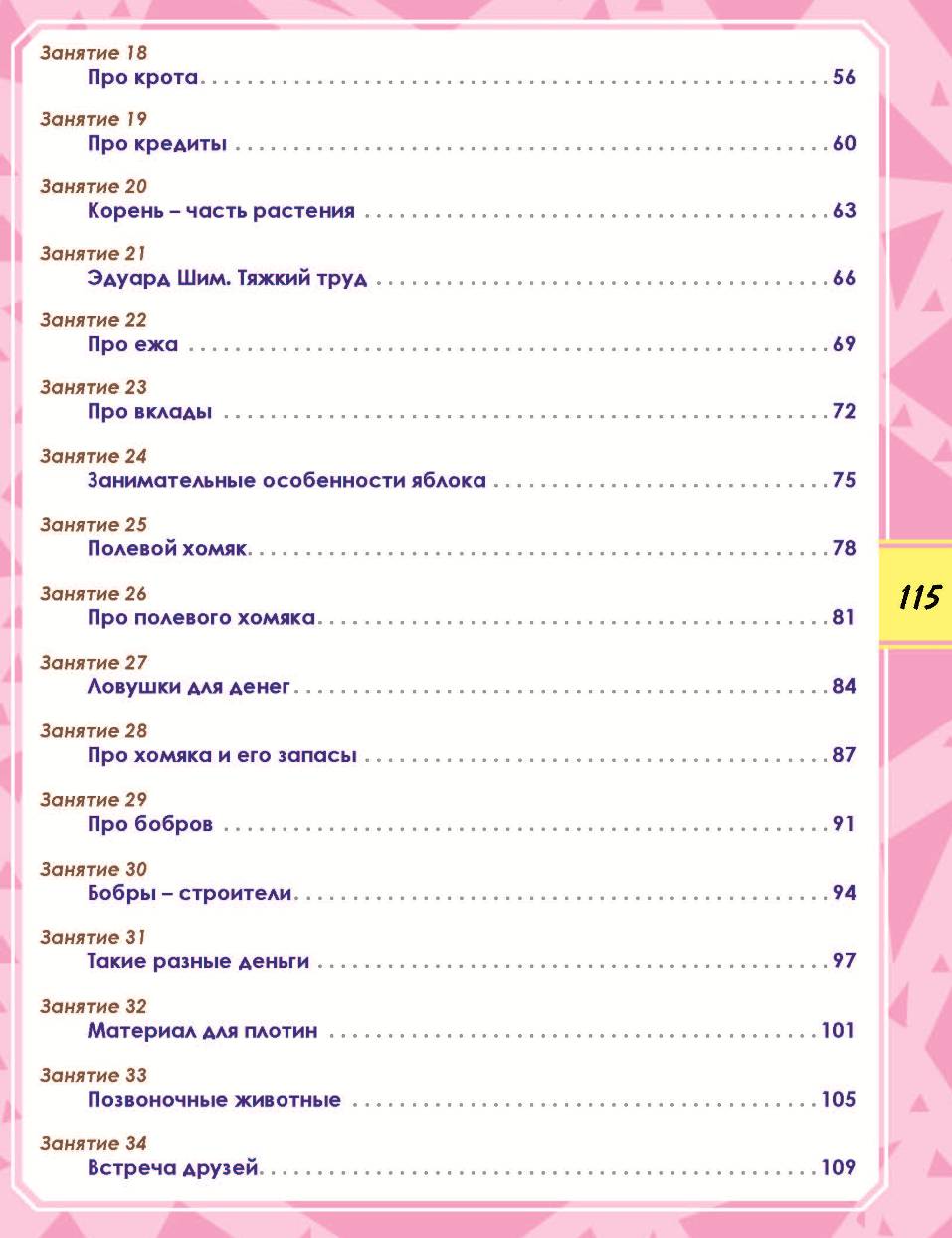 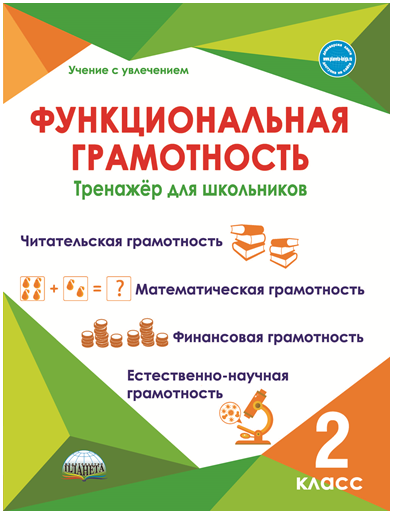 ЧГ.
Занятия 1, 5, 9, 13, 17, 21, 25, 29
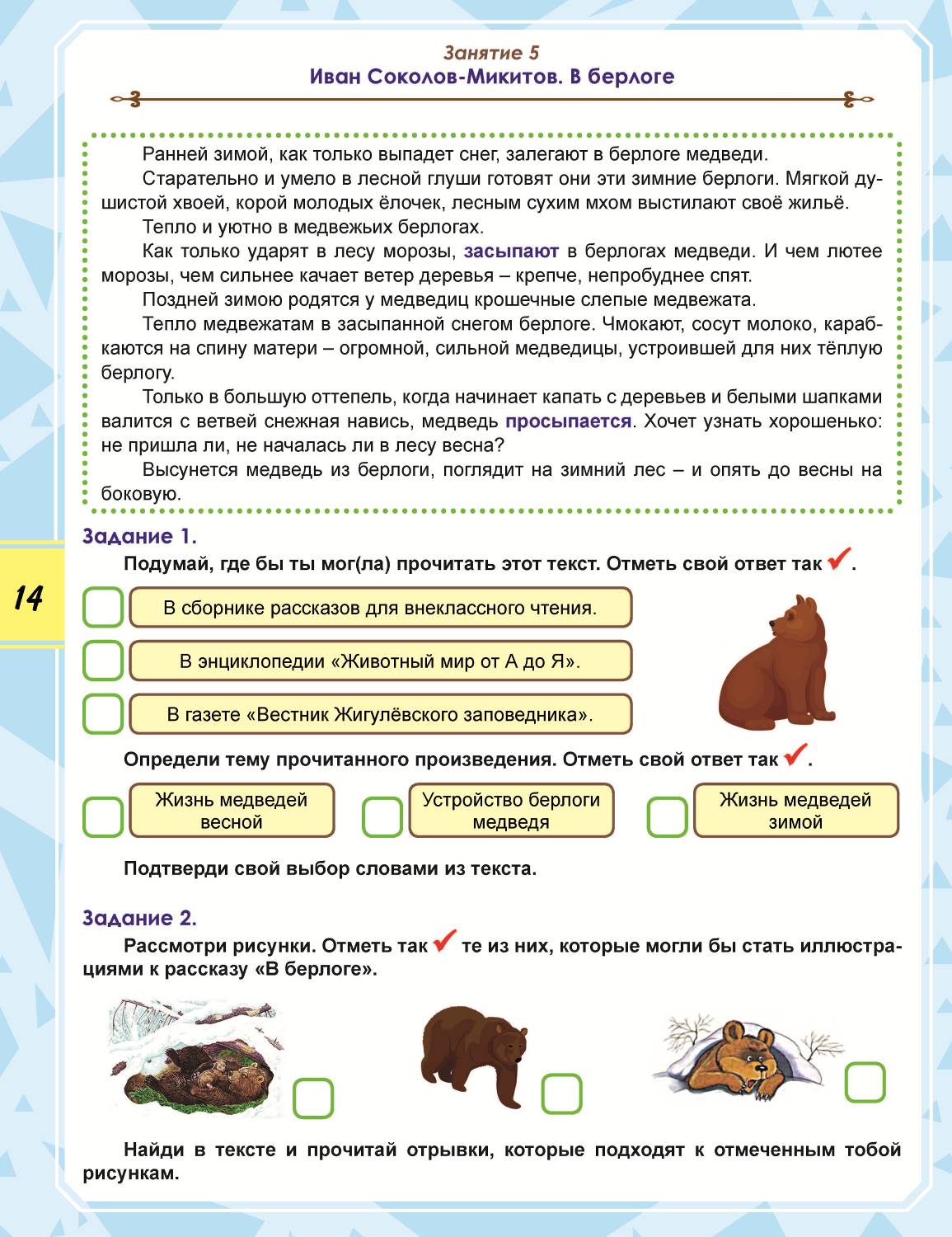 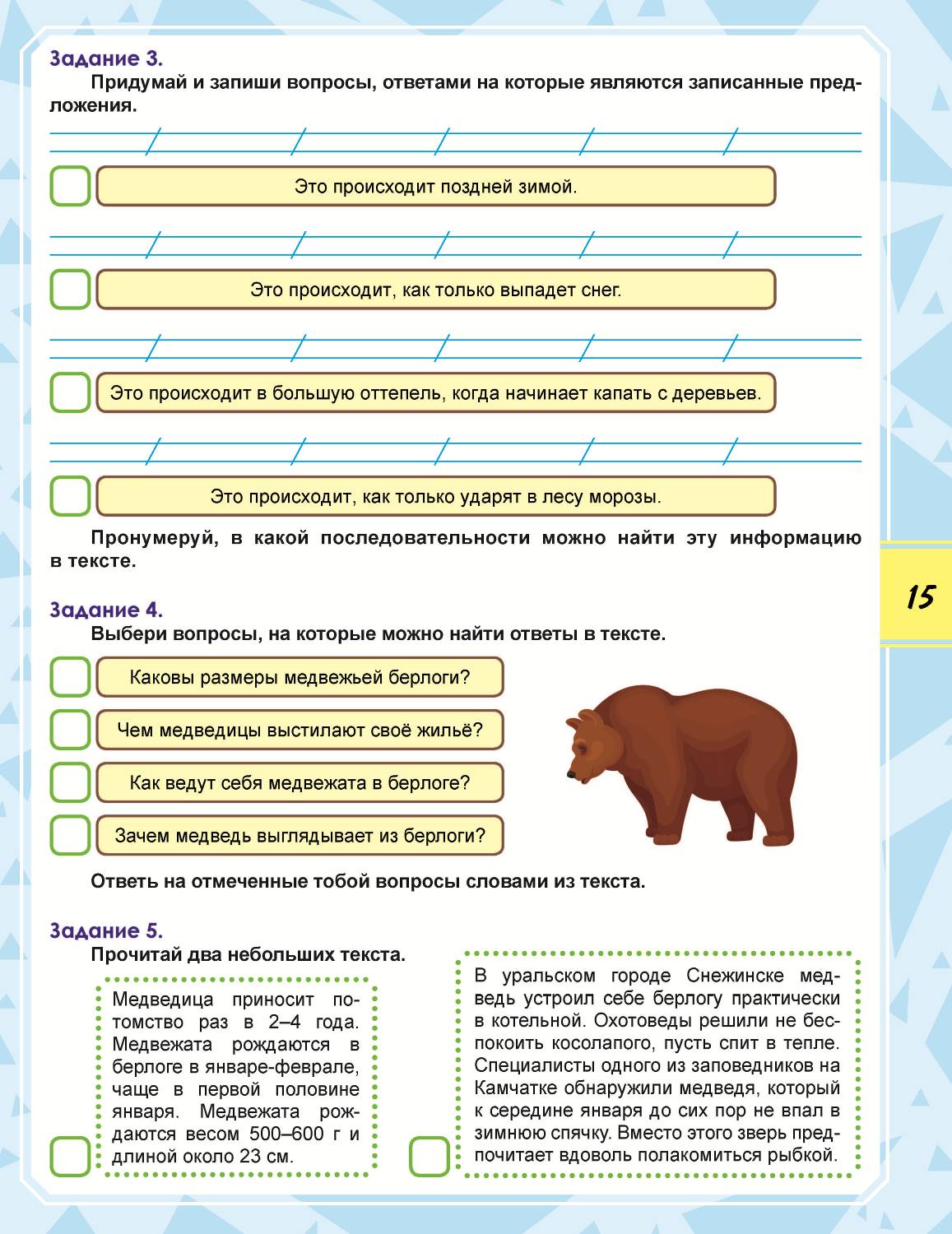 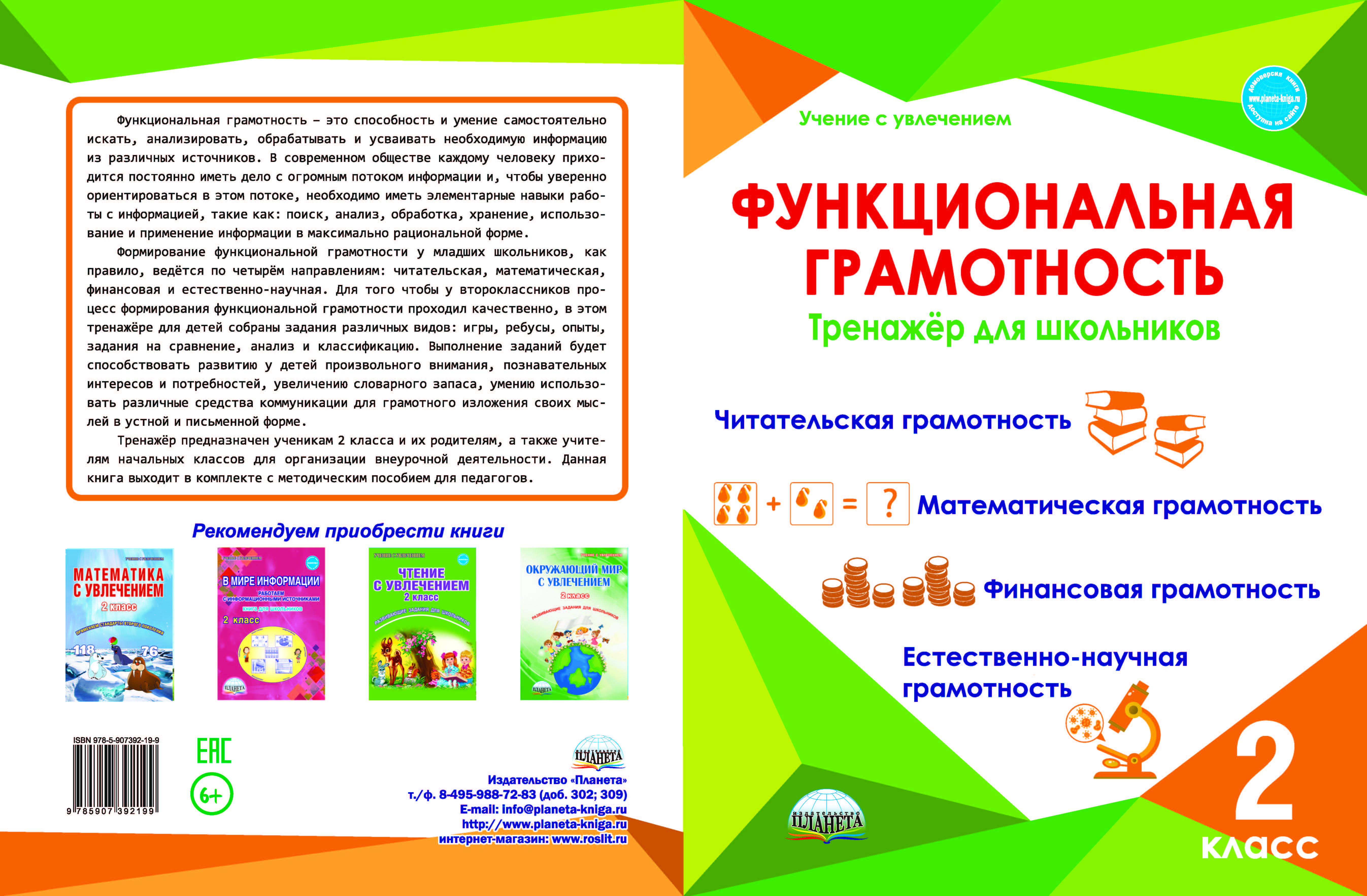 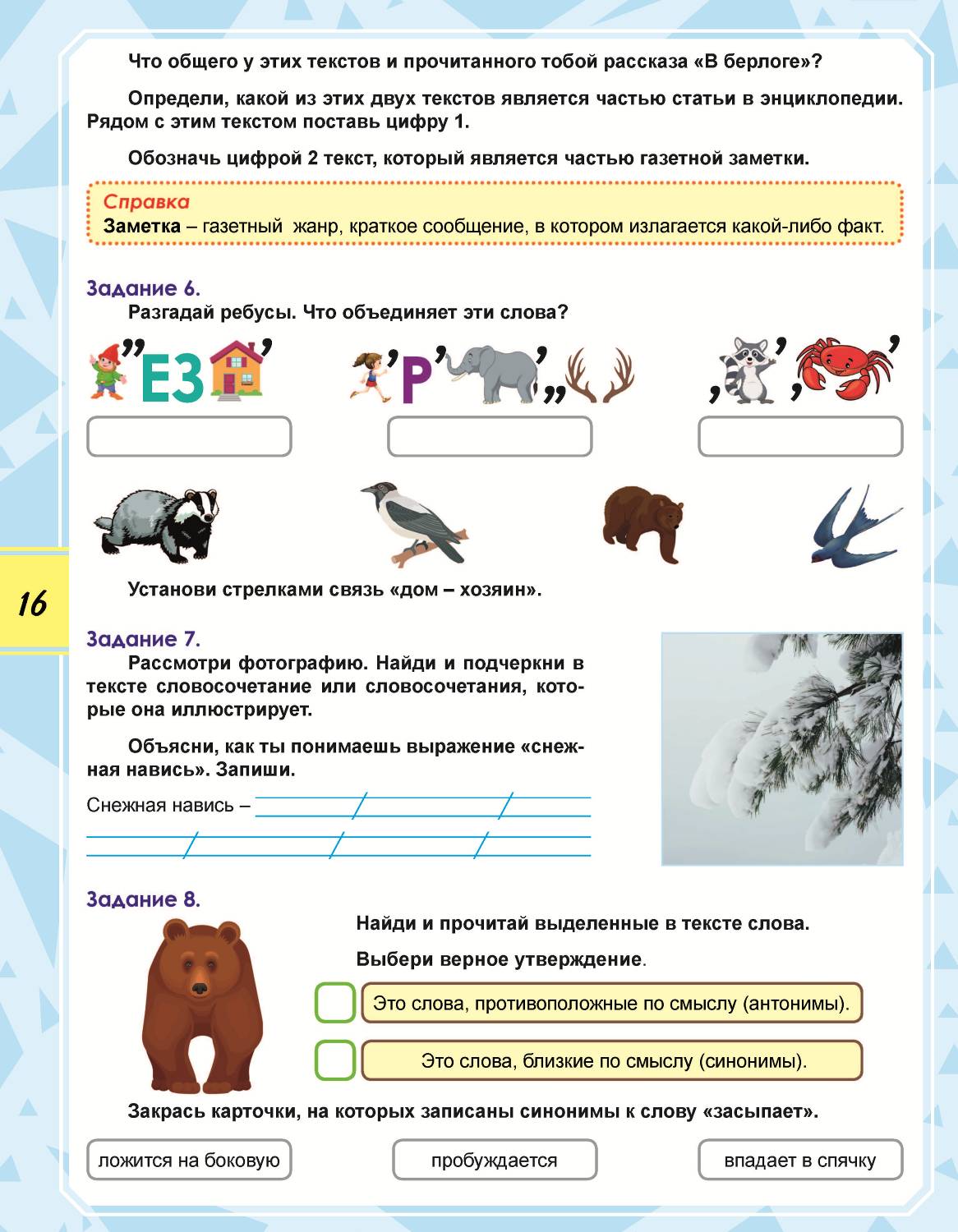 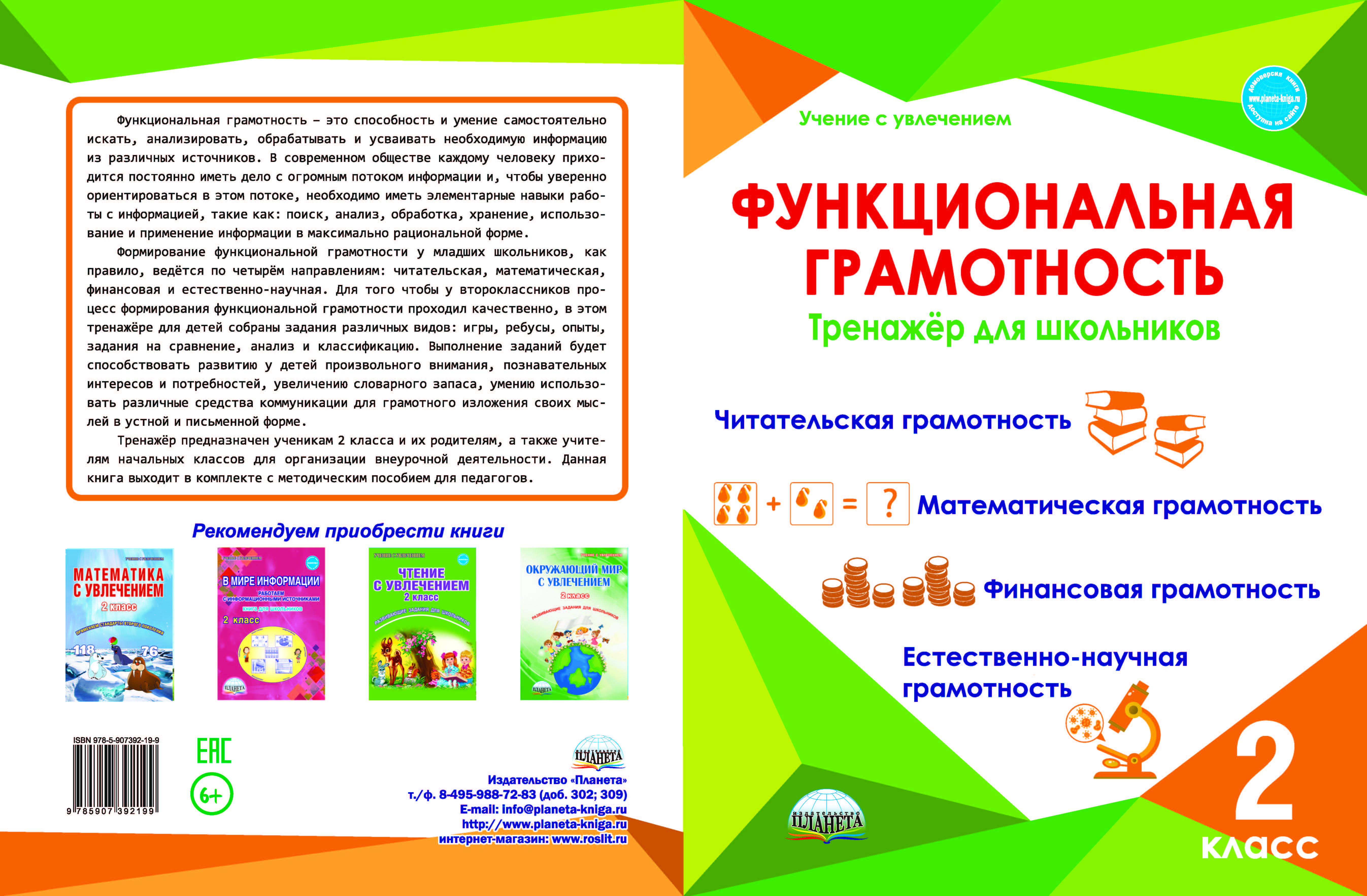 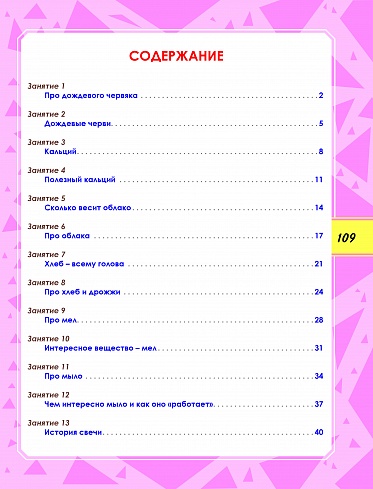 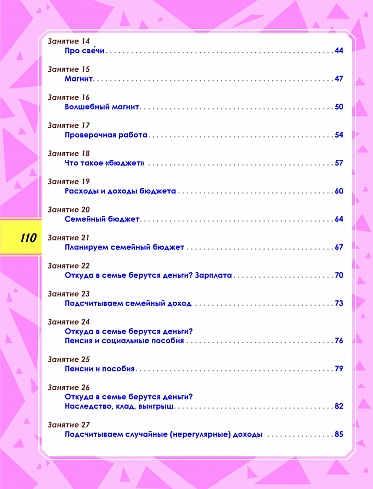 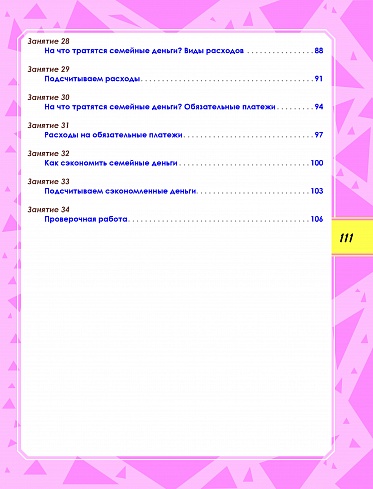 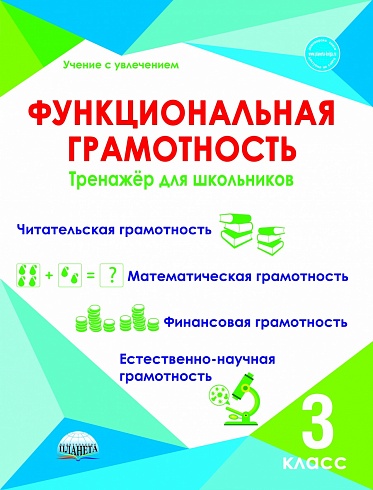 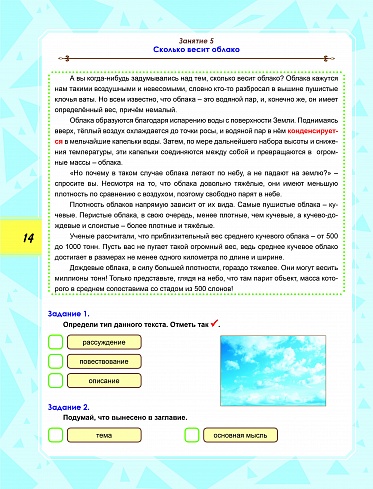 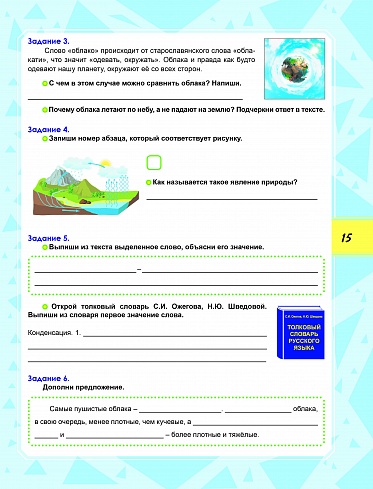 Работа с текстом.
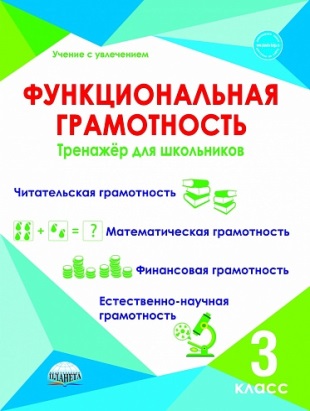 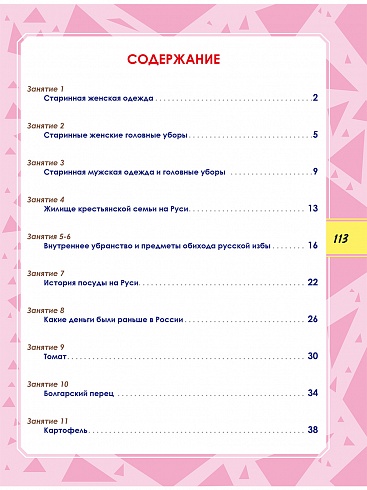 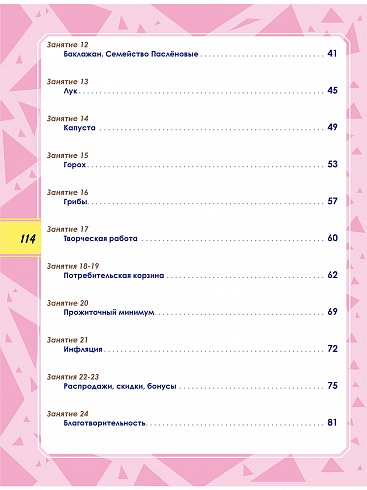 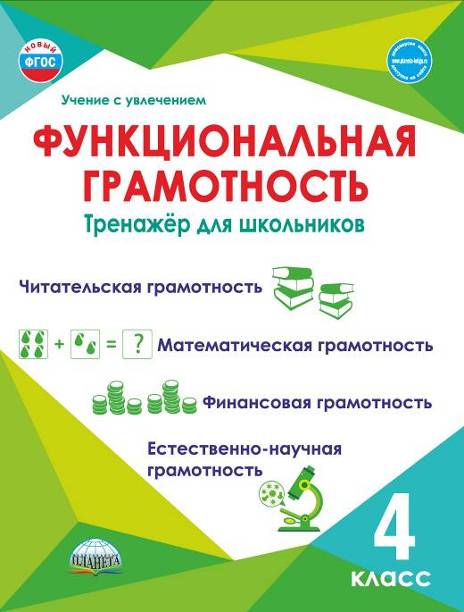 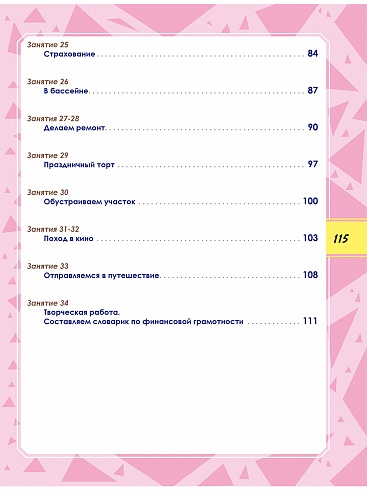 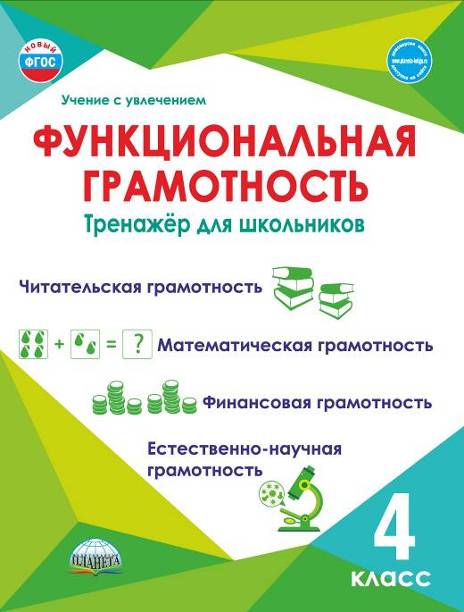 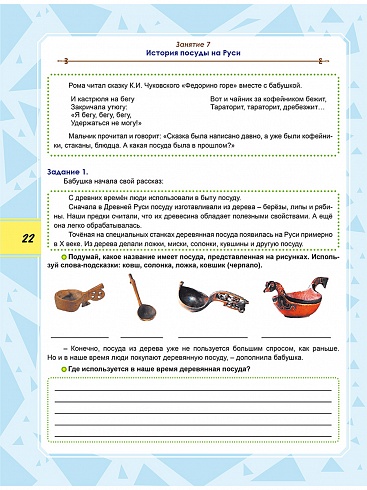 Читательская. Естественнонаучная грамотность.
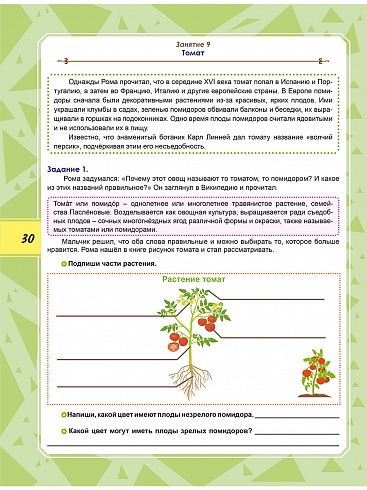 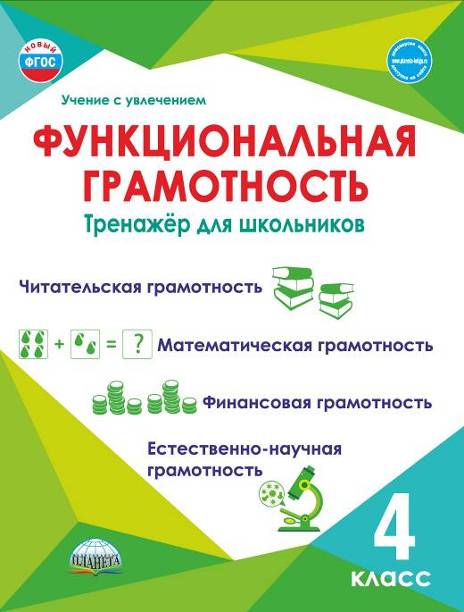 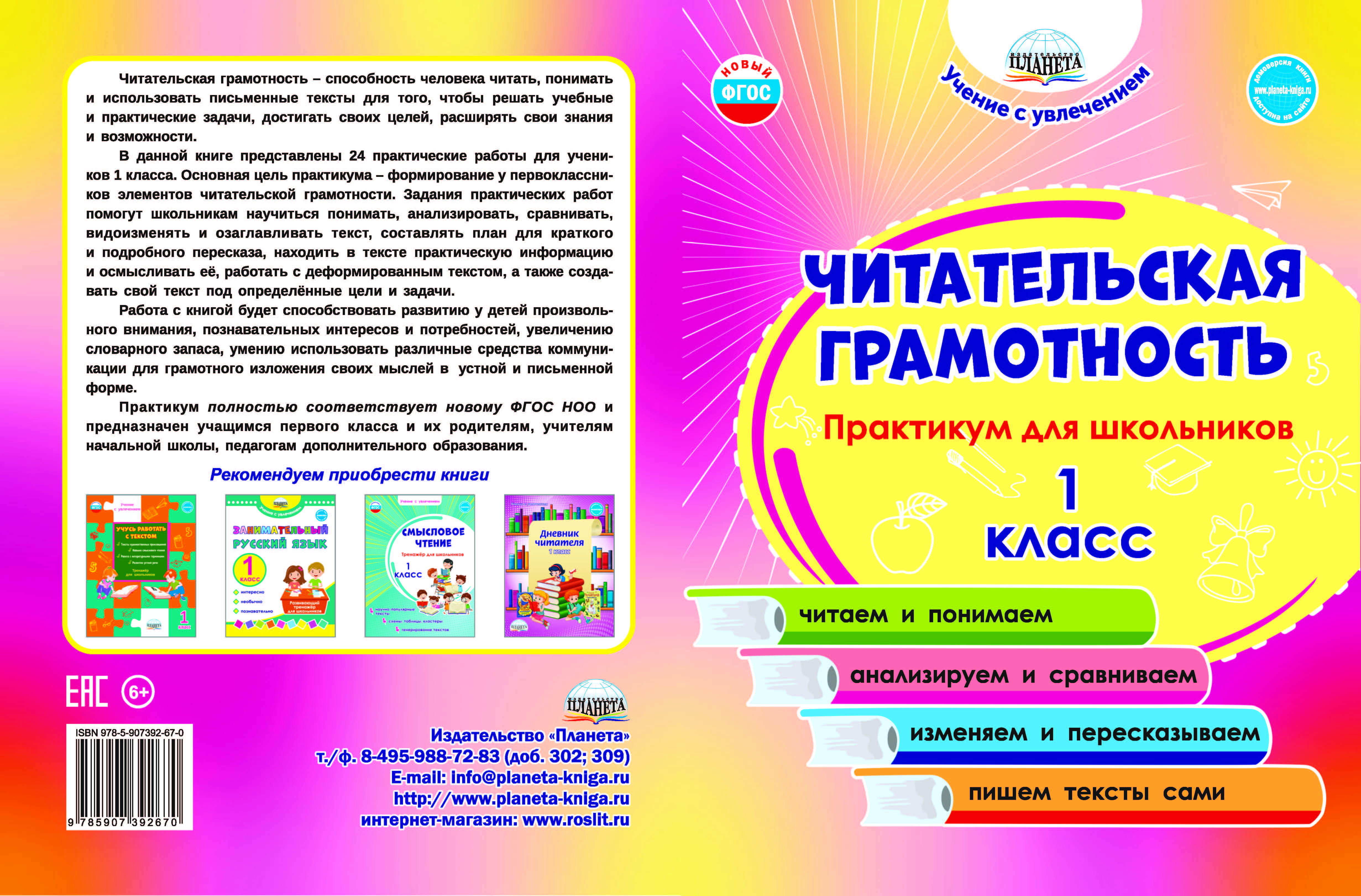 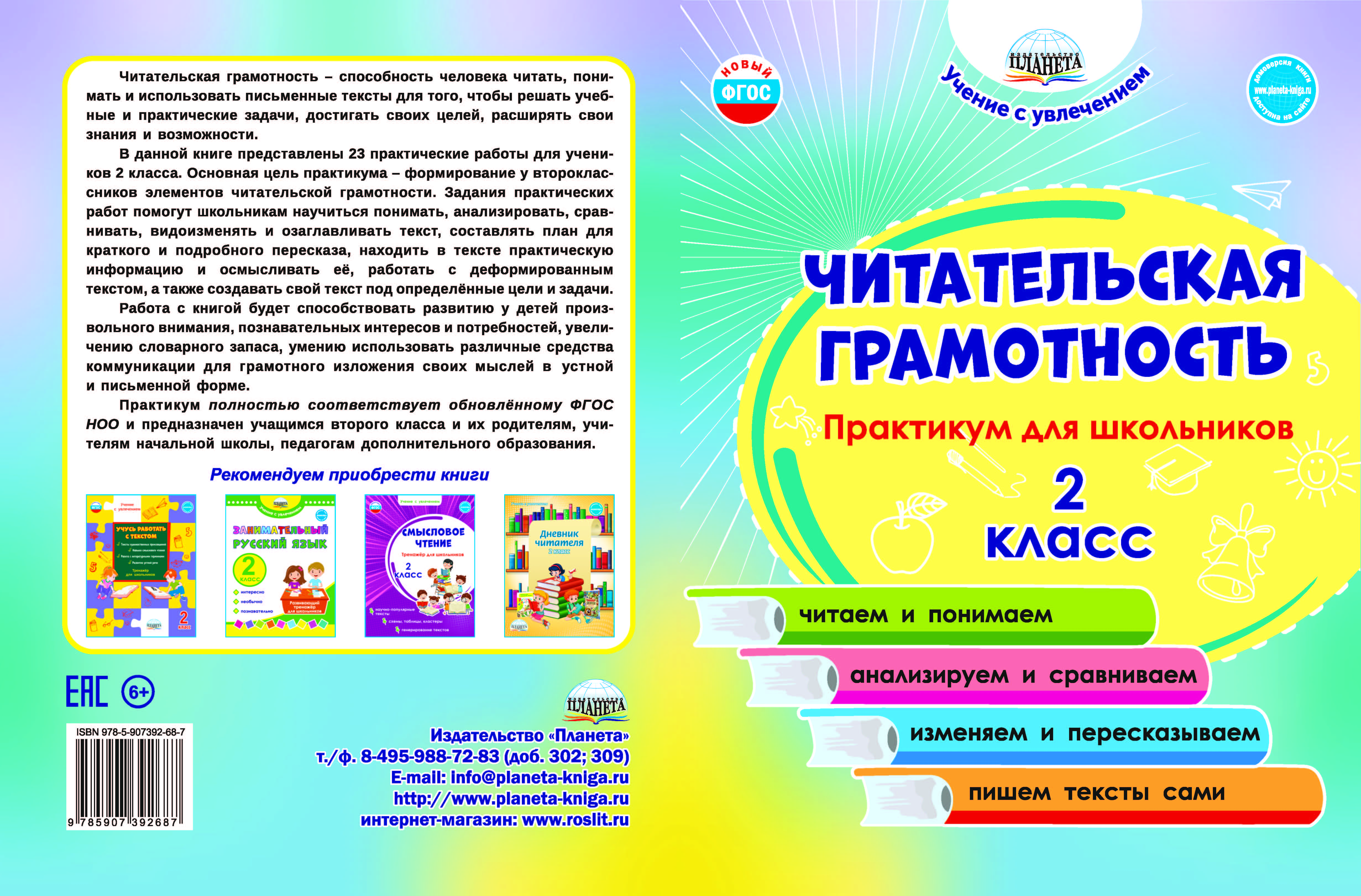 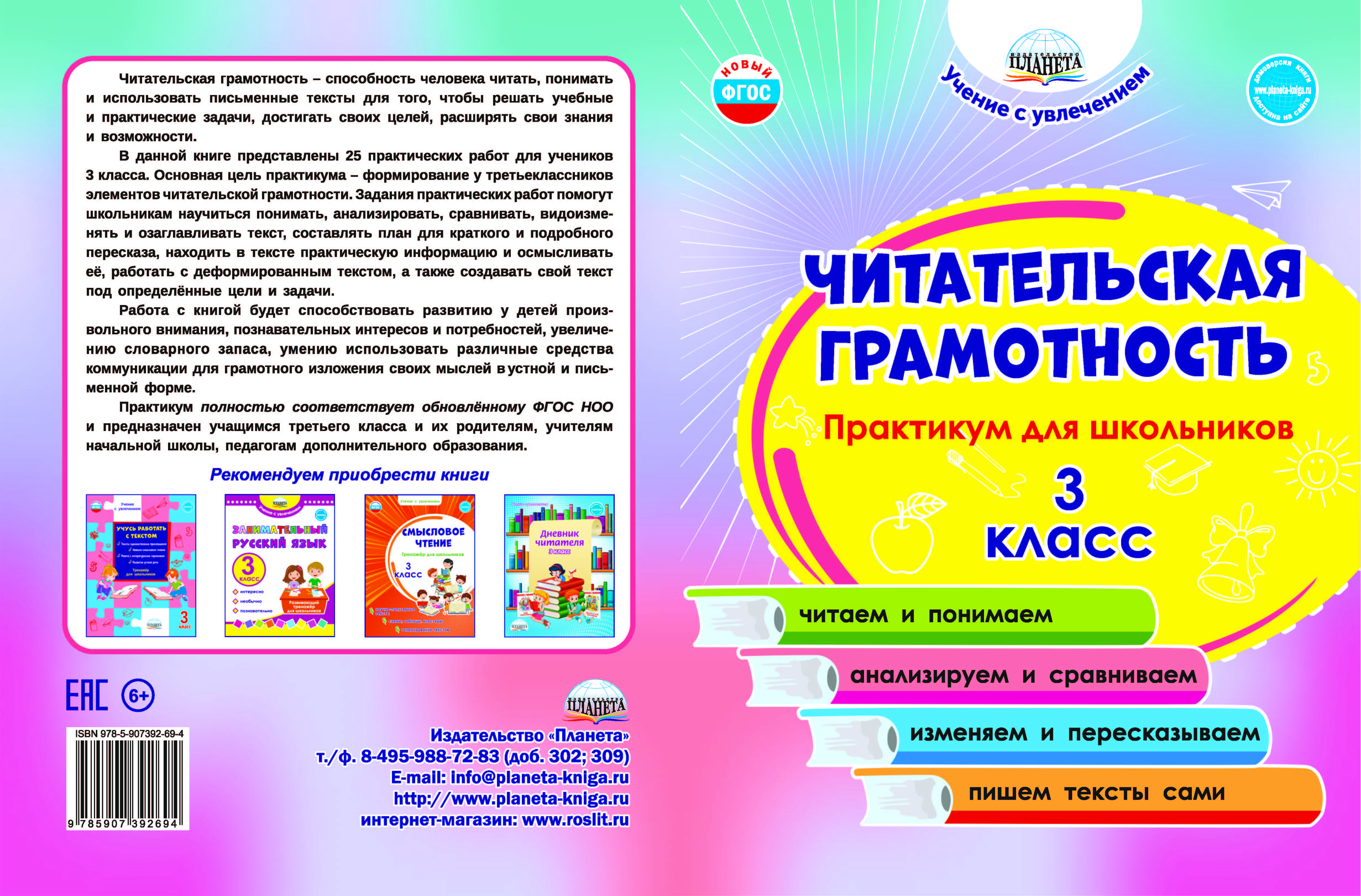 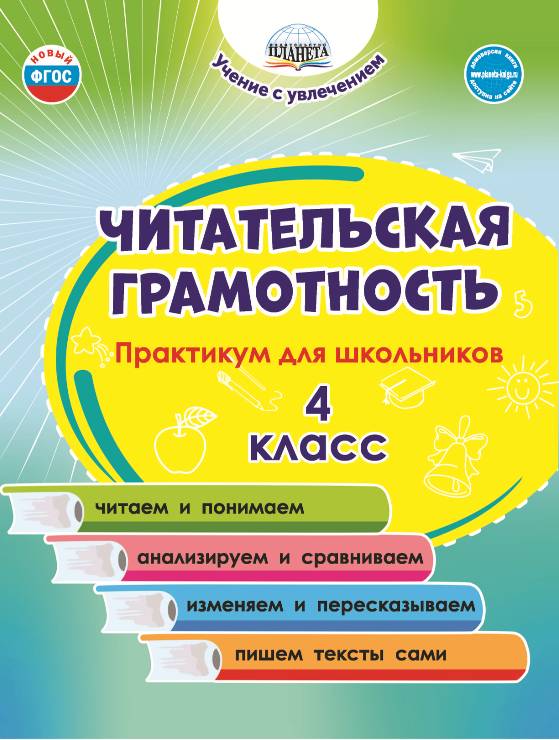 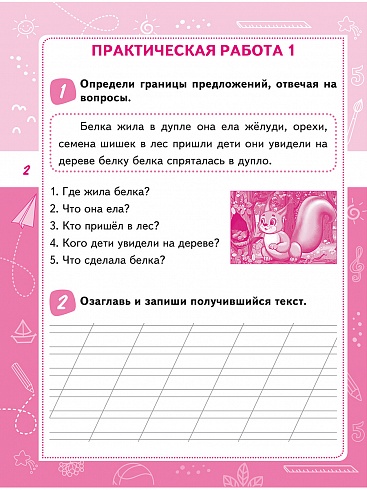 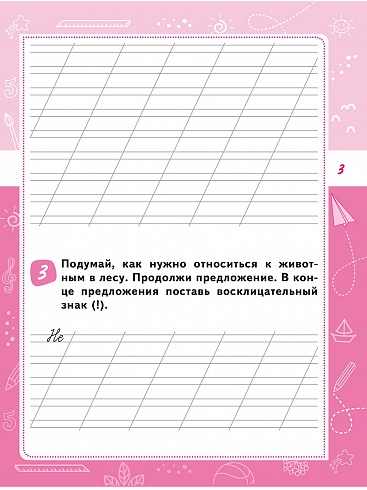 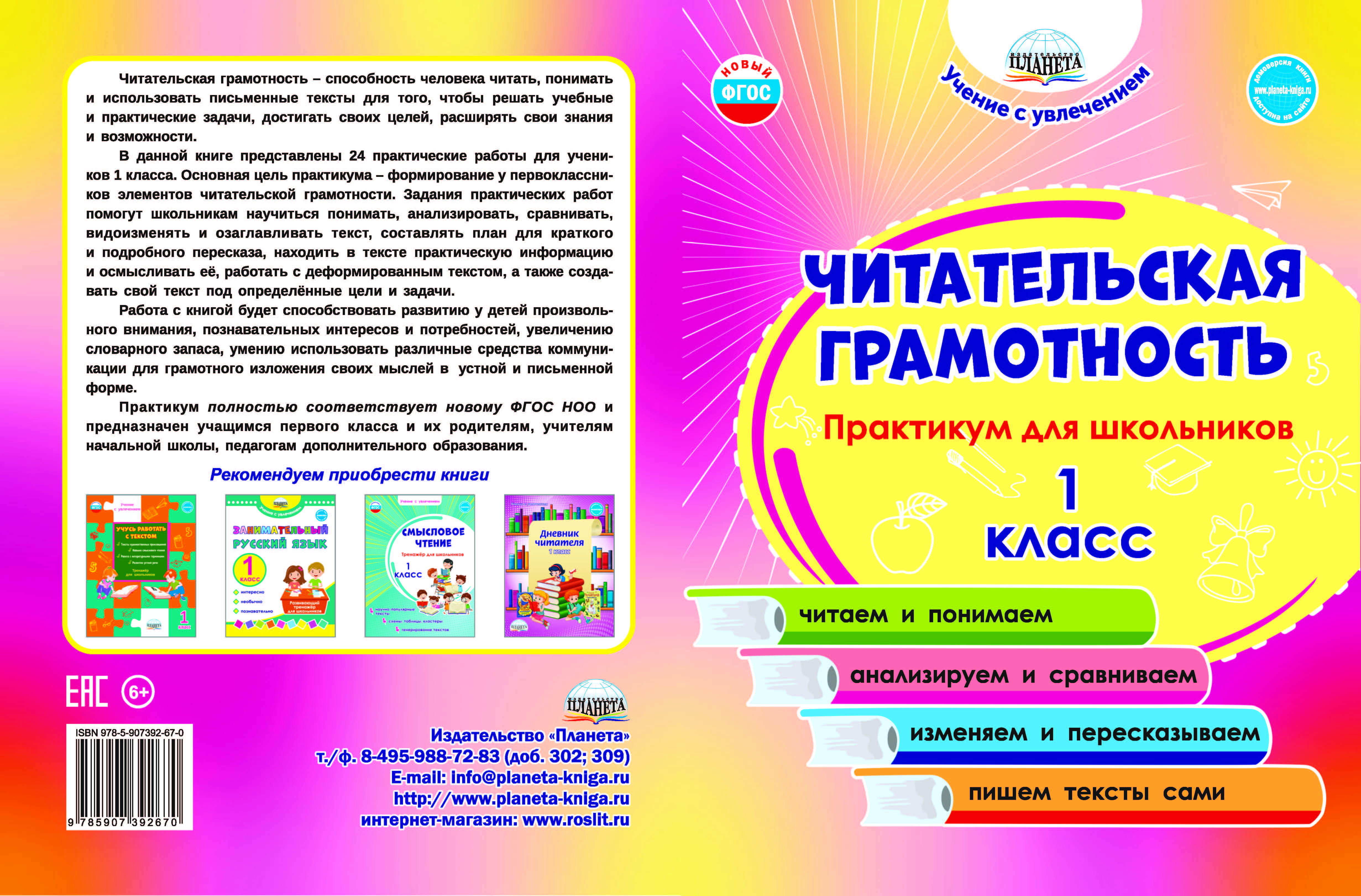 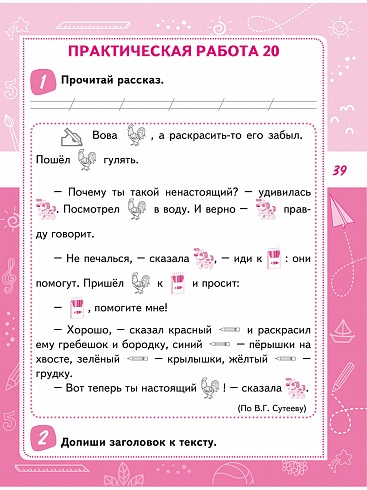 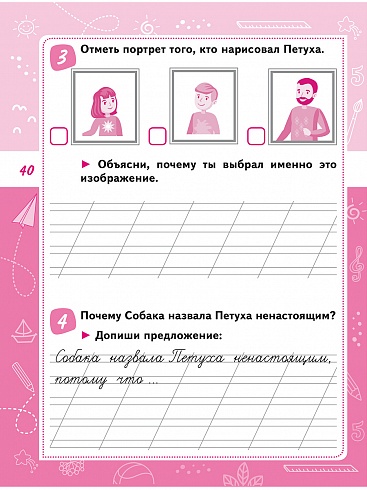 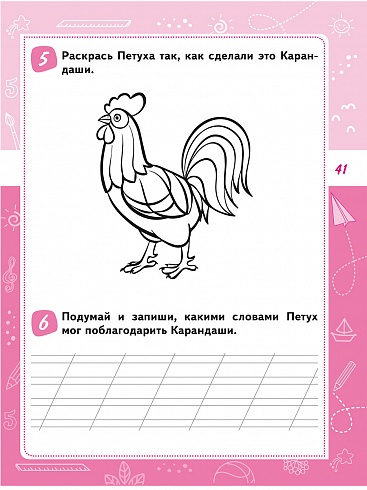 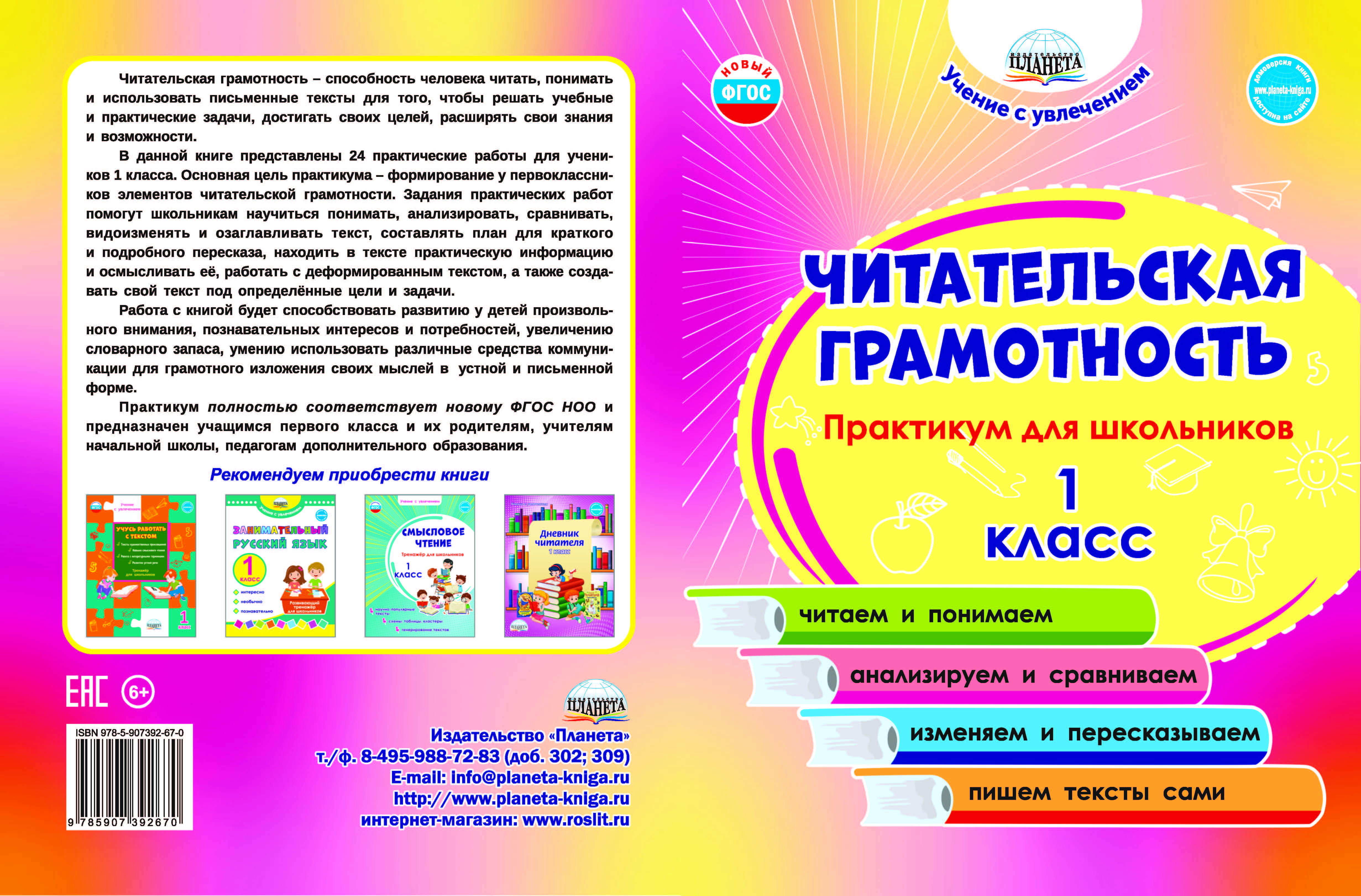 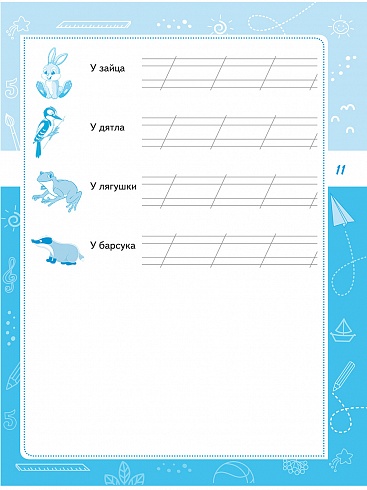 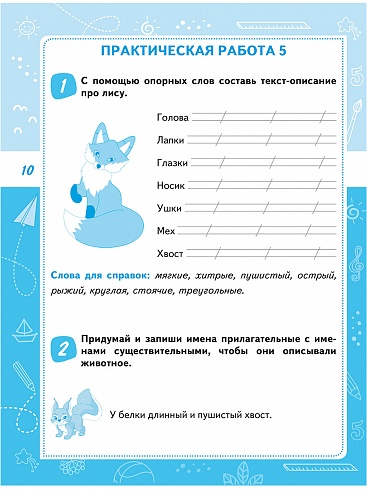 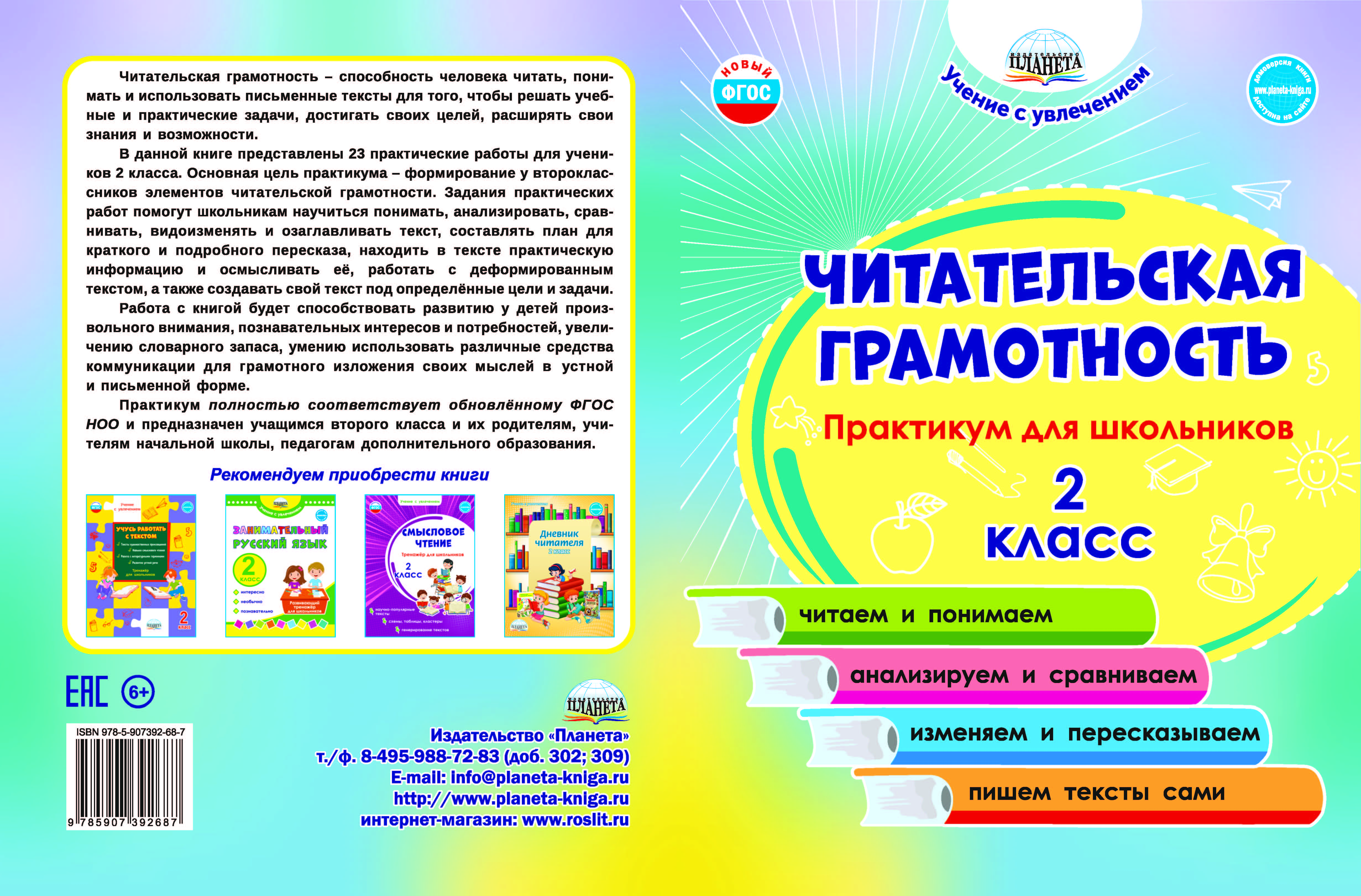 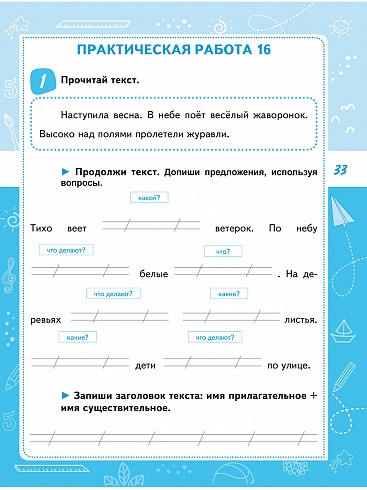 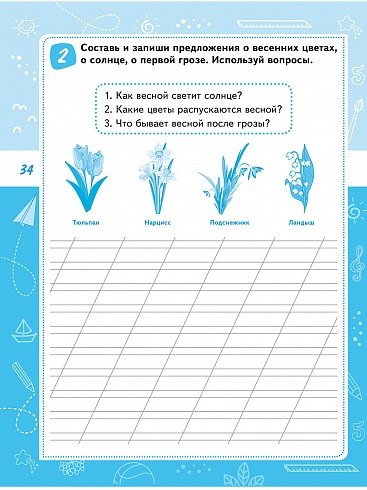 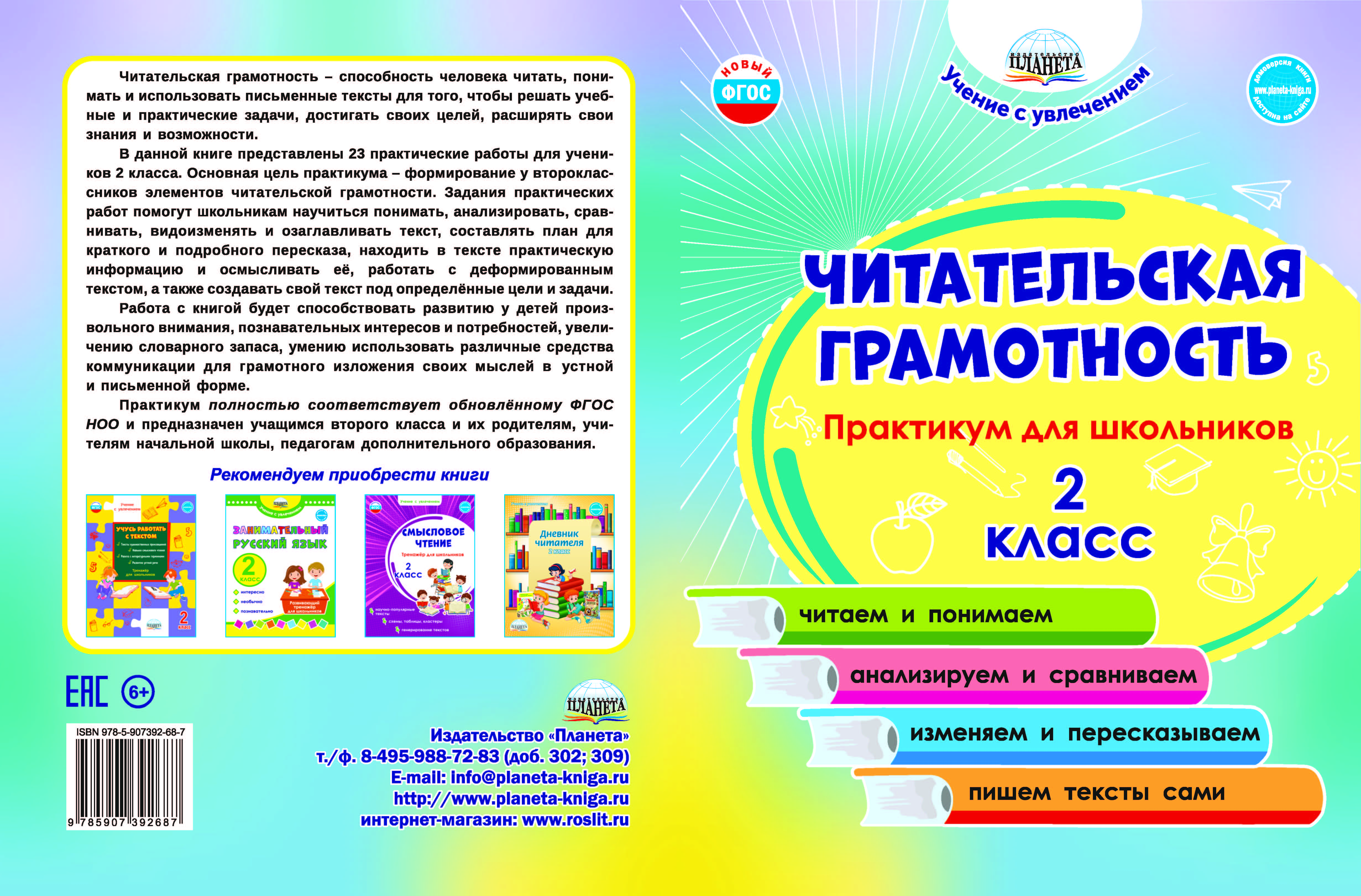 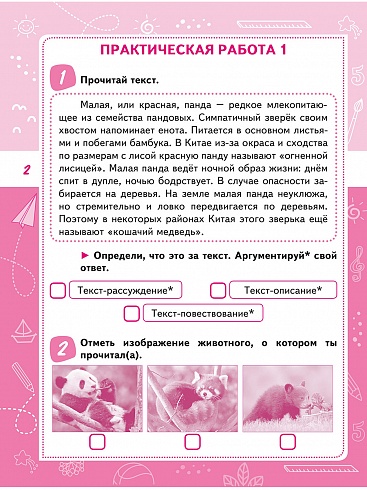 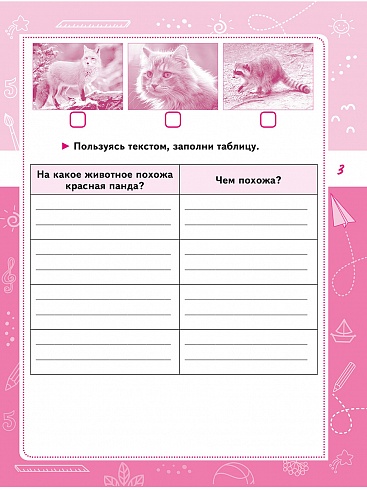 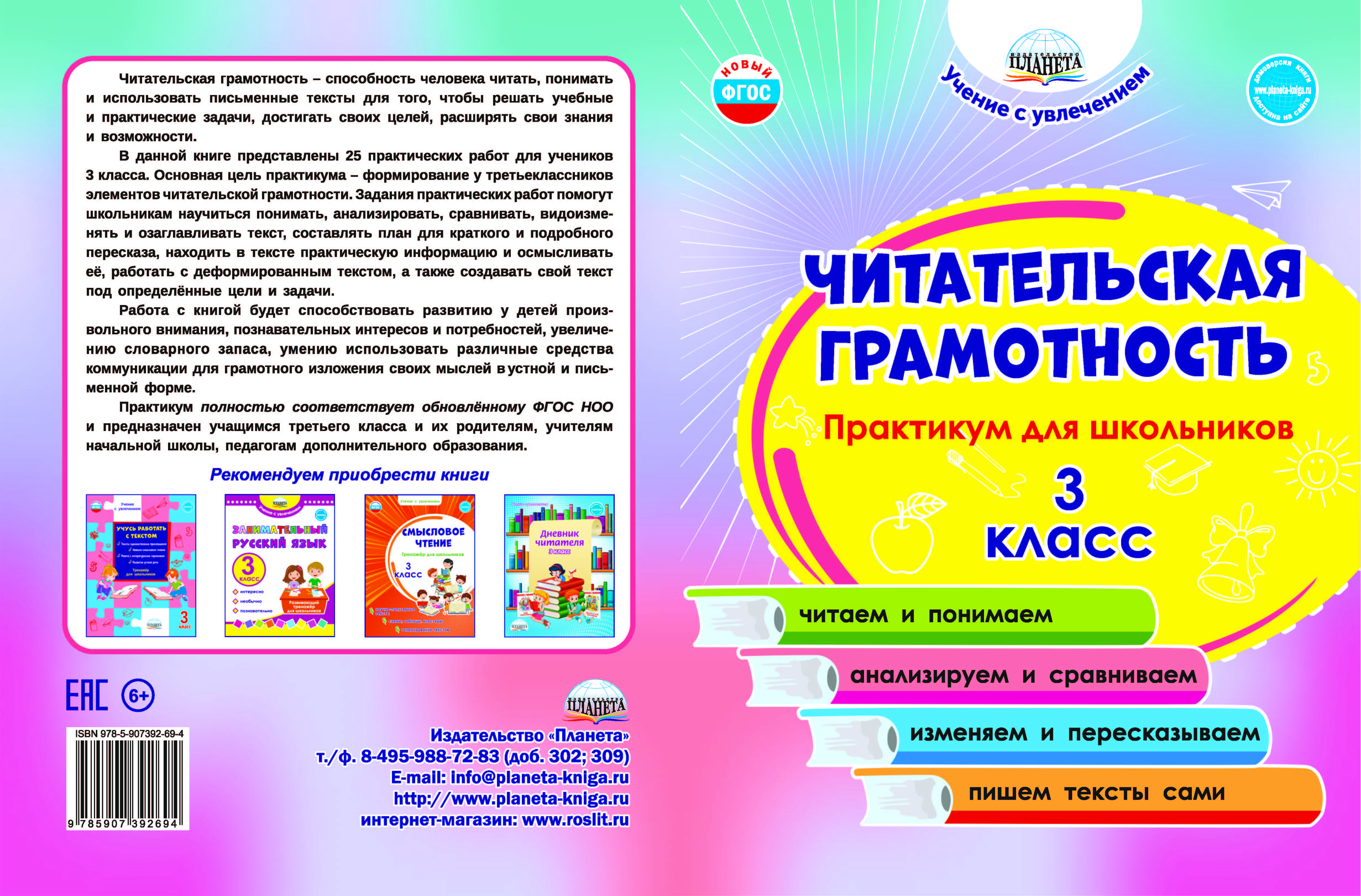 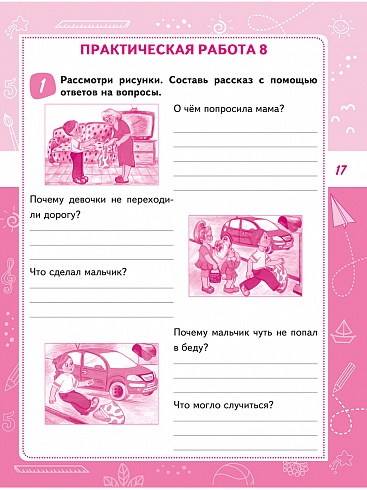 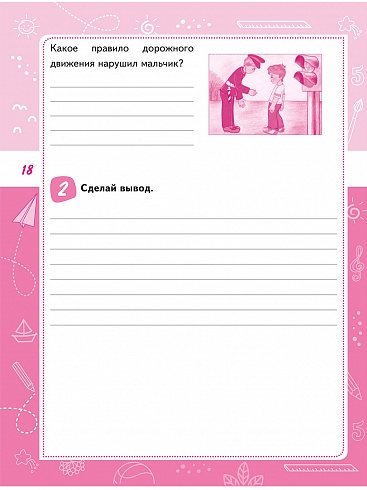 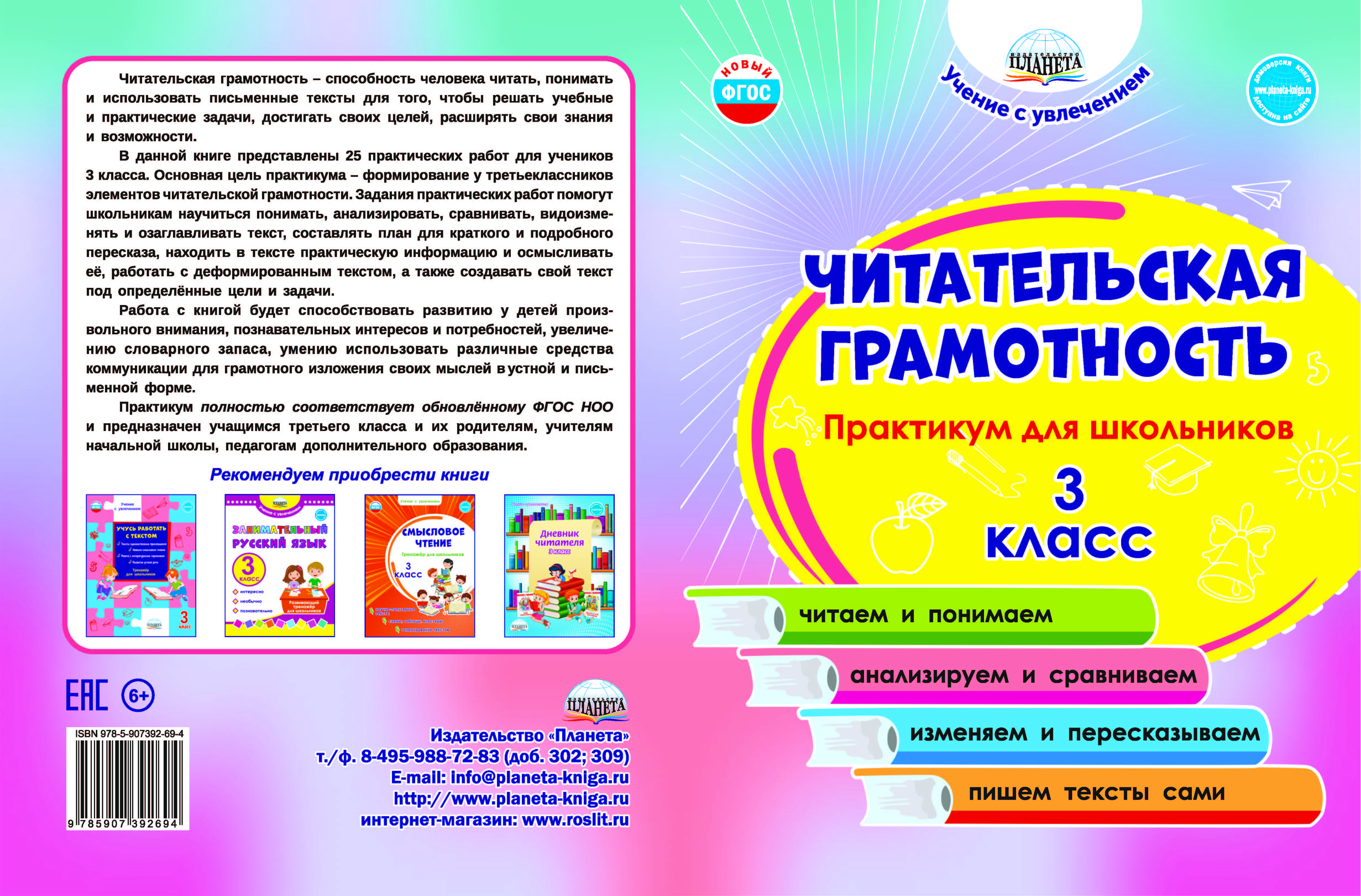 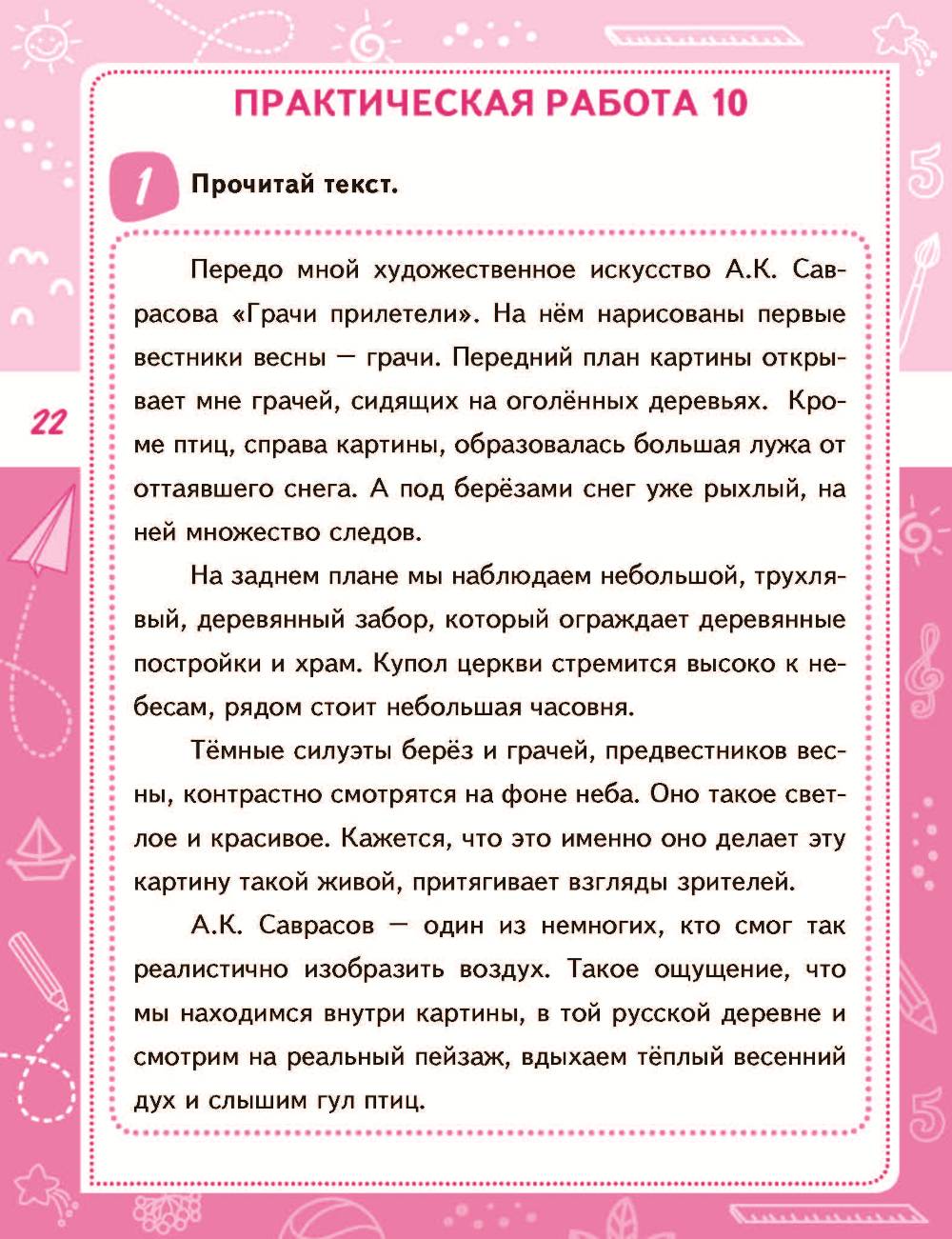 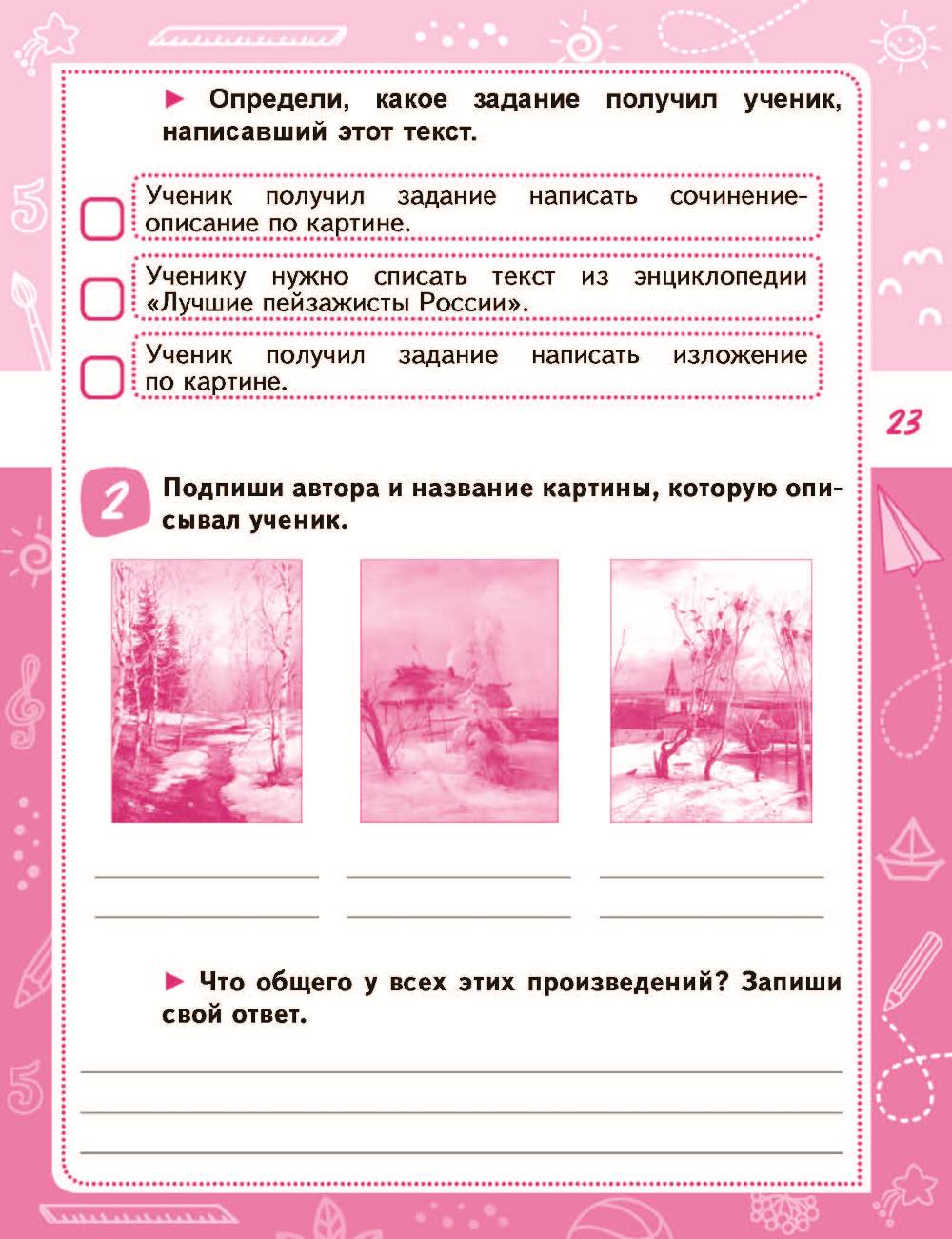 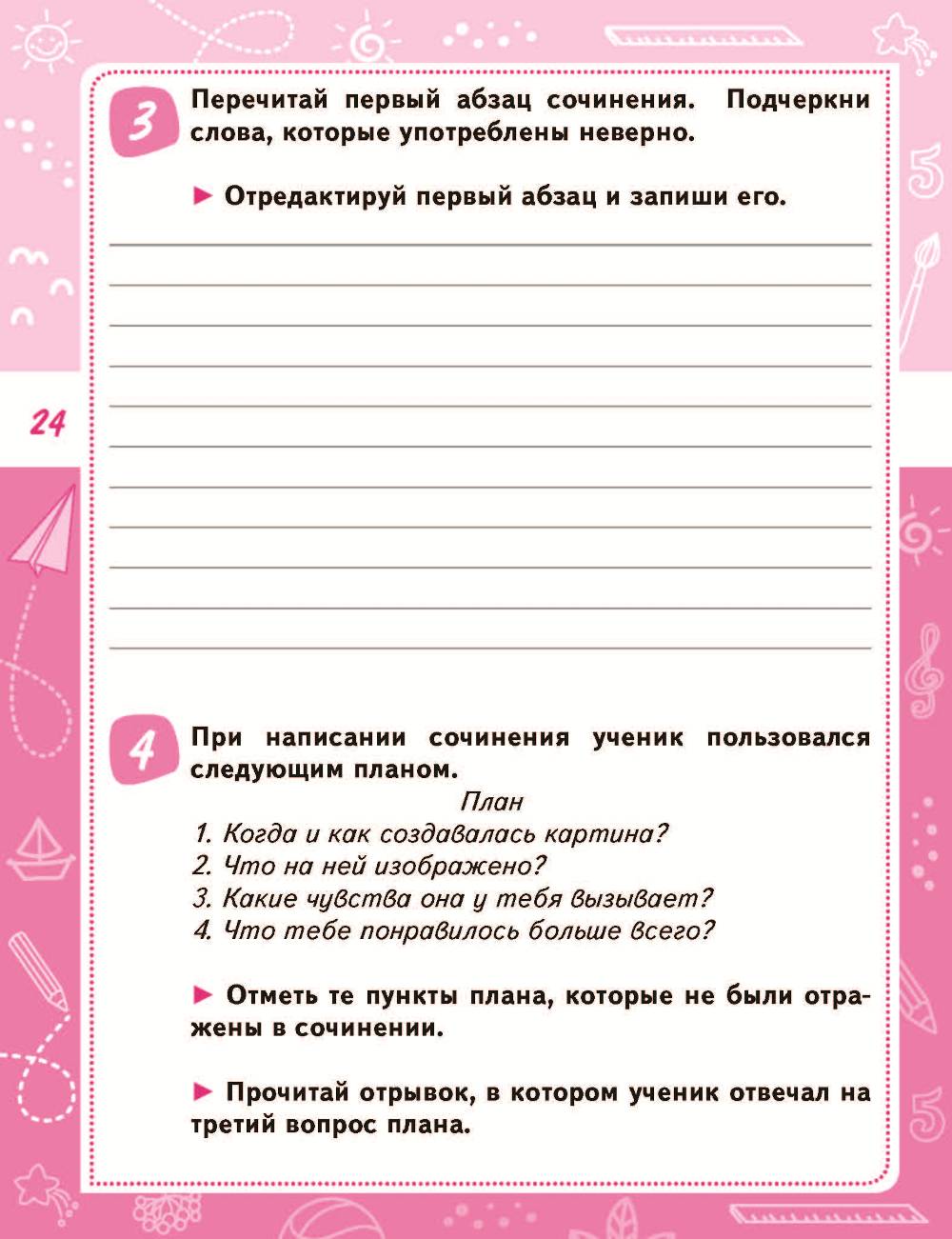 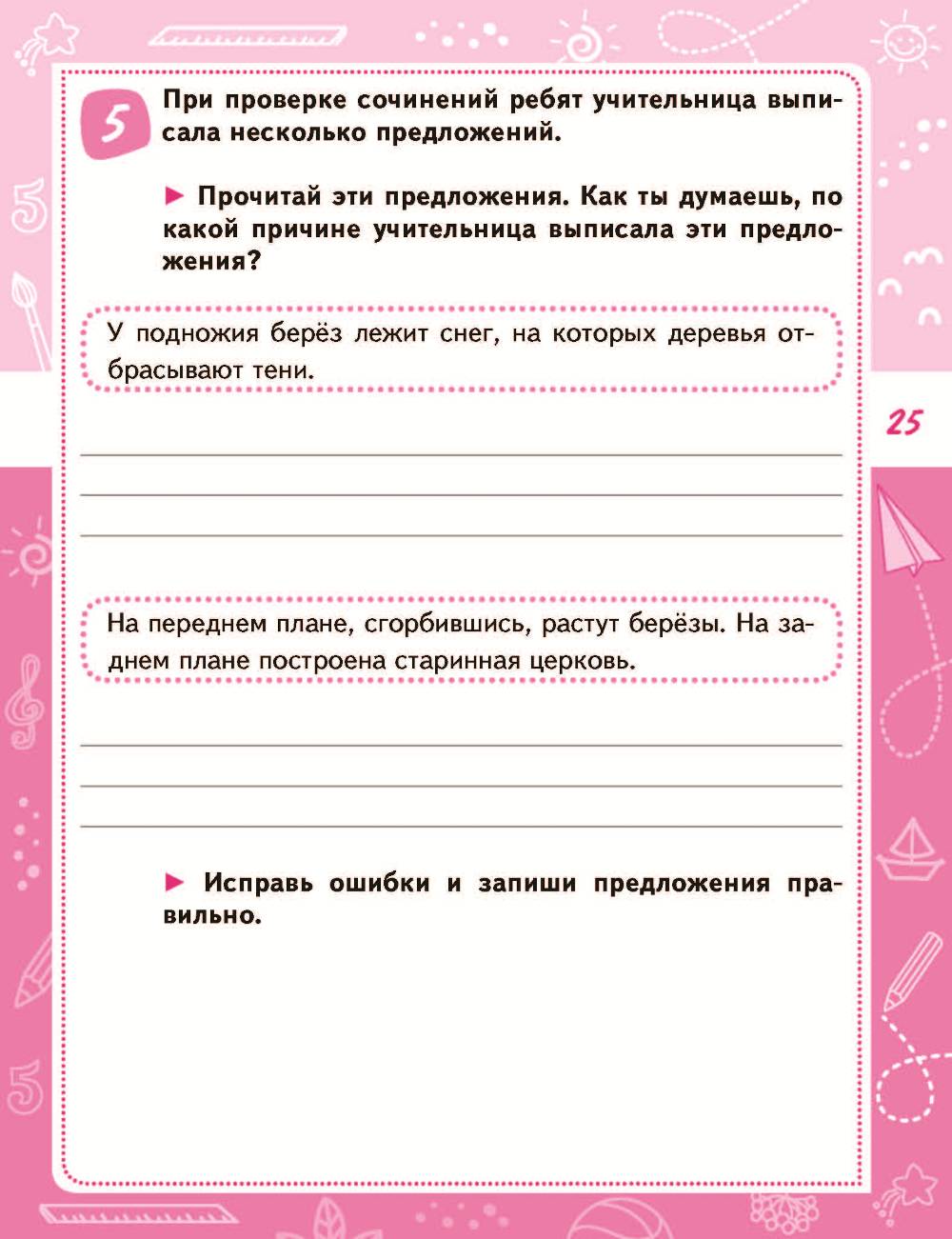 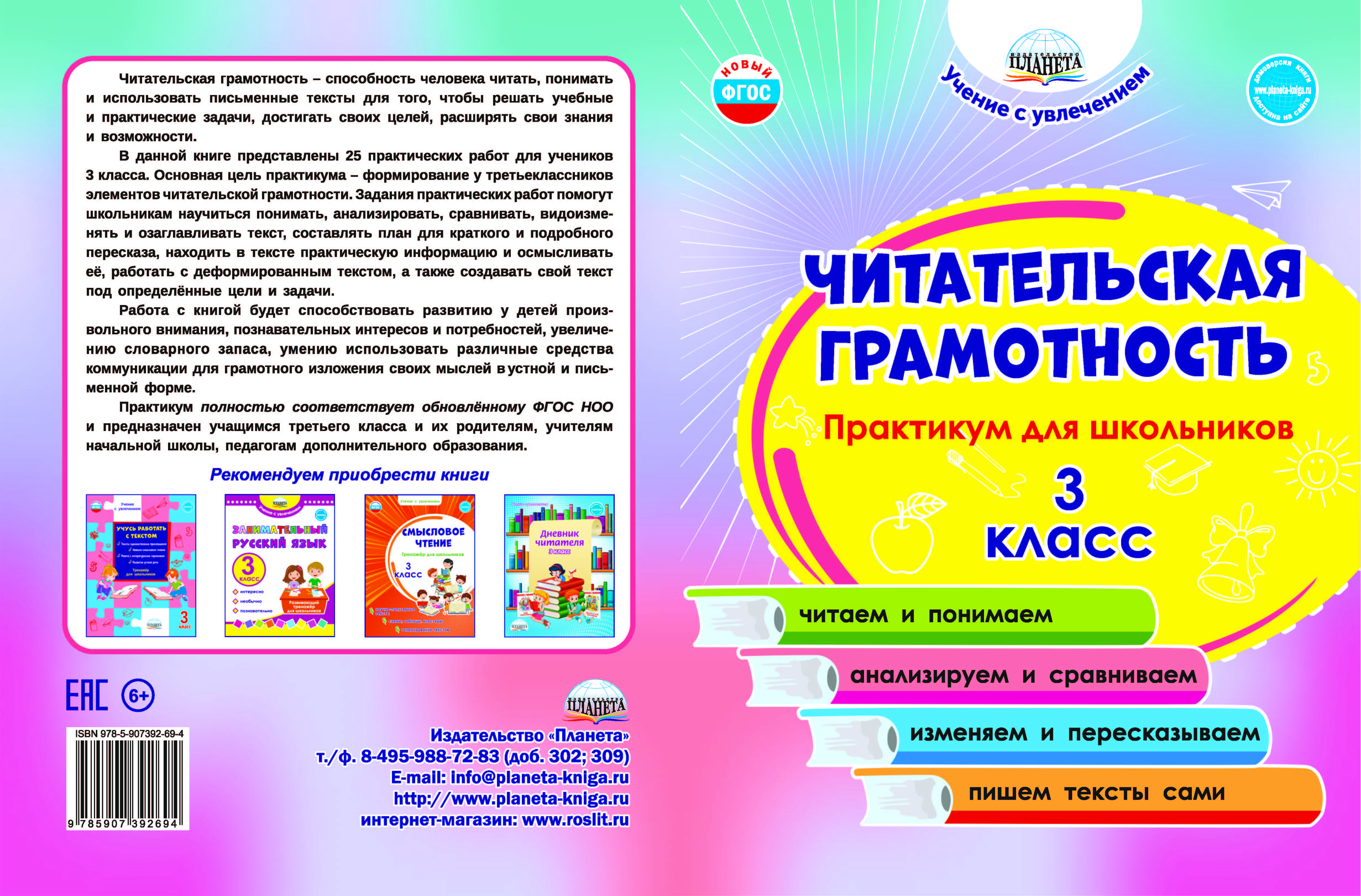 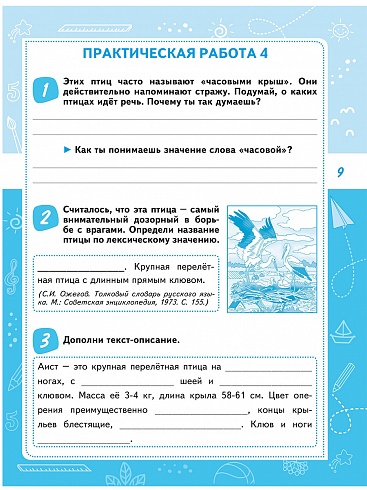 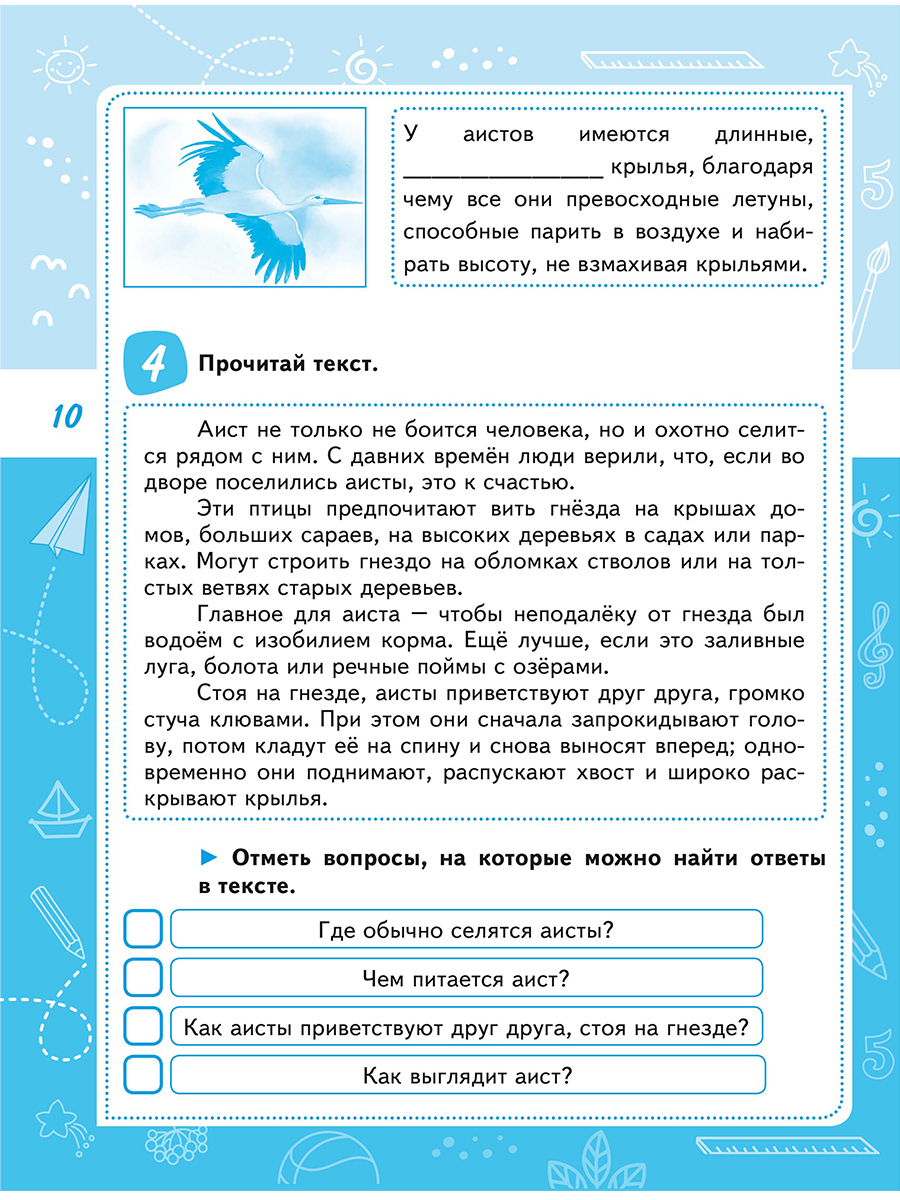 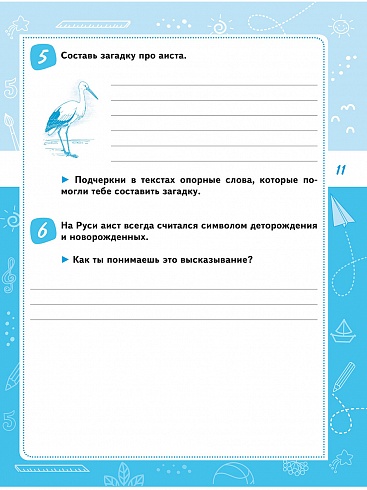 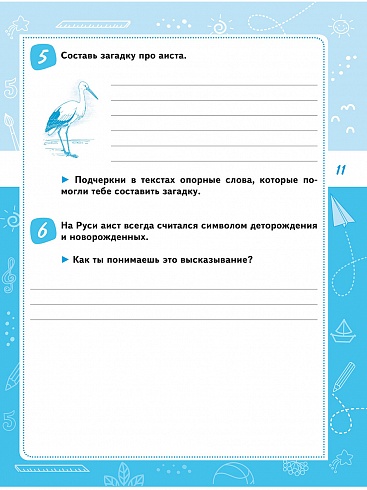 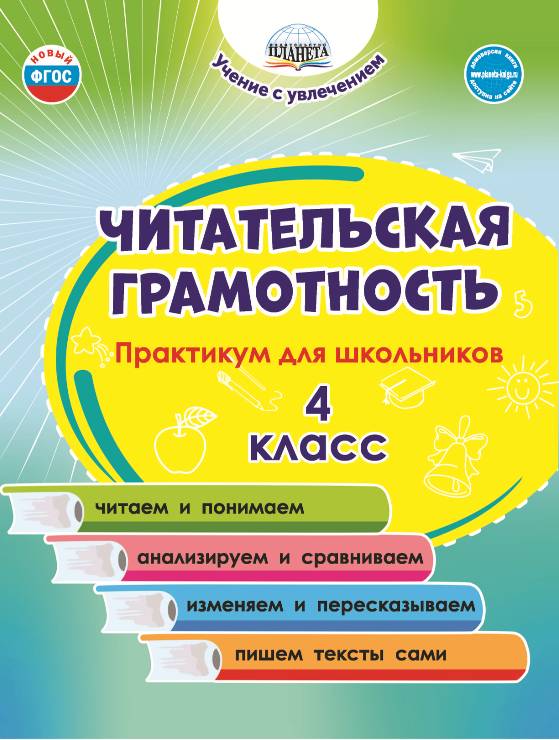 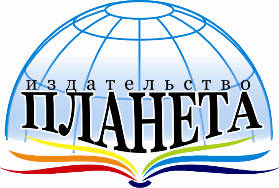 Научно-популярный текст
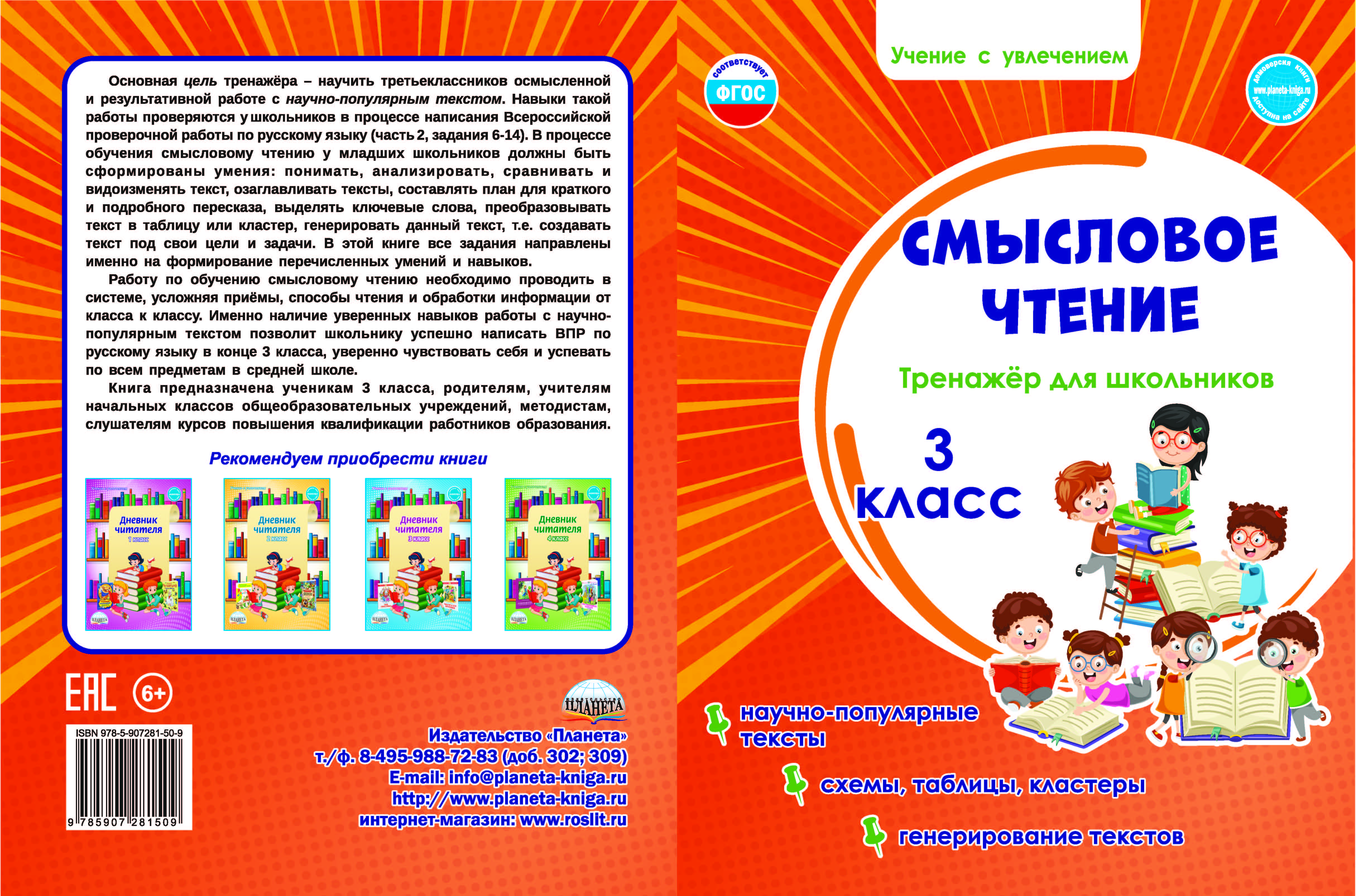 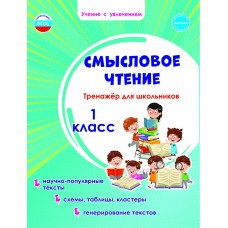 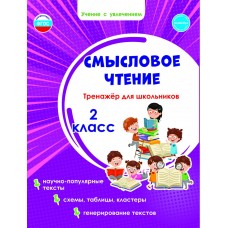 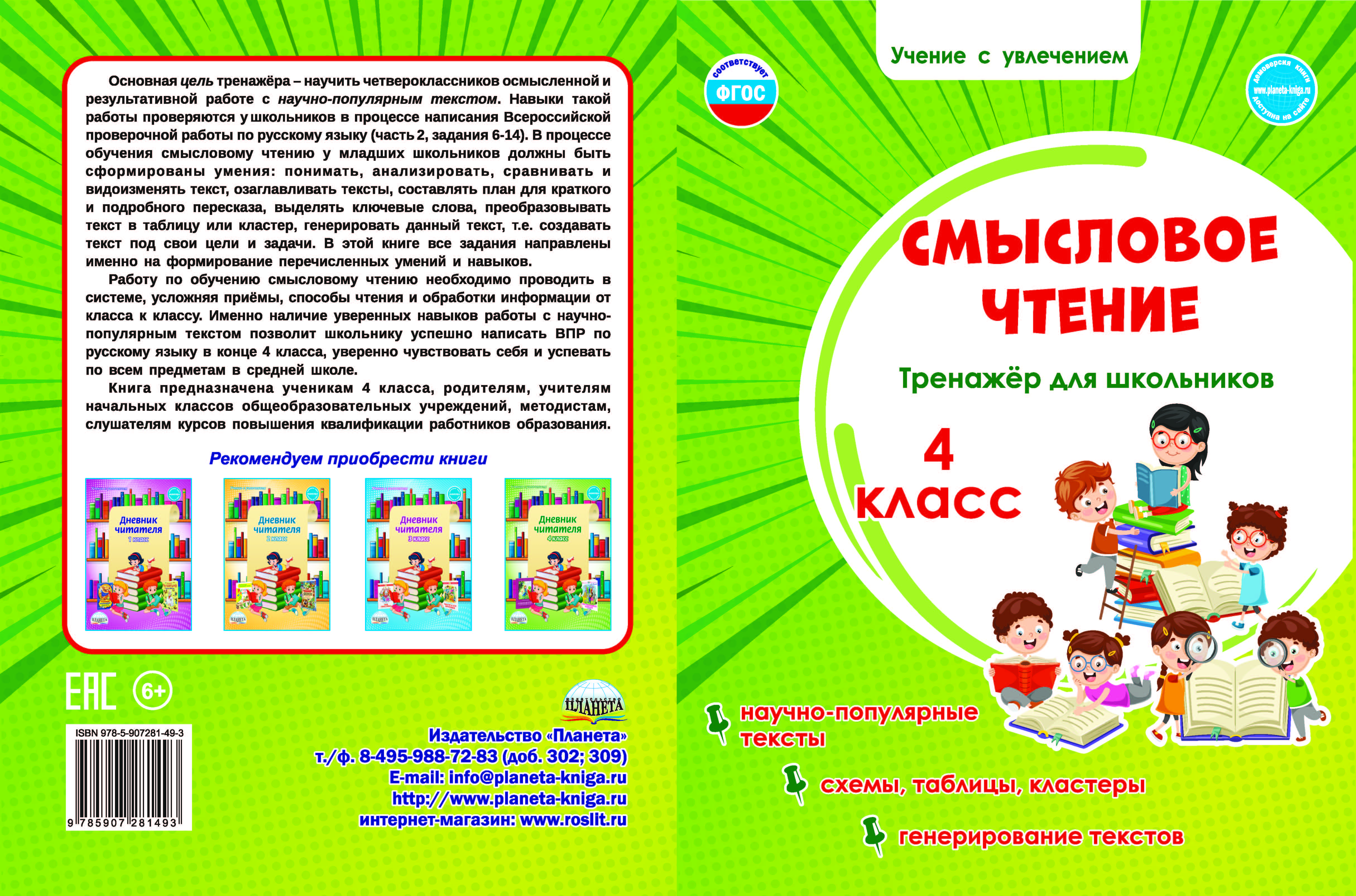 1 класс
2 класс
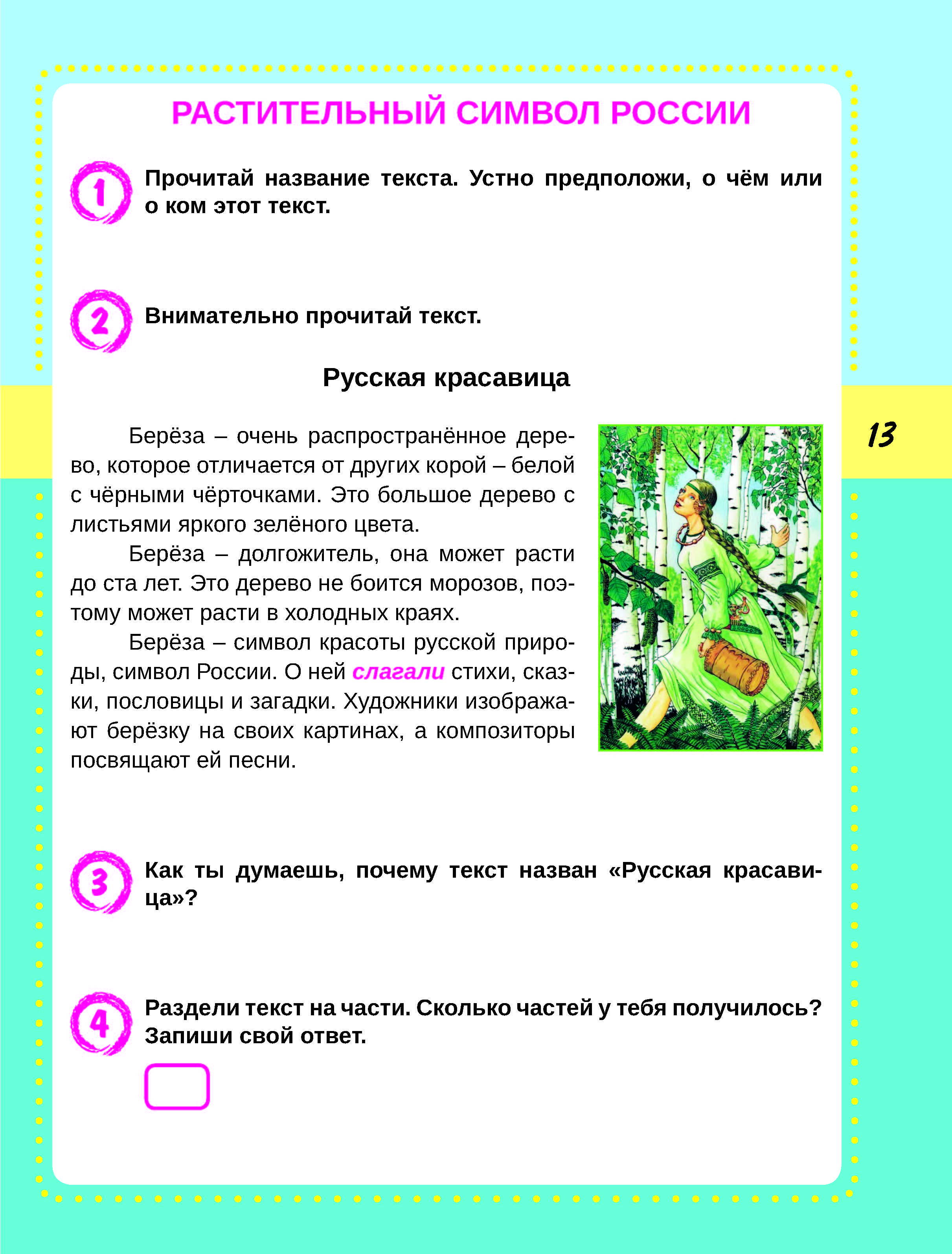 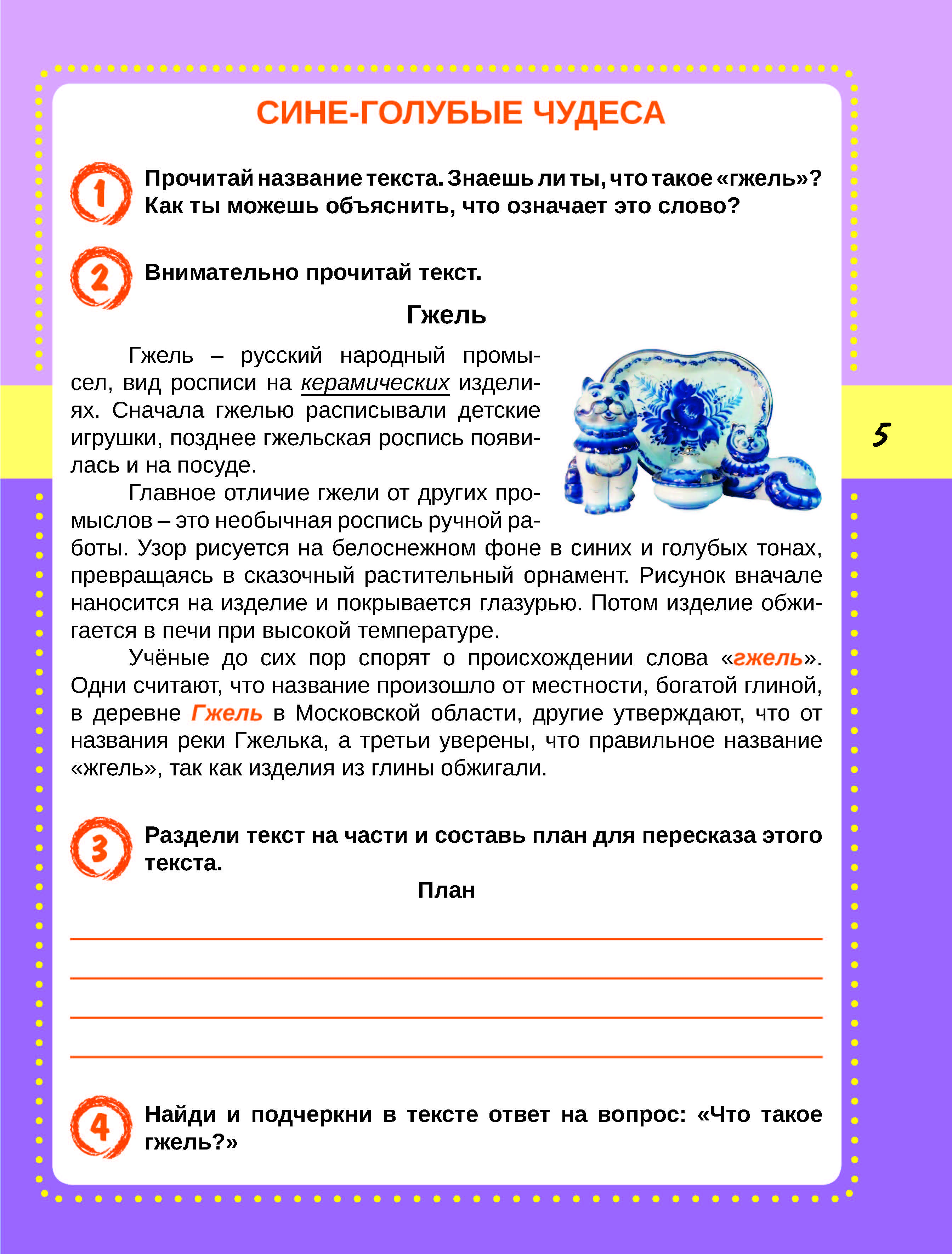 3 класс
4 класс
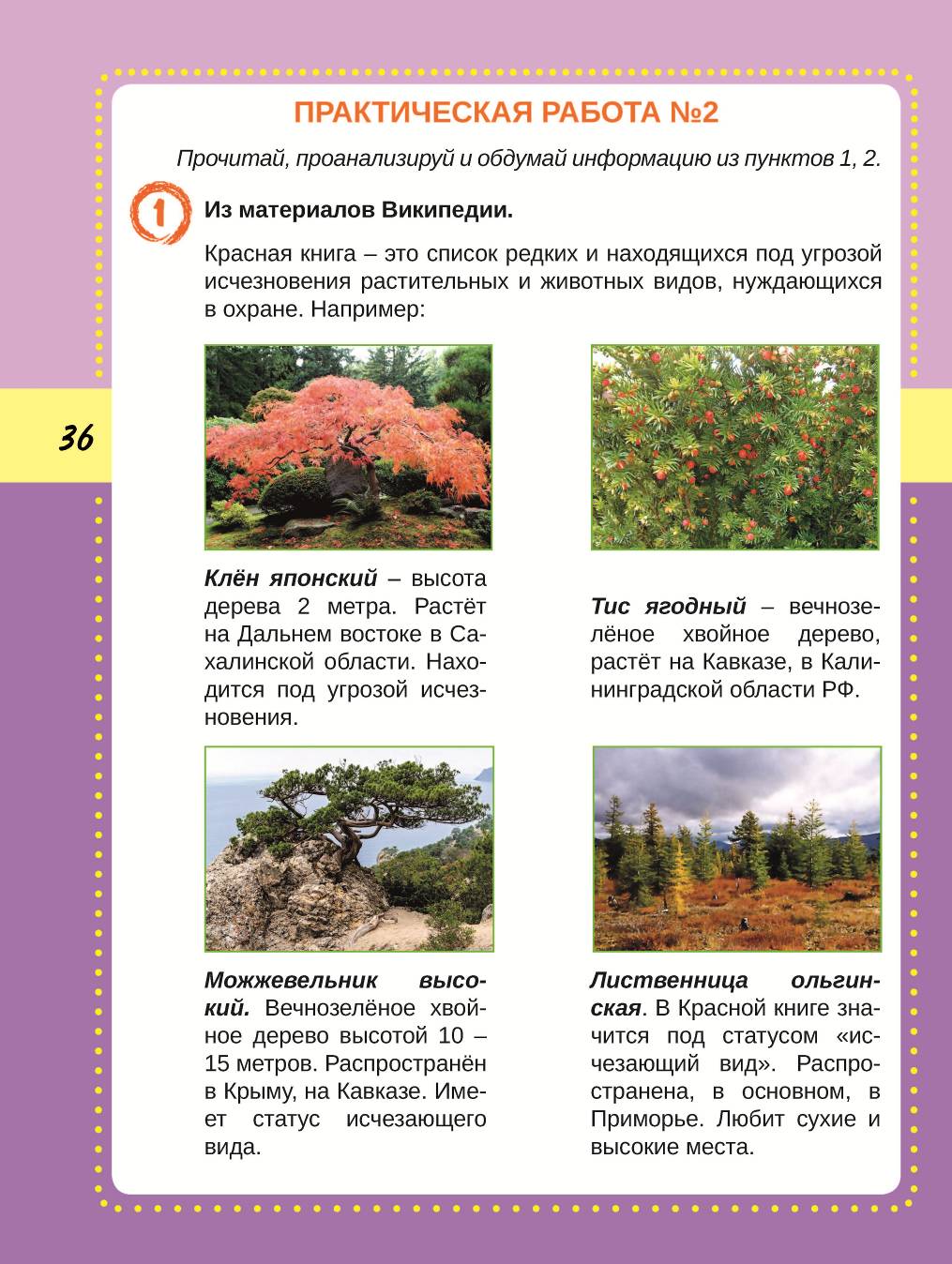 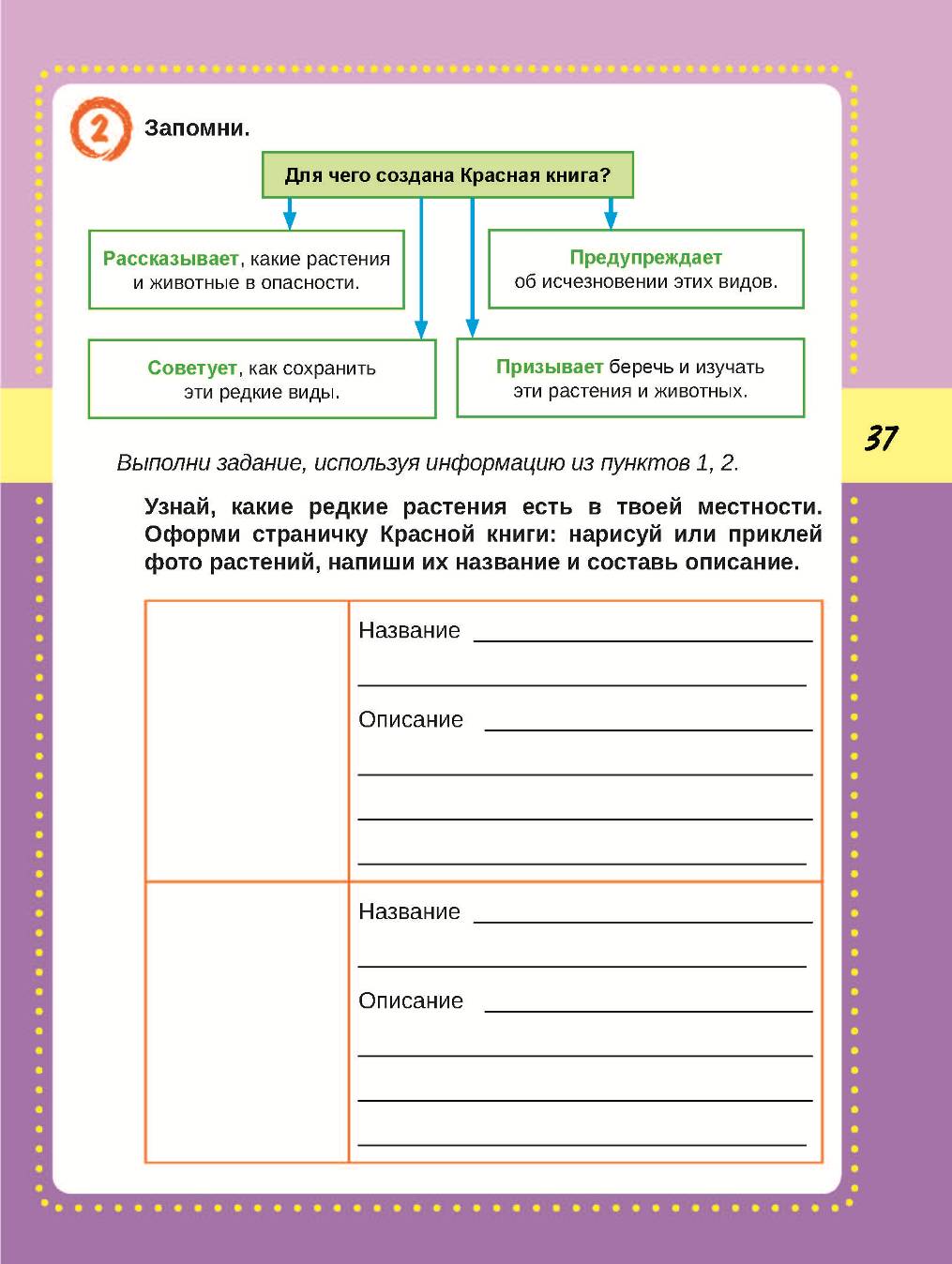 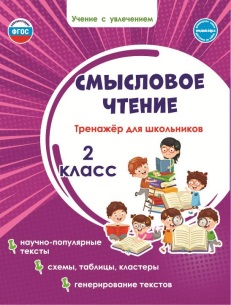 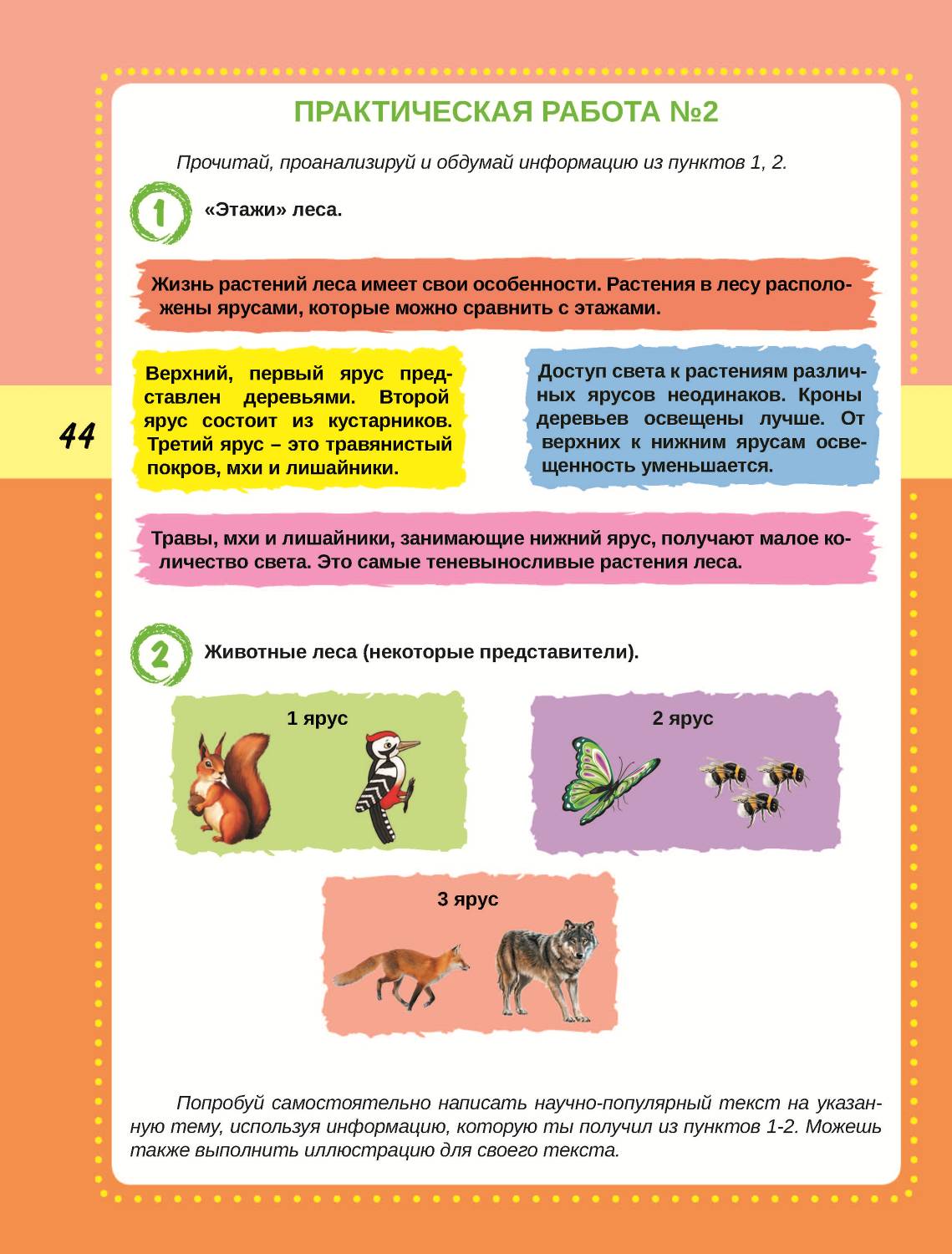 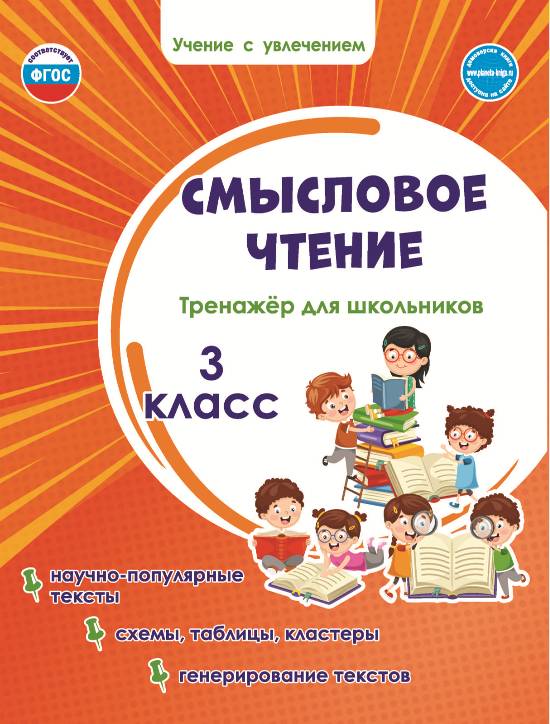 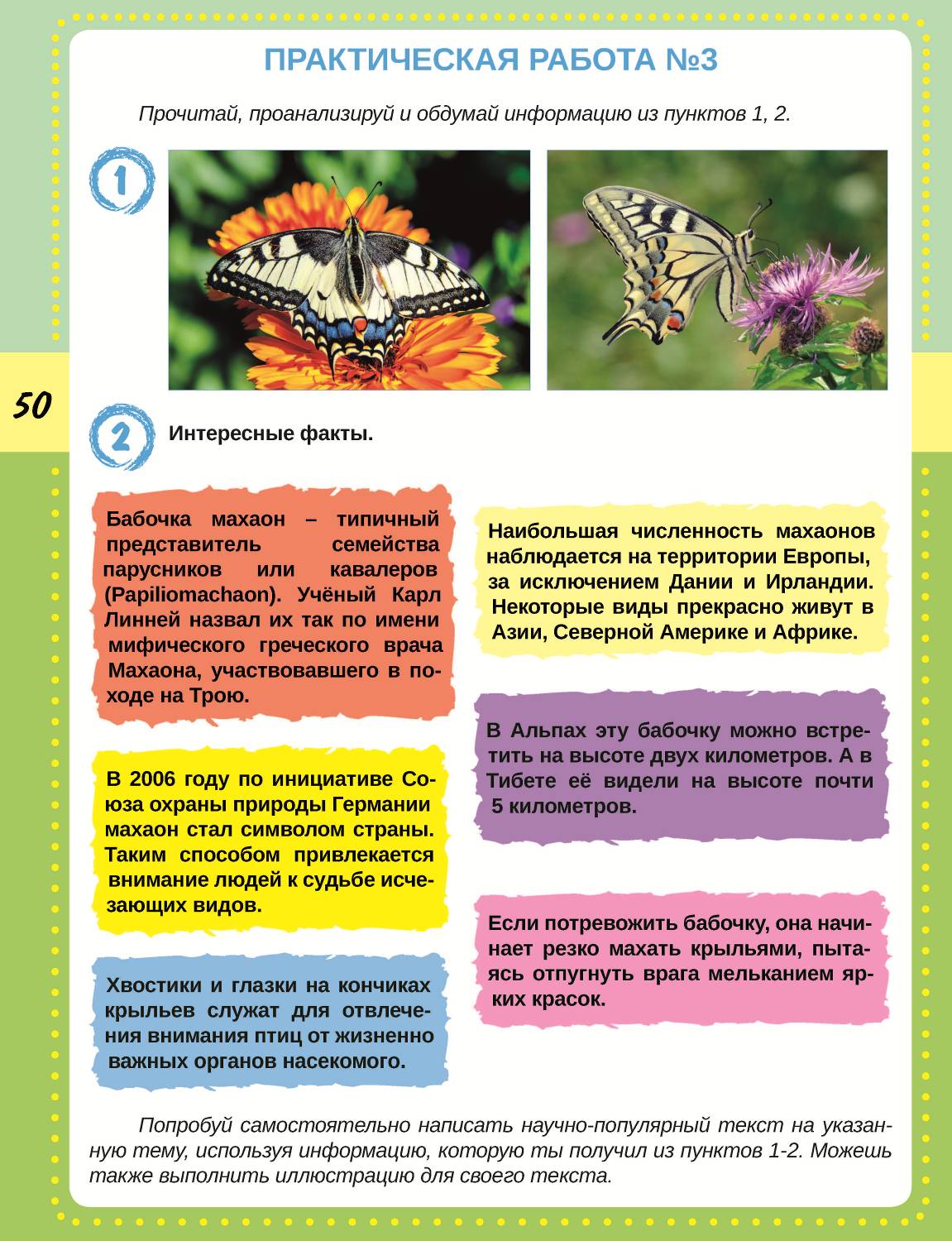 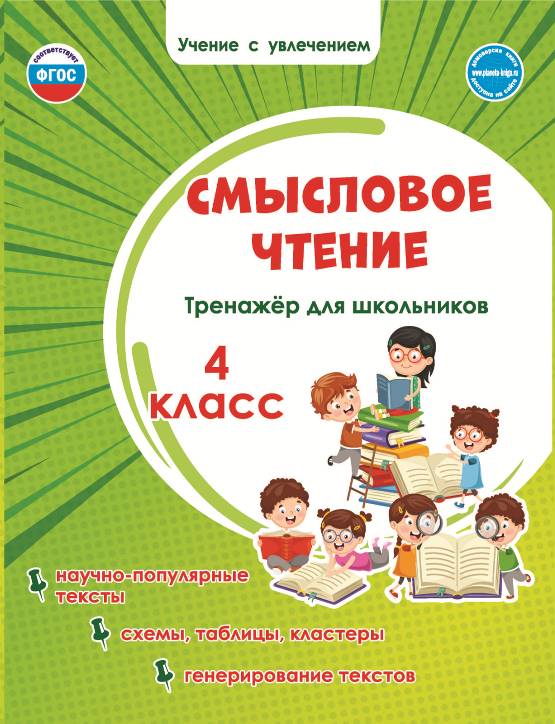 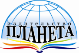 Тренажёры по скорочтению
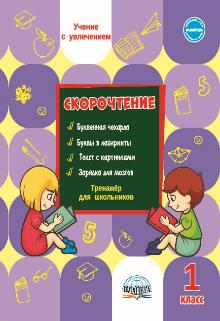 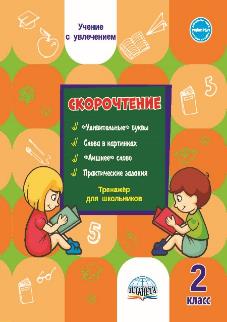 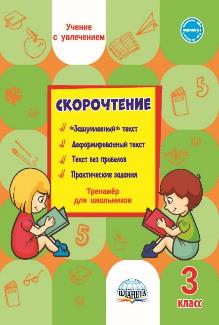 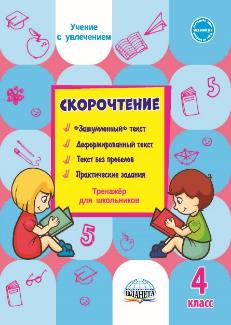 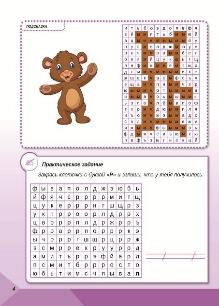 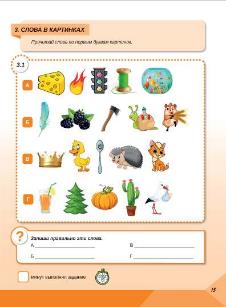 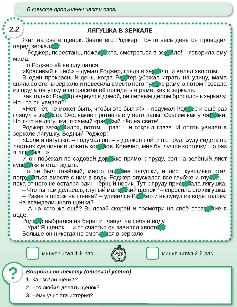 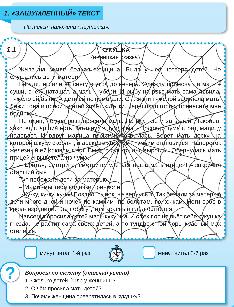 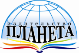 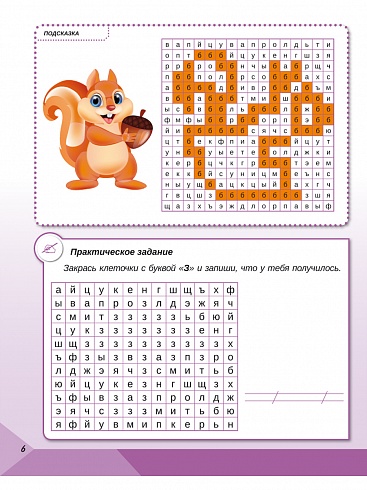 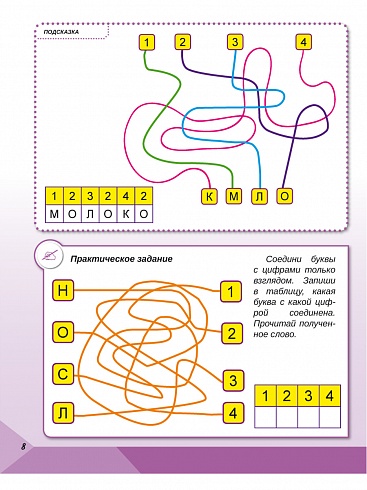 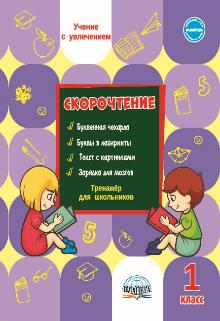 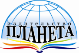 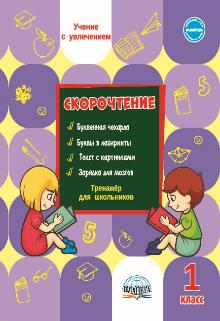 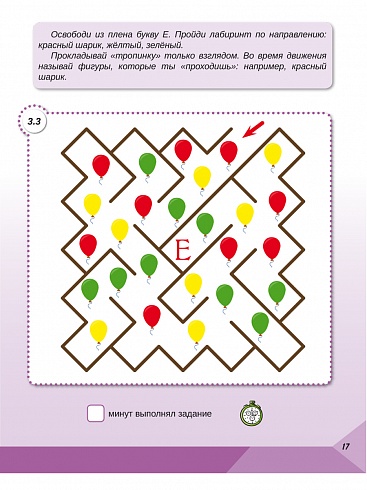 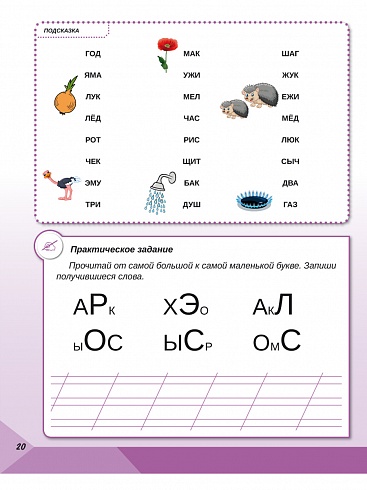 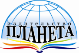 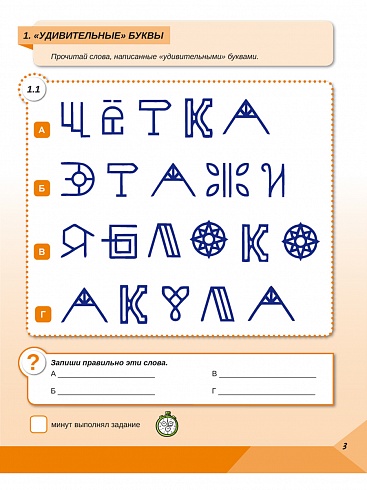 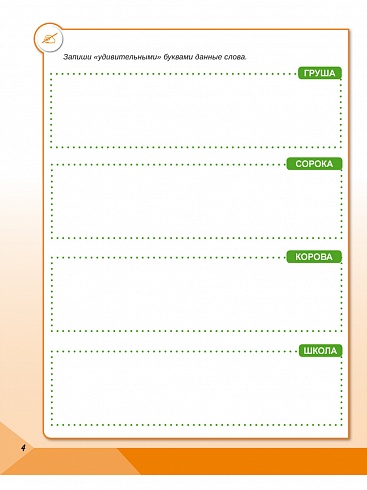 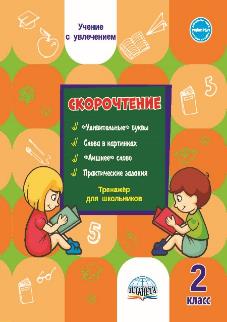 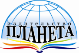 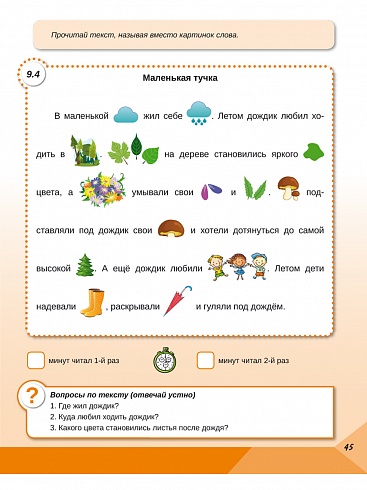 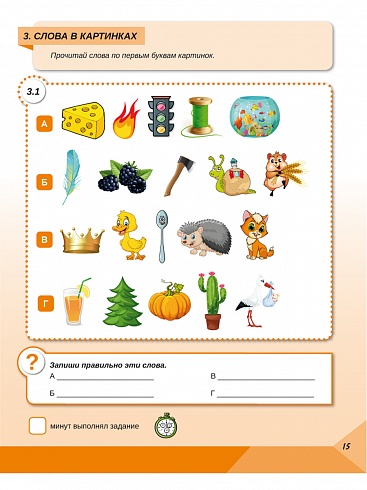 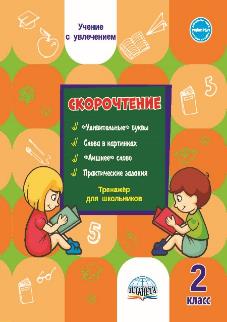 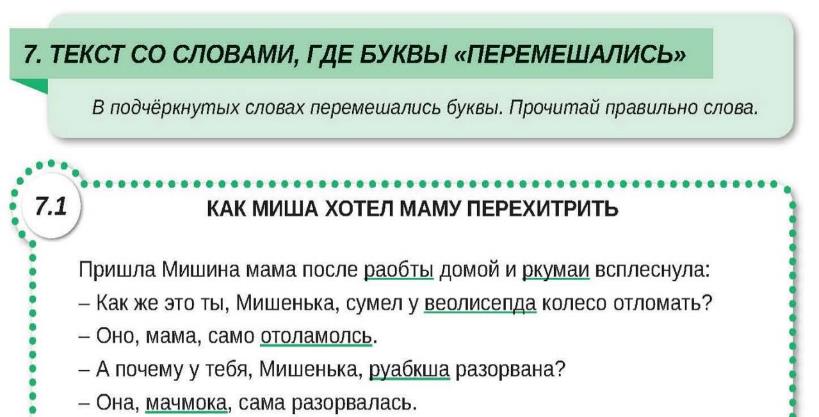 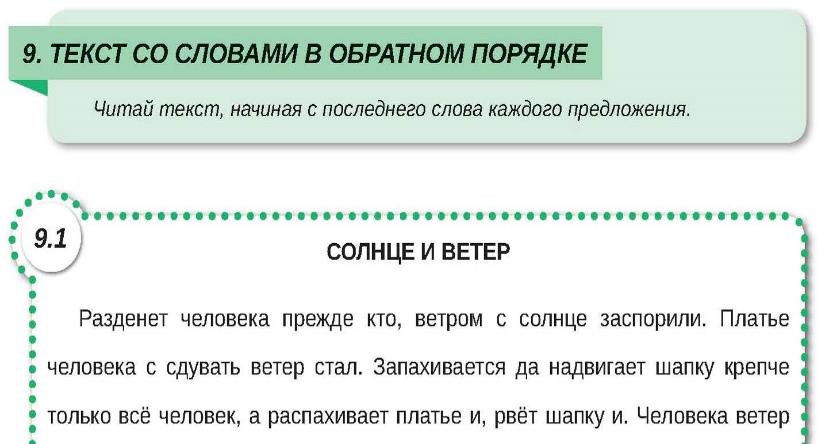 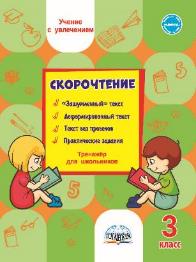 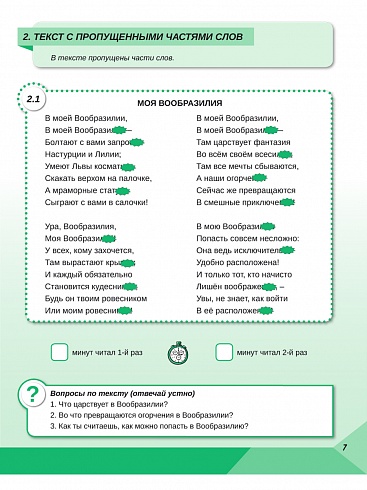 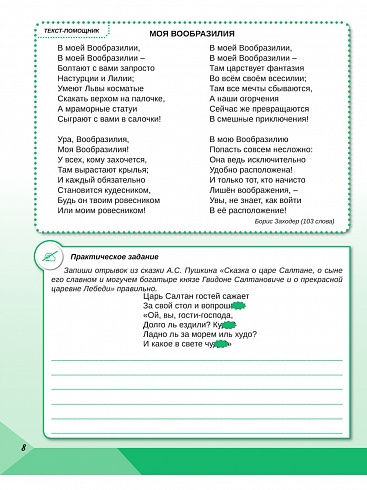 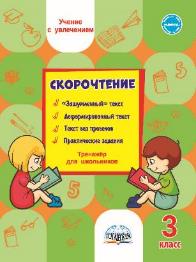 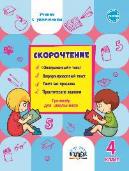 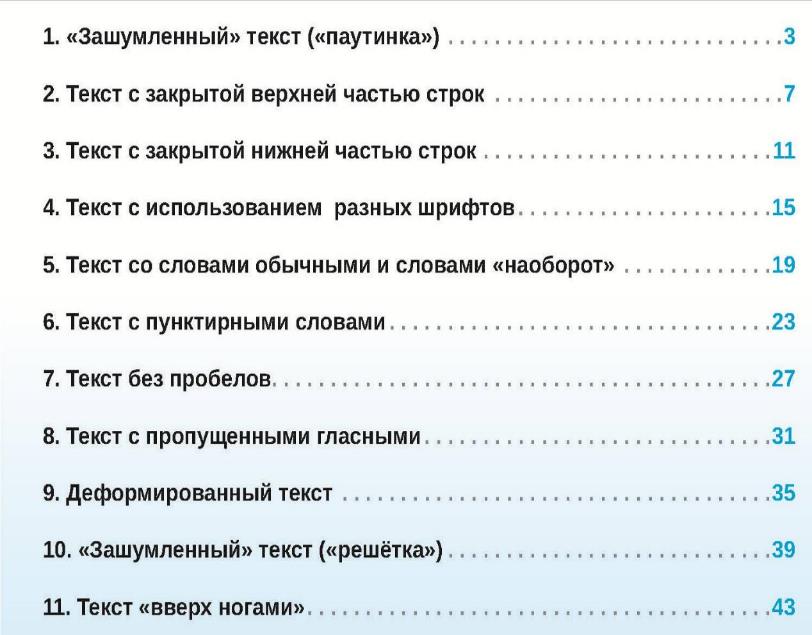 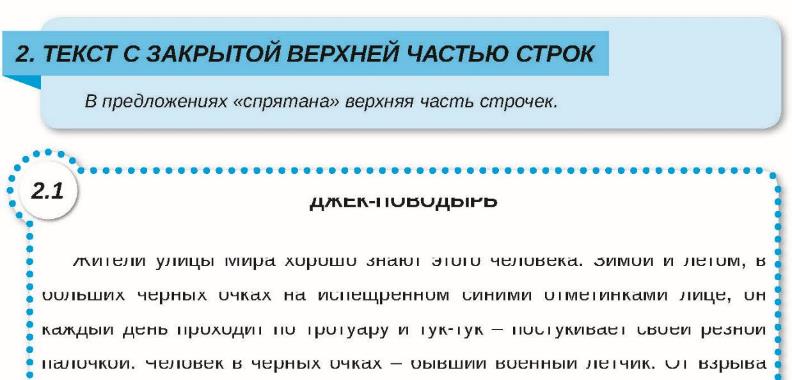 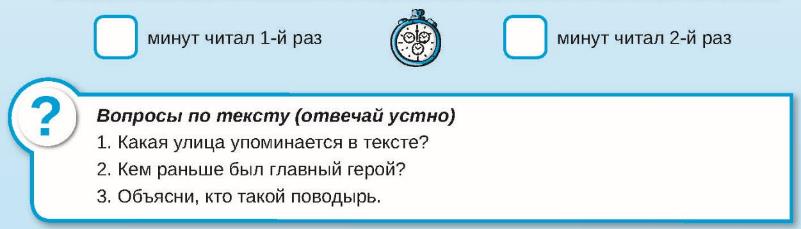 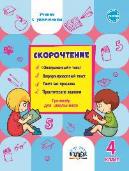 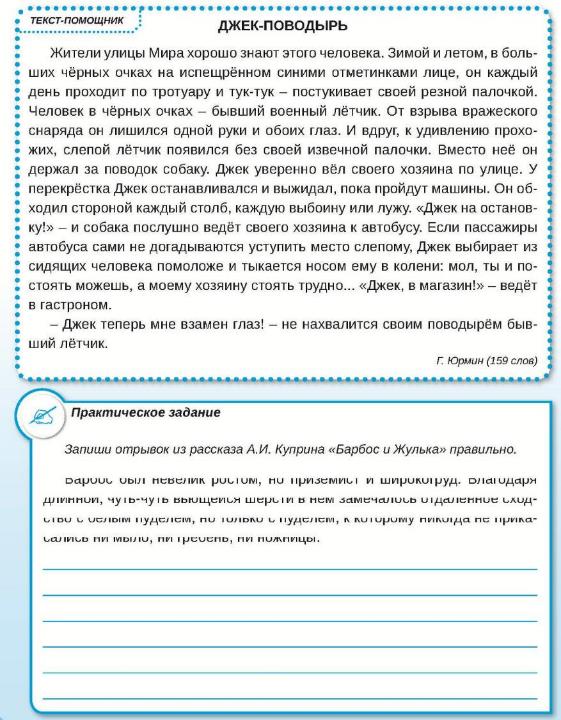 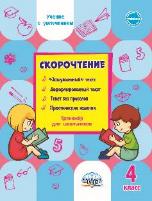 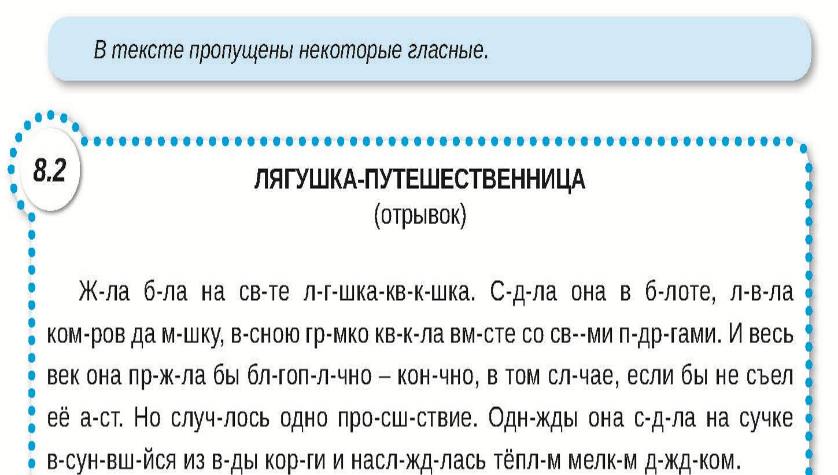 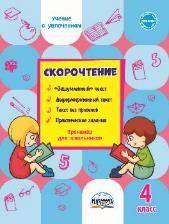 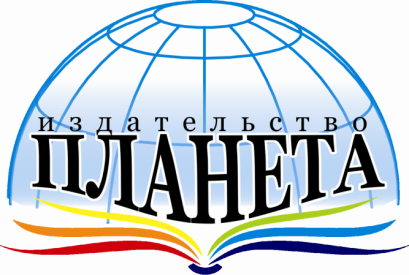 Развитие речи.
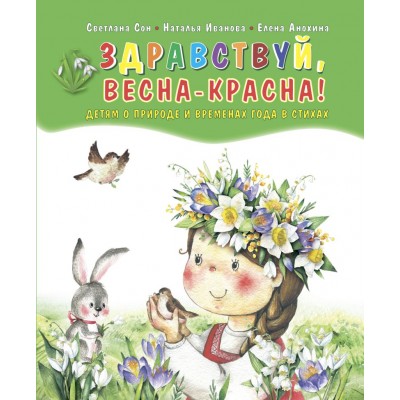 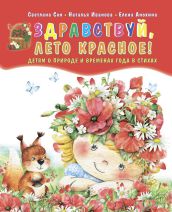 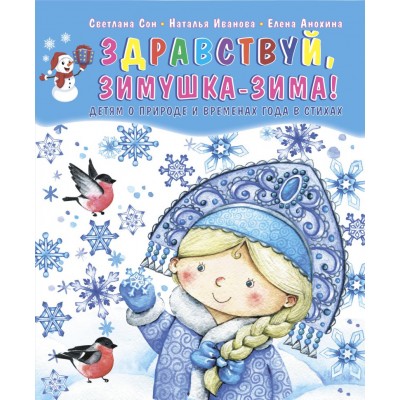 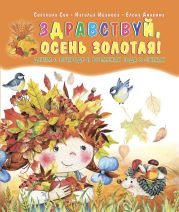 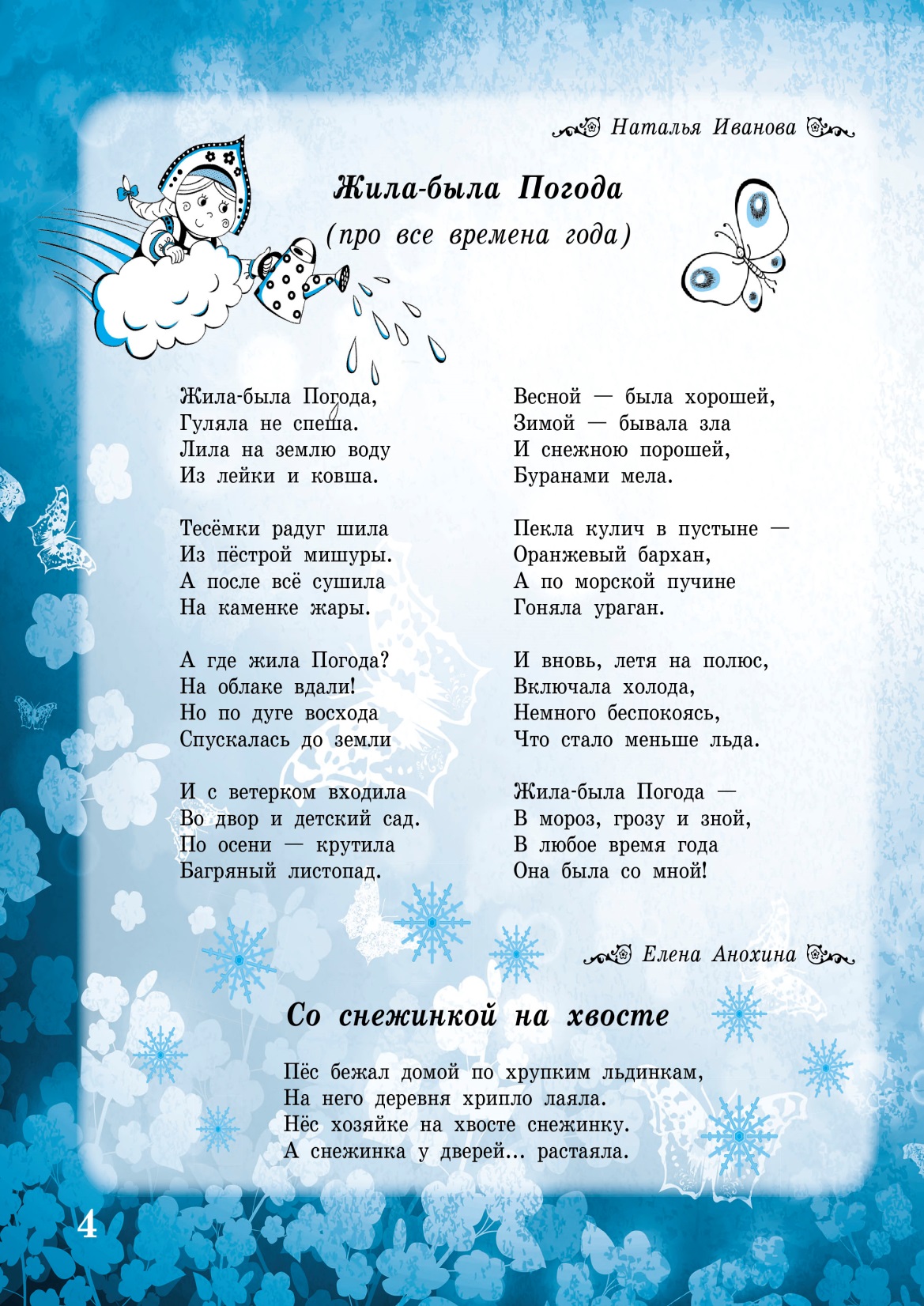 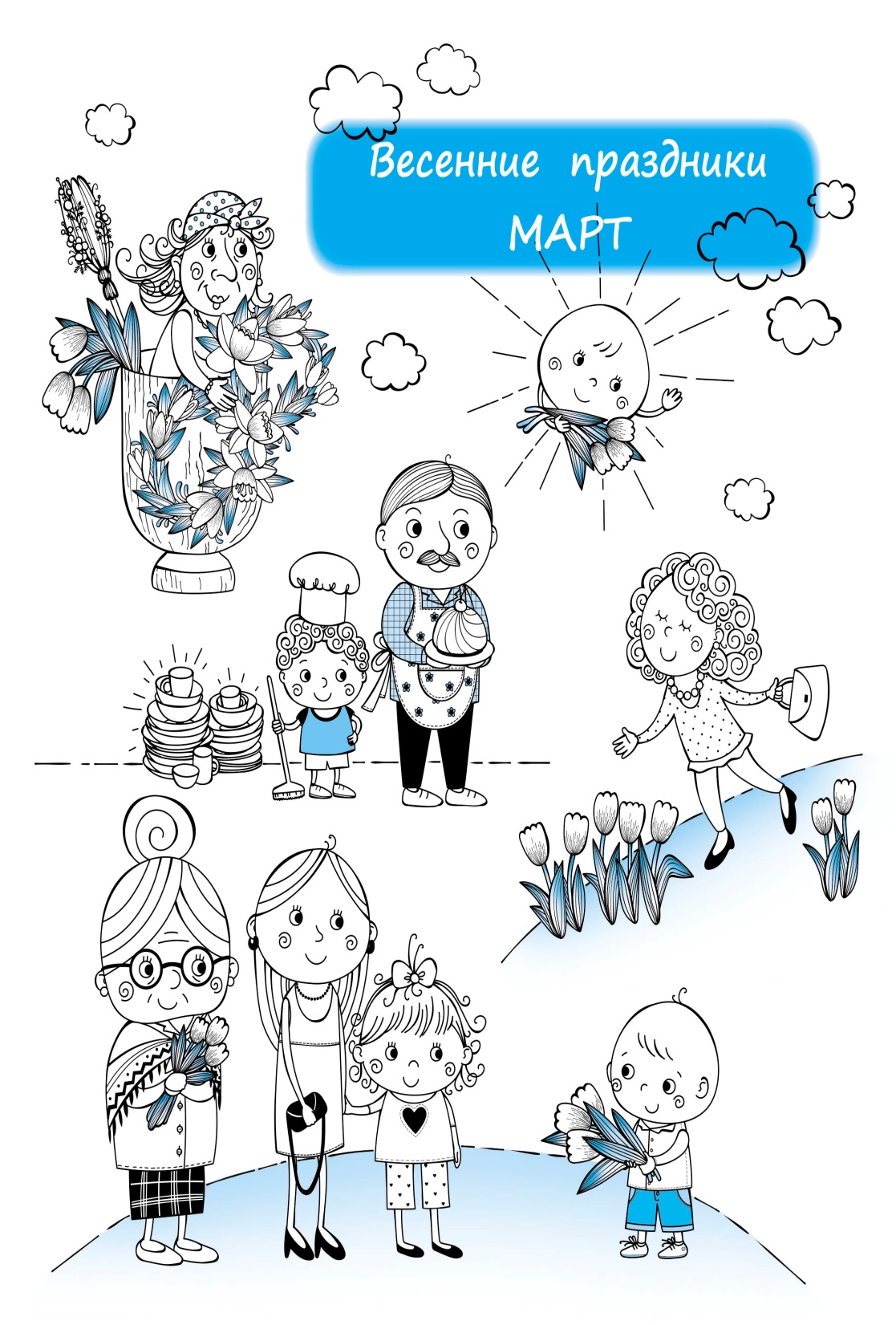 Спасибо за внимание!
Спасибо за внимание!
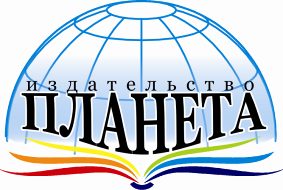 Демоверсии
из серии «Учение с увлечением» от издательства «Планета» доступны для скачивания 

Сайт: www.planeta-kniga.ru